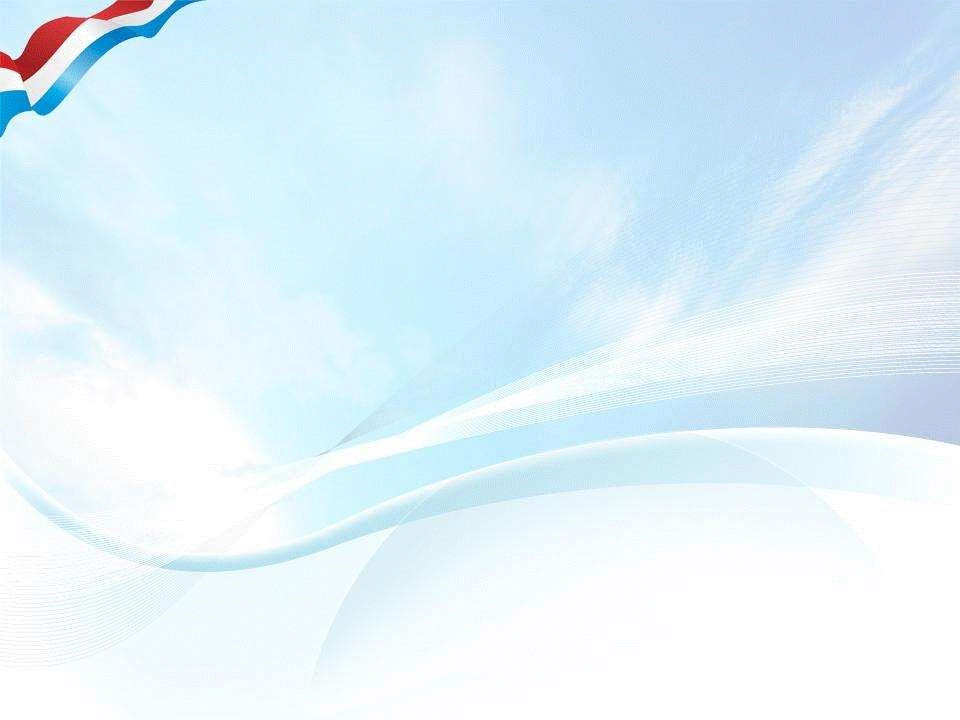 Работа с родителями по воспитанию патриотических чувств у детей  (из опыта работы)
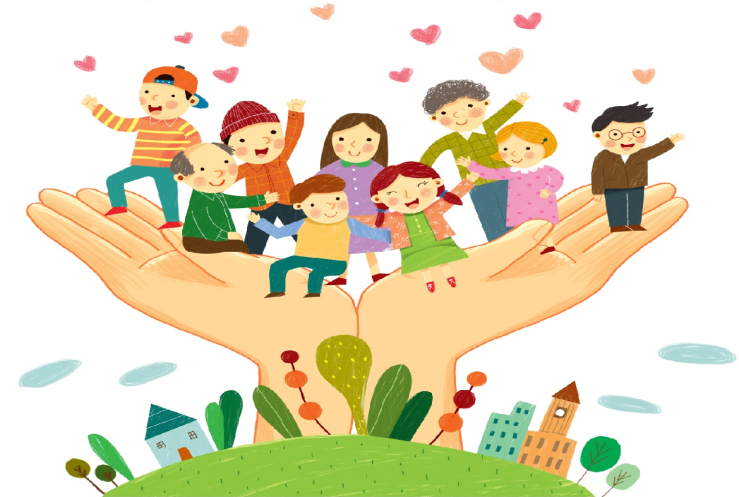 Выполнила: 
Спирина О.П.
воспитатель МАДОУ №51
 пгт Малышава
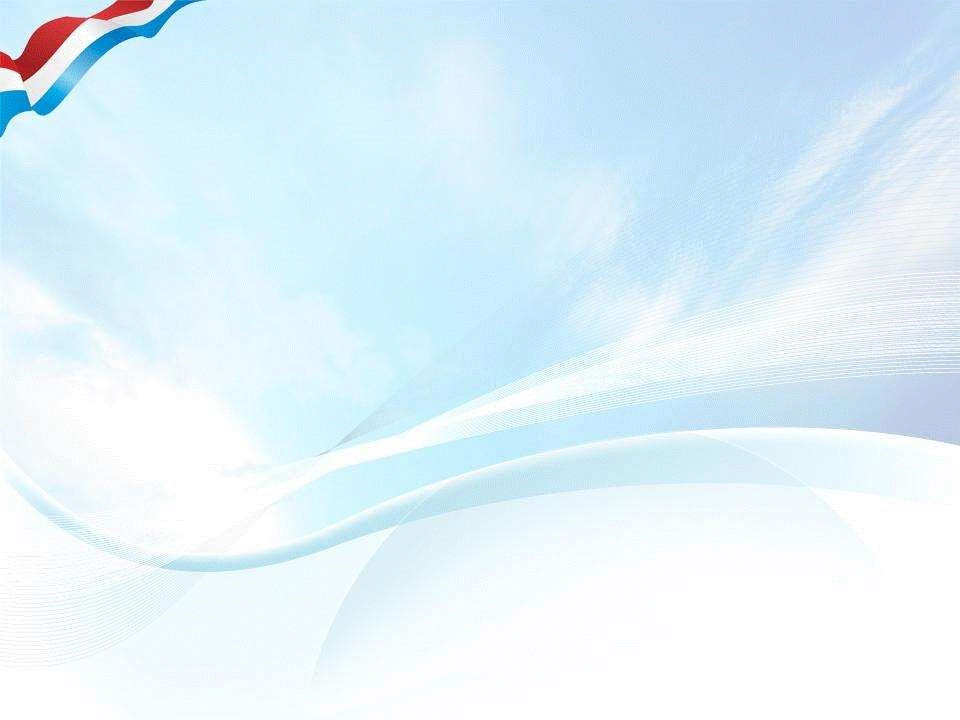 К.Д.Ушинский
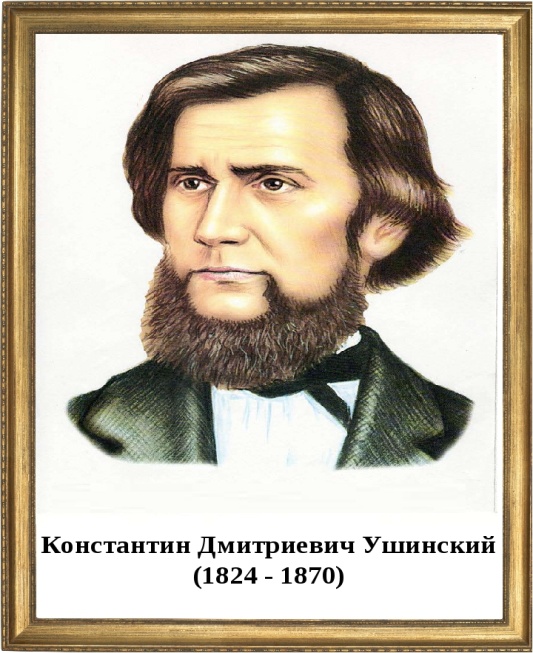 «Ребенку нечего отрицать, ему нужна положительная пища, кормить его ненавистью, отчаянием и презрением может только человек, не понимающий потребностей детства».
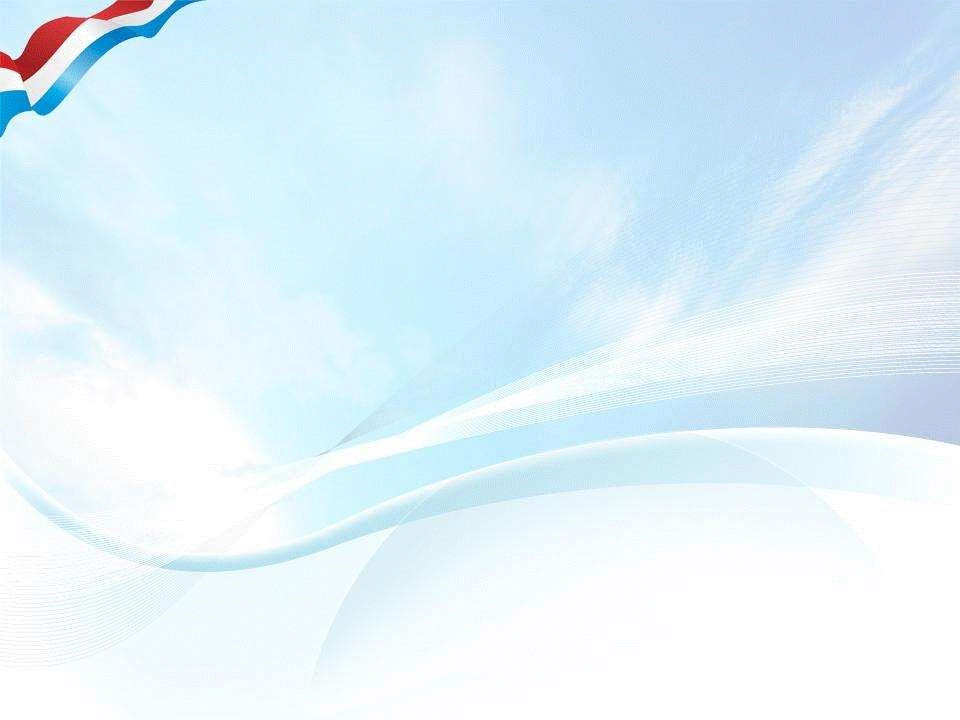 Актуальна ли сегодня эта проблема?
Актуальность как необходимость – очевидна.
   
      Актуальность проблемы заключается в том, что современные дети мало знают о родном городе, стране, особенностях народных традиций, часто равнодушны к близким людям. Поэтому главная задача – как можно раньше пробудить в детях любовь к родной земле, формировать у них такие черты характера, которые помогут стать достойным человеком и гражданином своей страны, воспитать любовь и уважение к родному дому, детскому саду, родной улице, любовь и уважение к армии, гордость за мужество воинов, развивать интерес к доступным ребенку явлениям общественной жизни.
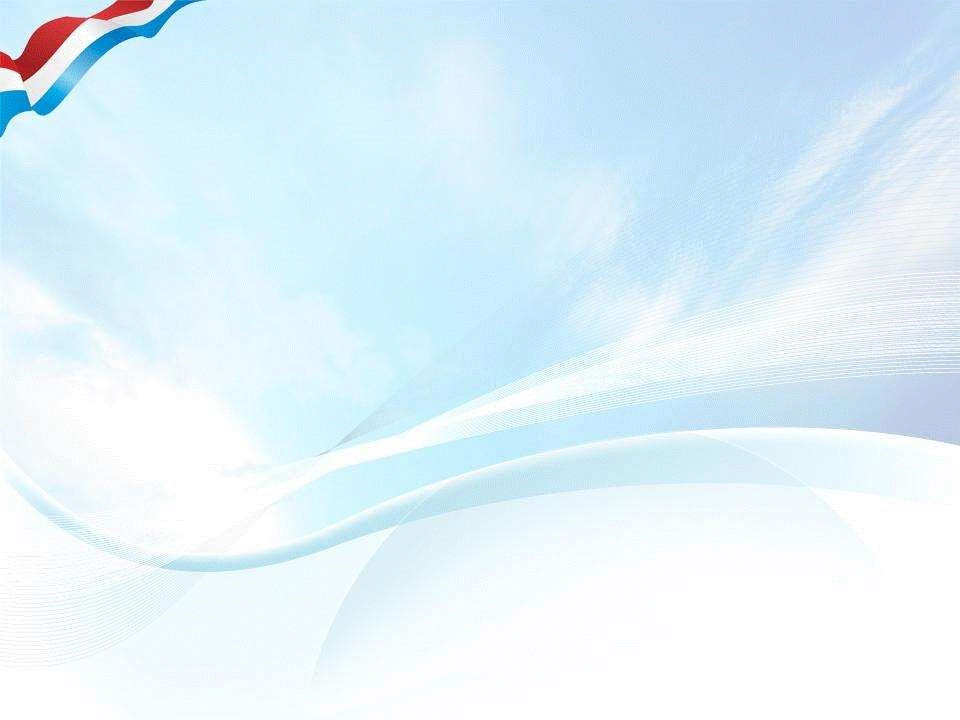 Д. С. Лихачев писал:
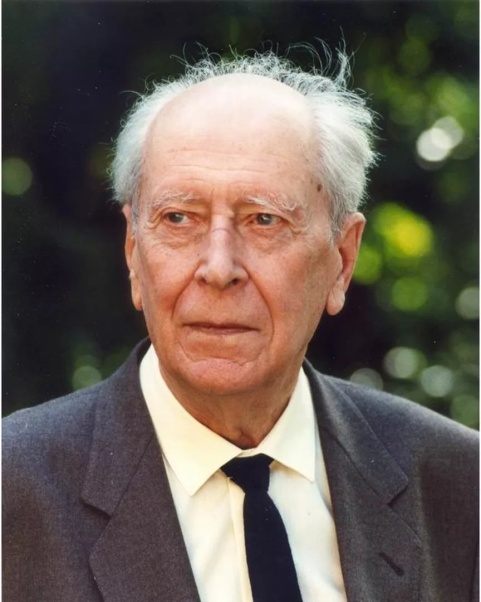 «Воспитание любви к родному краю, к родной культуре, к родному городу, к родной речи – задача первостепенной важности, и нет необходимости это доказывать. Но как воспитать эту любовь? Она начинается с малого- с любви к своей семье, к своему дому. Постепенно расширяясь, эта любовь к родному переходит в любовь к своему государству, к его истории, его прошлому и настоящему, а затем ко всему человечеству».
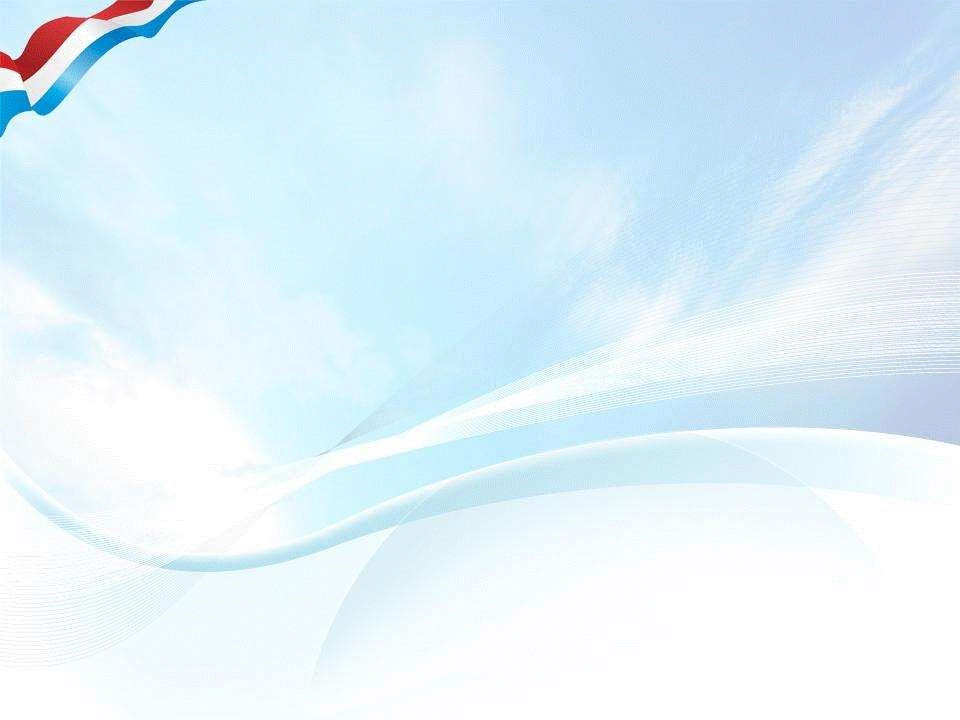 Работа над проектом проходит в несколько этапов:
1) постановка цели;
2) поиск формы реализации проекта;
3)разработка содержания всего учебно-воспитательного процесса на основе тематики проекта;
4) организация развивающей, познавательной, предметной среды;
5) определение  практической деятельности;
6) организация совместной (с педагогами, родителями и детьми) творческой, поисковой и практической деятельности;
7) коллективная реализация проекта, его демонстрация.
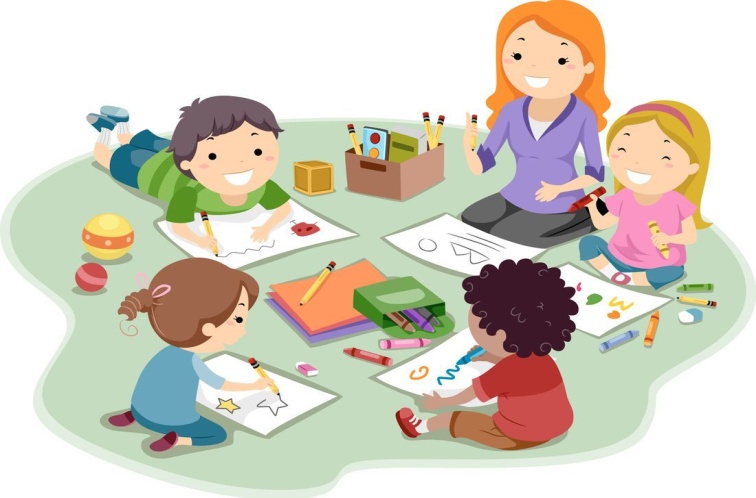 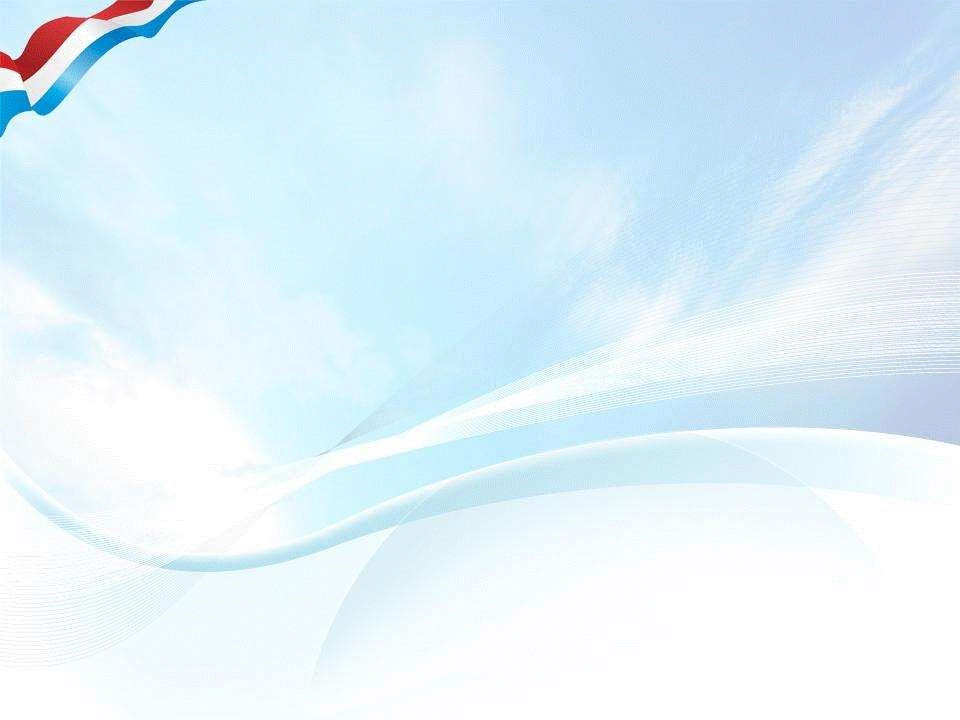 Проект «Давайте познакомимся»
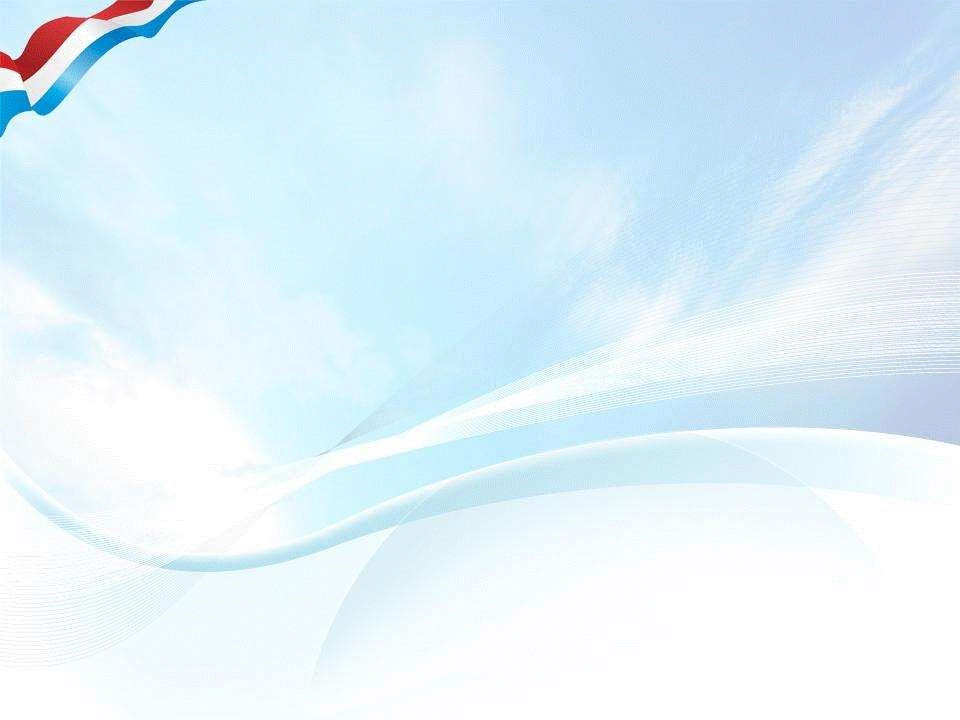 День Знаний«Первая встреча»
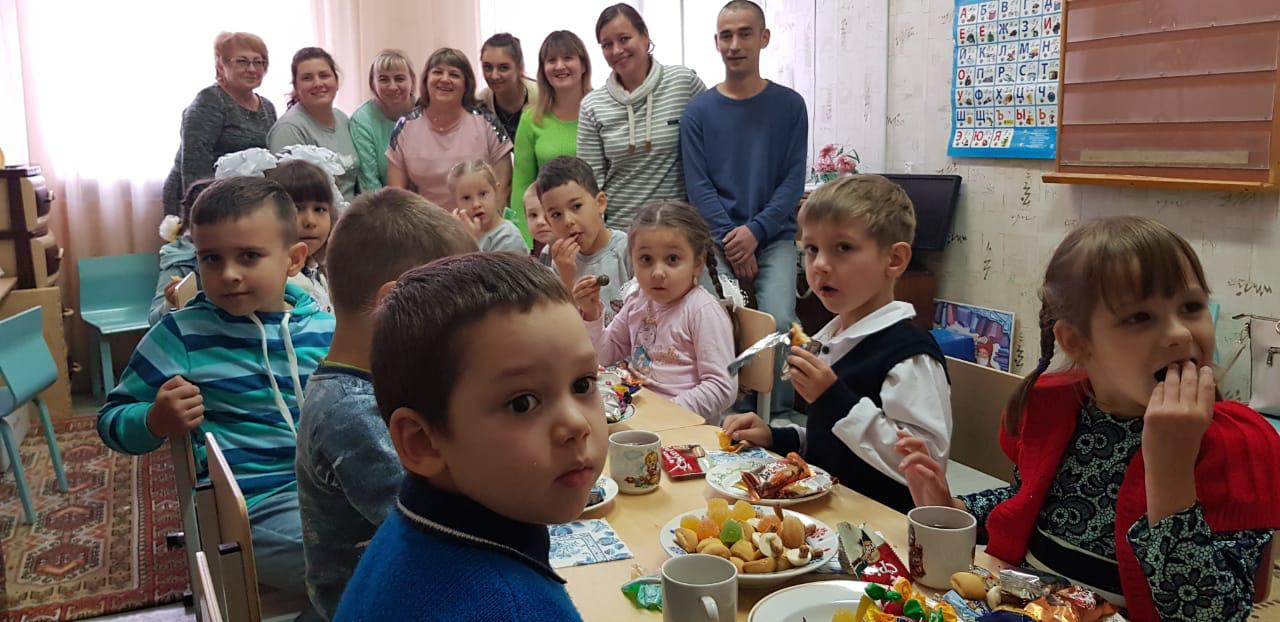 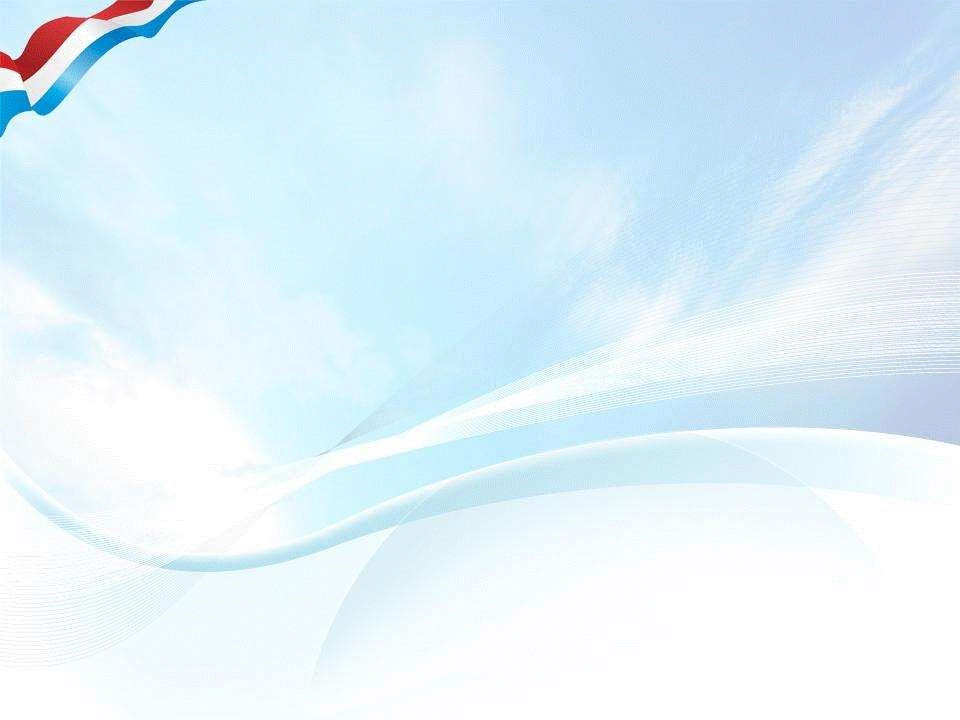 В рамках реализации проекта:
Составление рассказов о своей семье , любимой   игрушке, организация фотовыставок с помощью родителей;
Проведение  анкетирования  родителей  «Успехи моего ребенка в 5 лет».

-
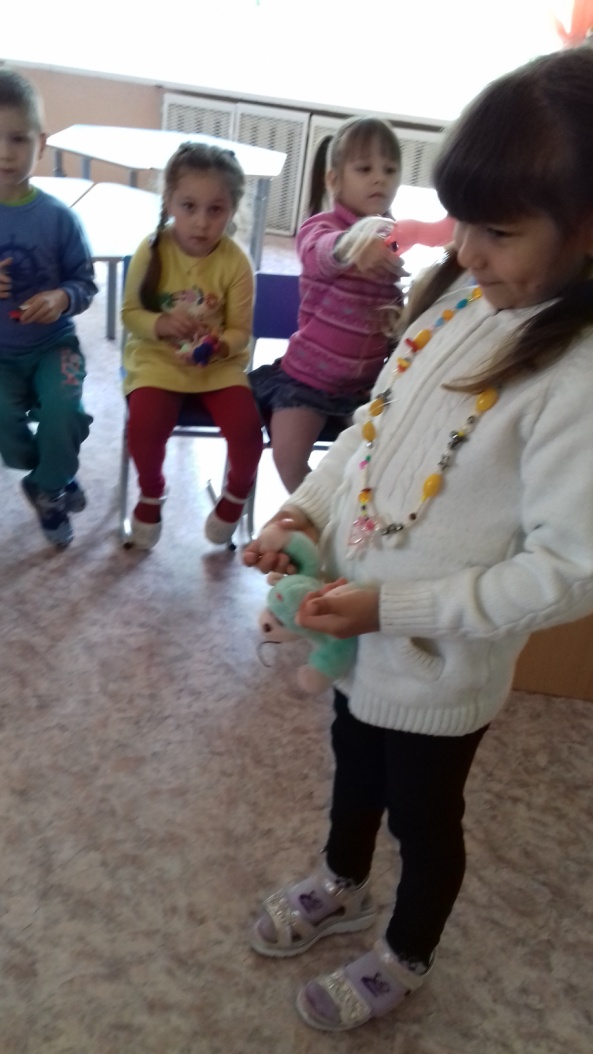 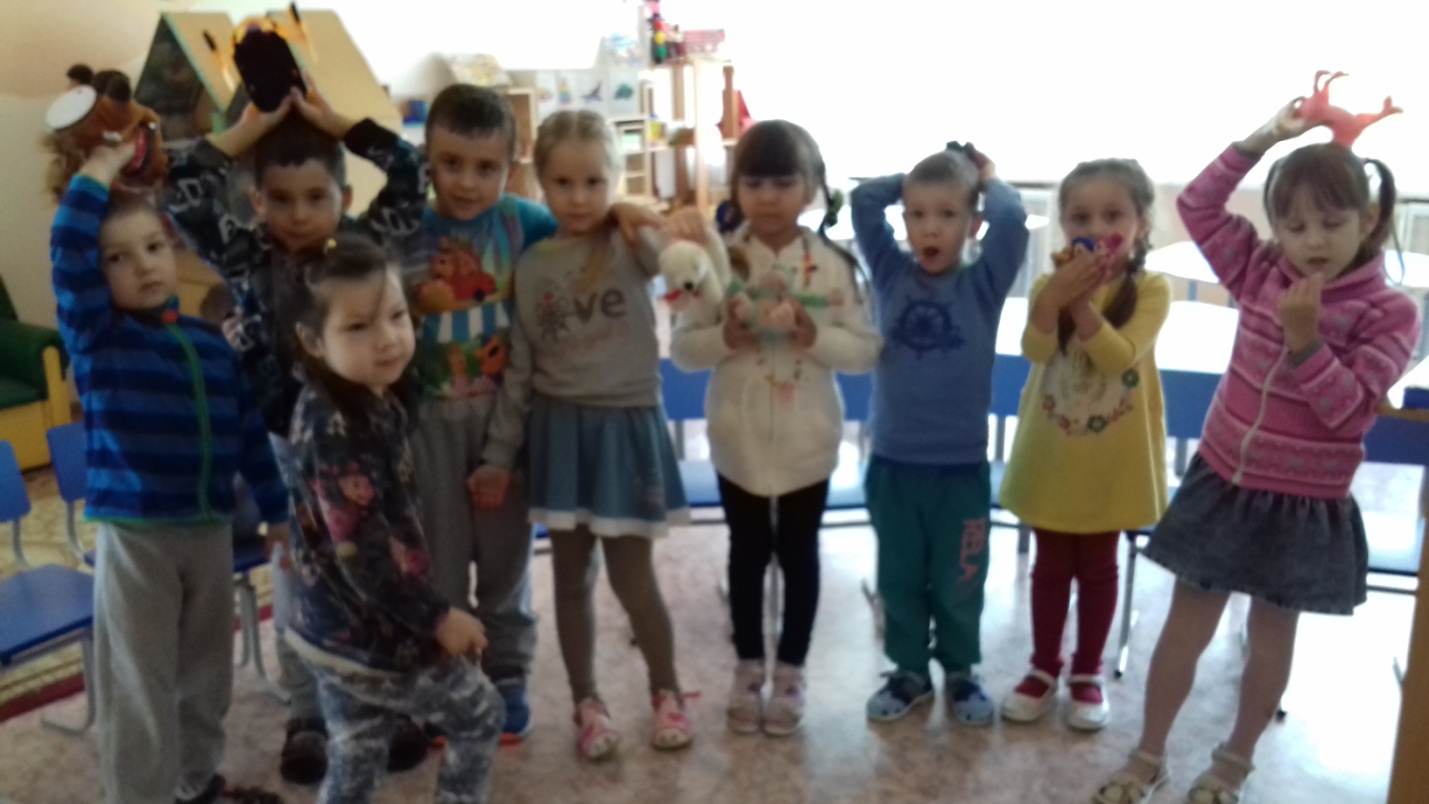 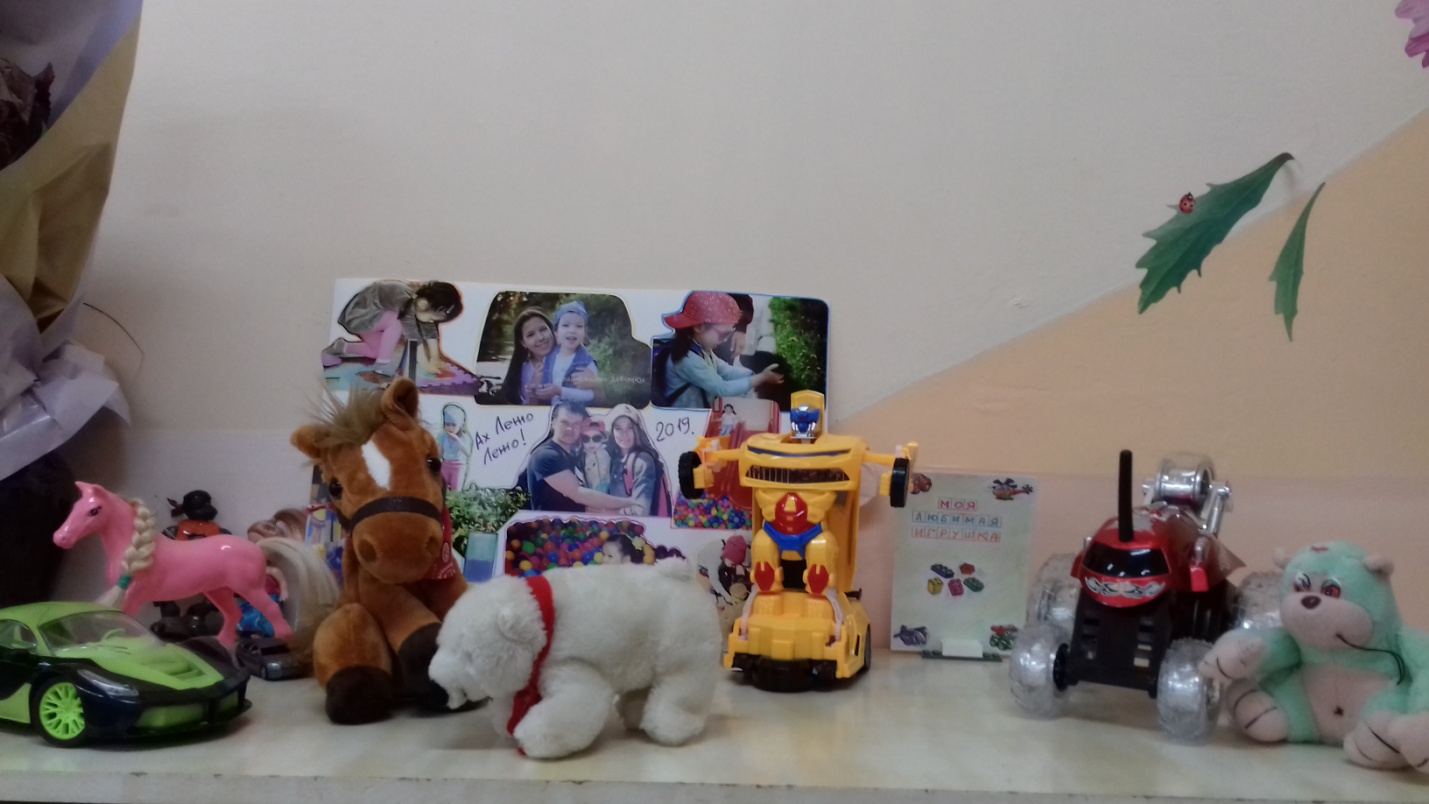 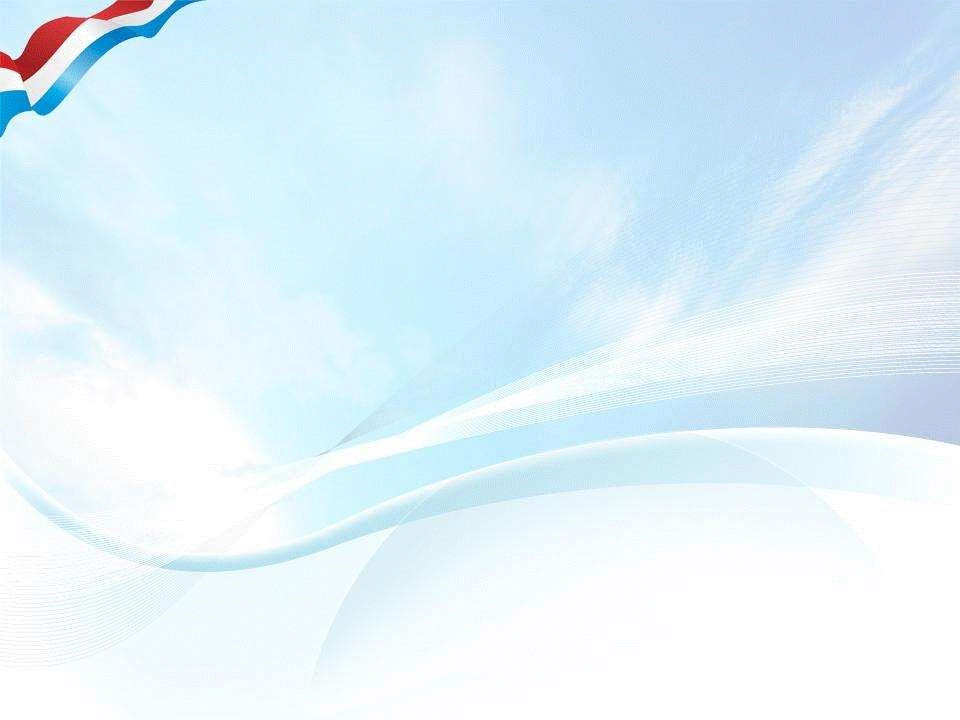 Рисование «Моя семья»;
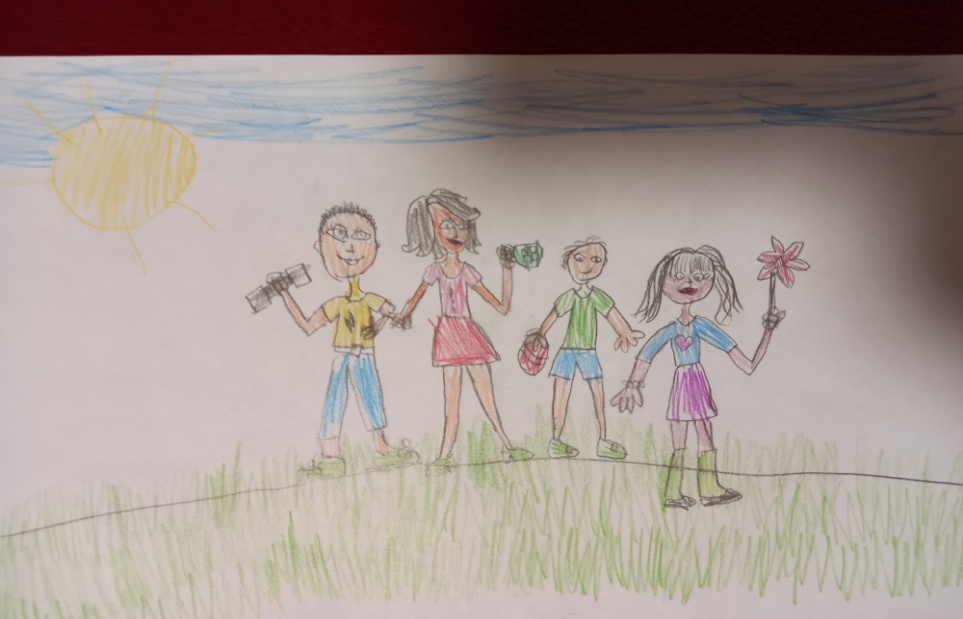 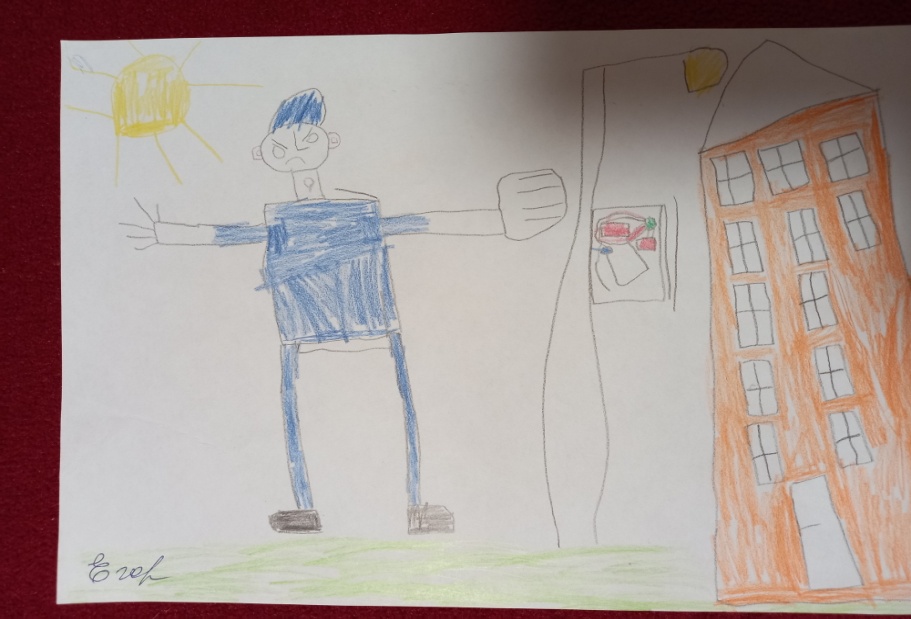 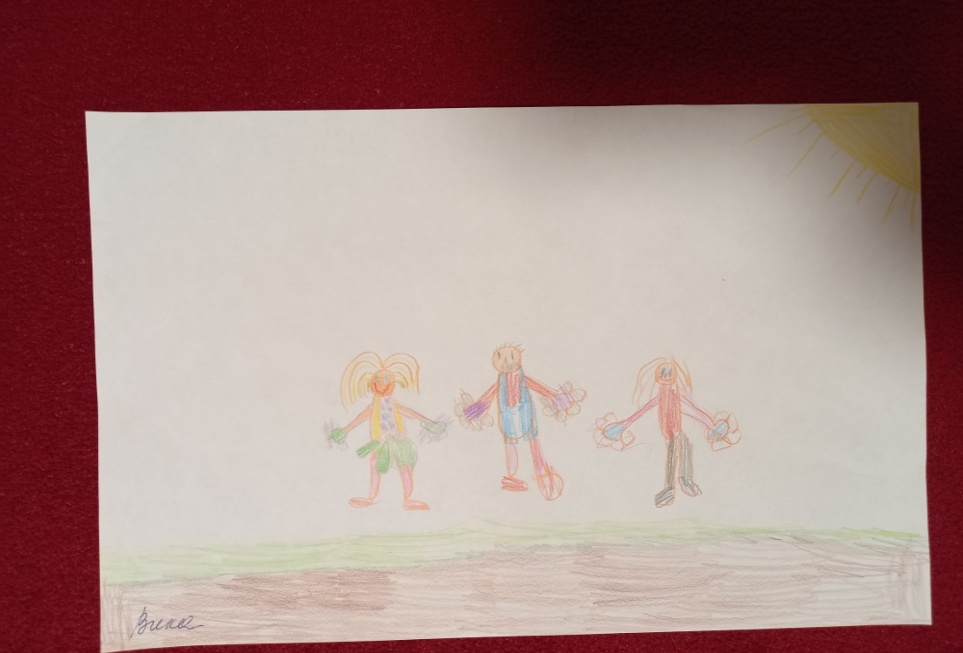 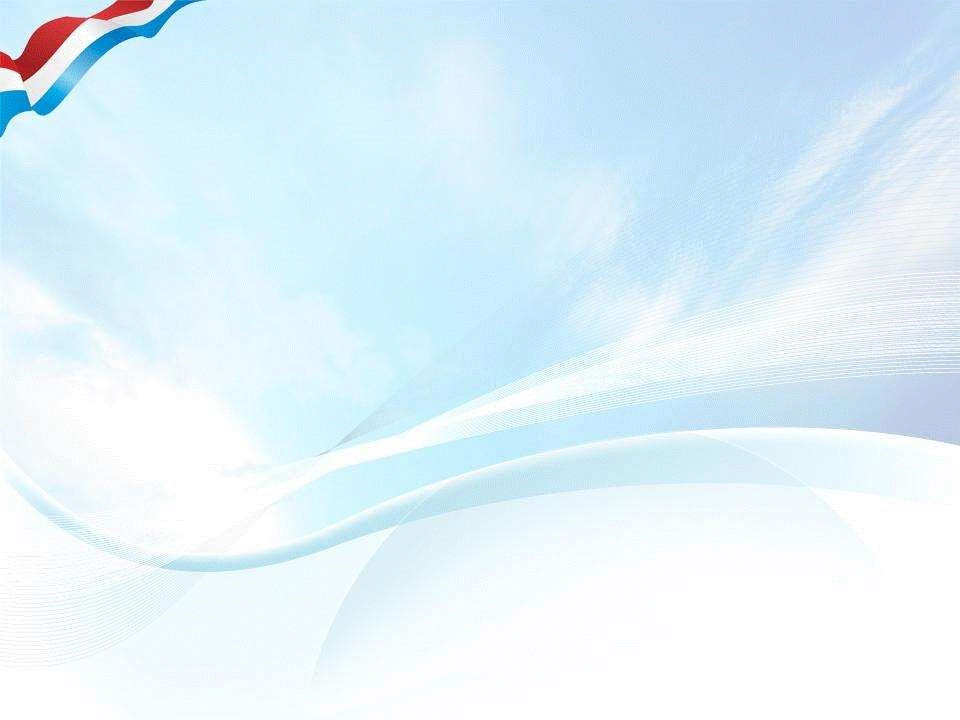 Коллаж «Летний отдых всей семьей»
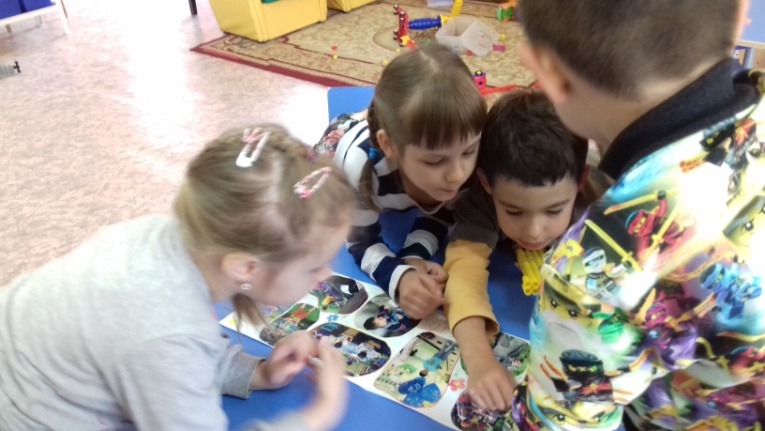 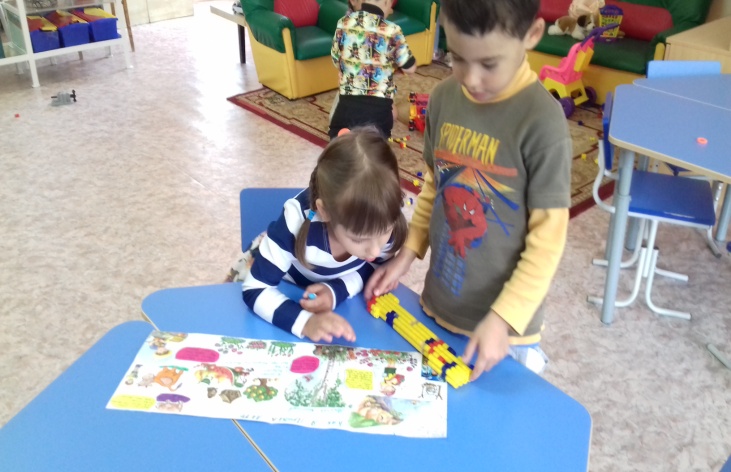 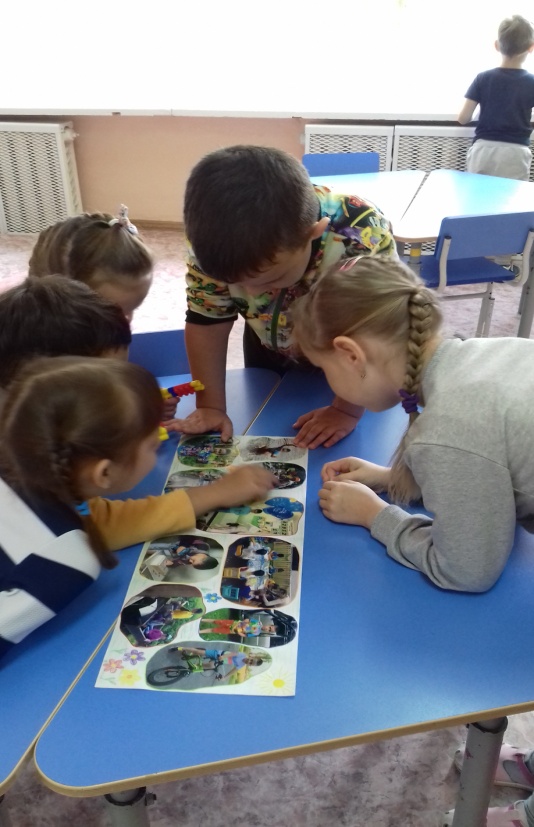 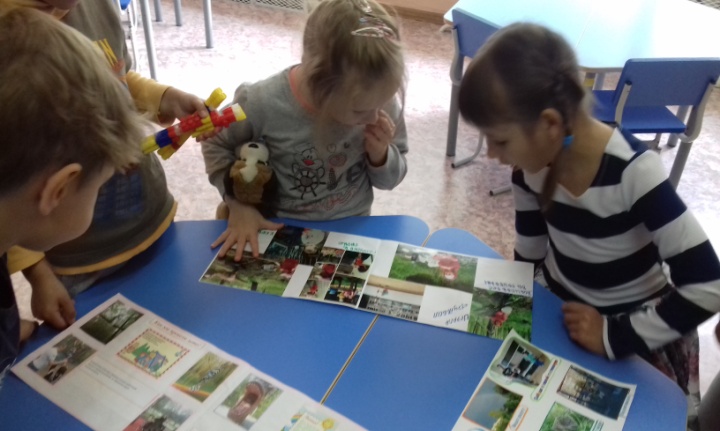 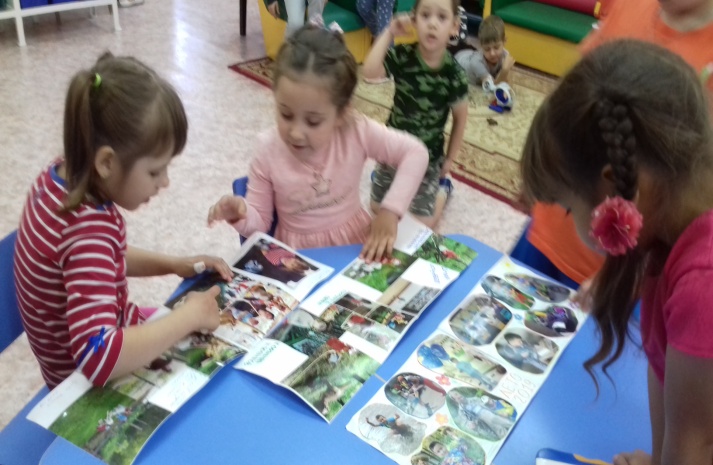 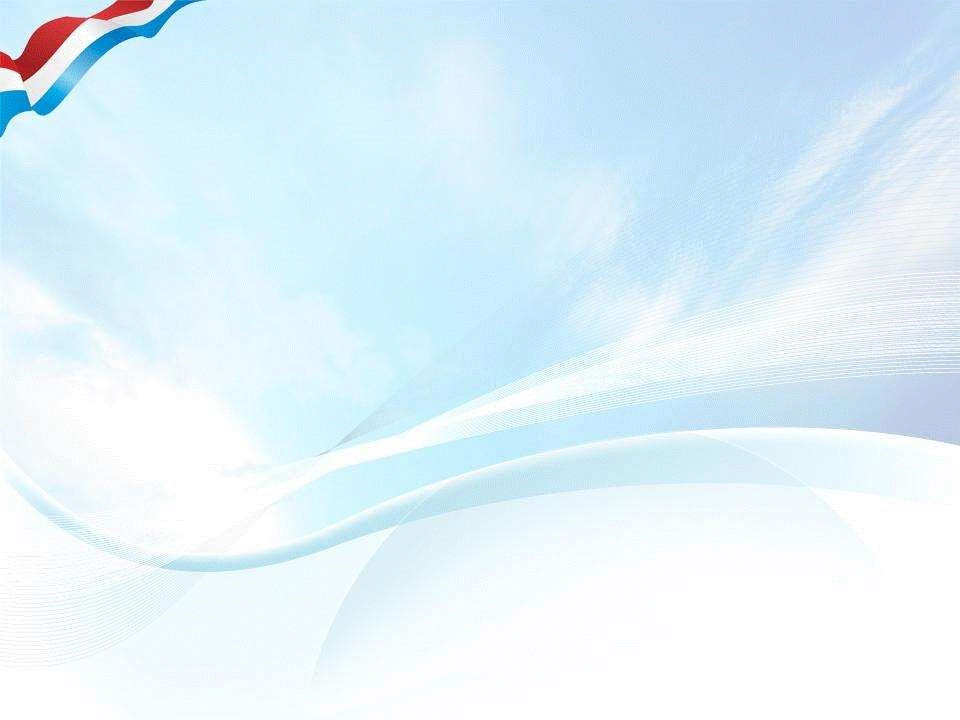 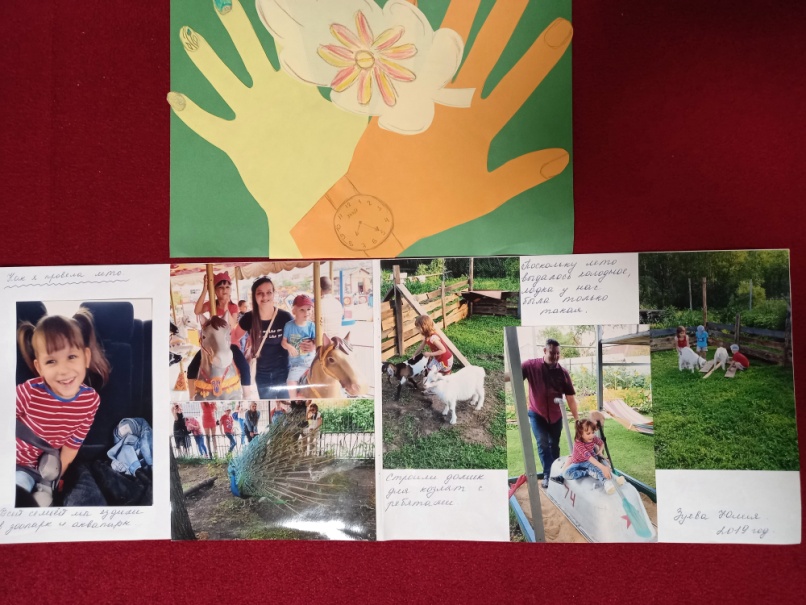 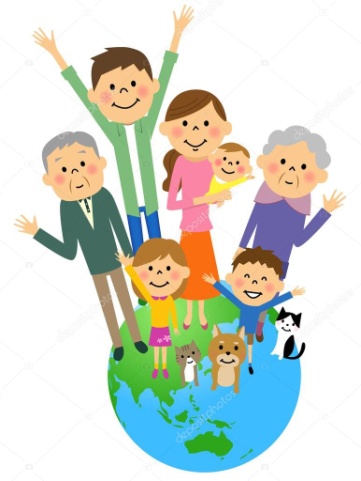 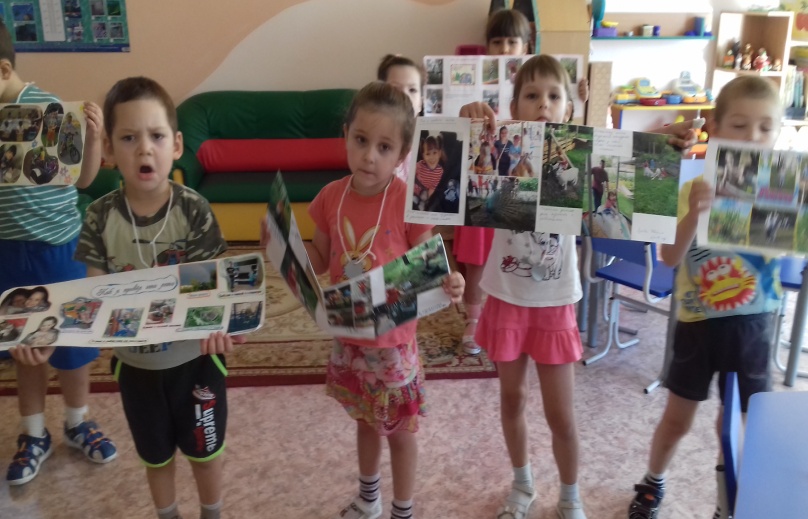 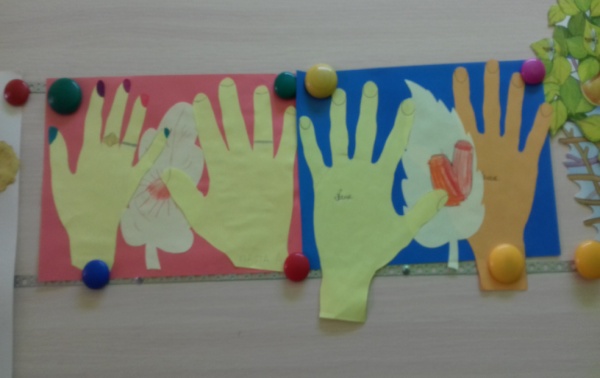 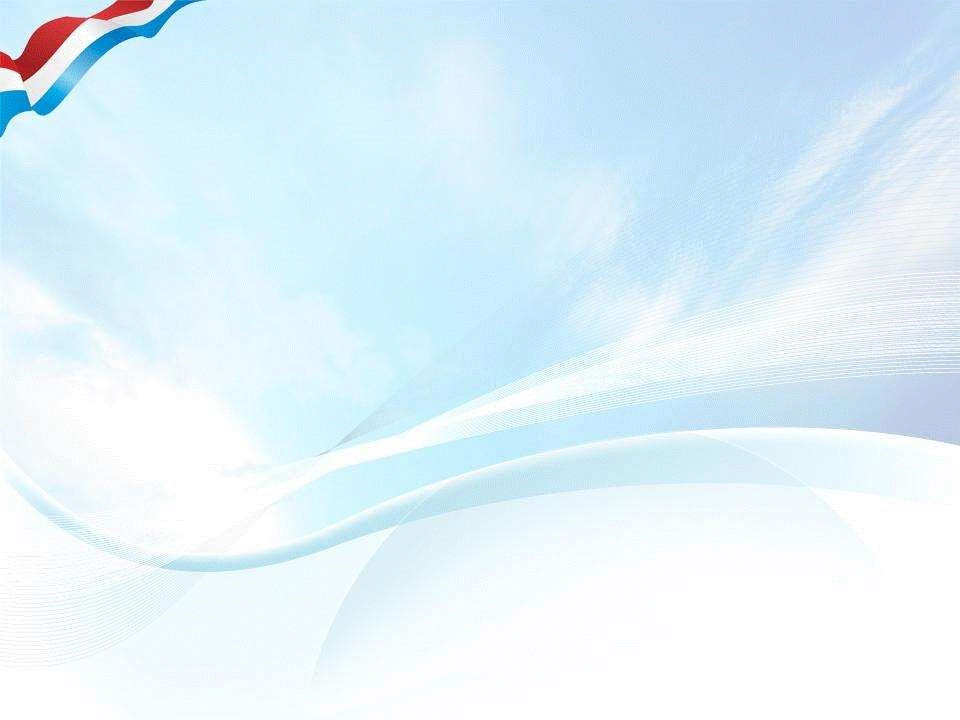 Дети совместно с родителями создали рисунок«Генеалогическое древо»
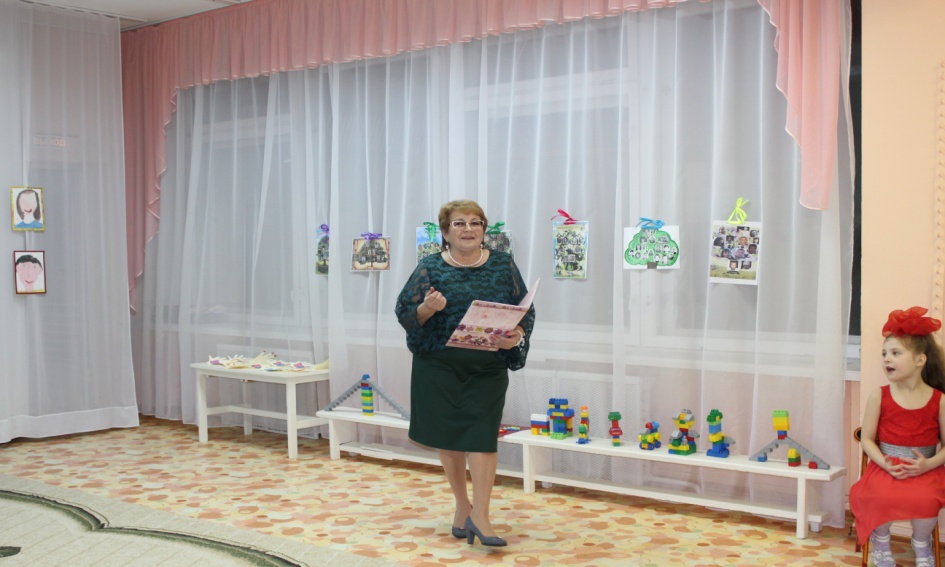 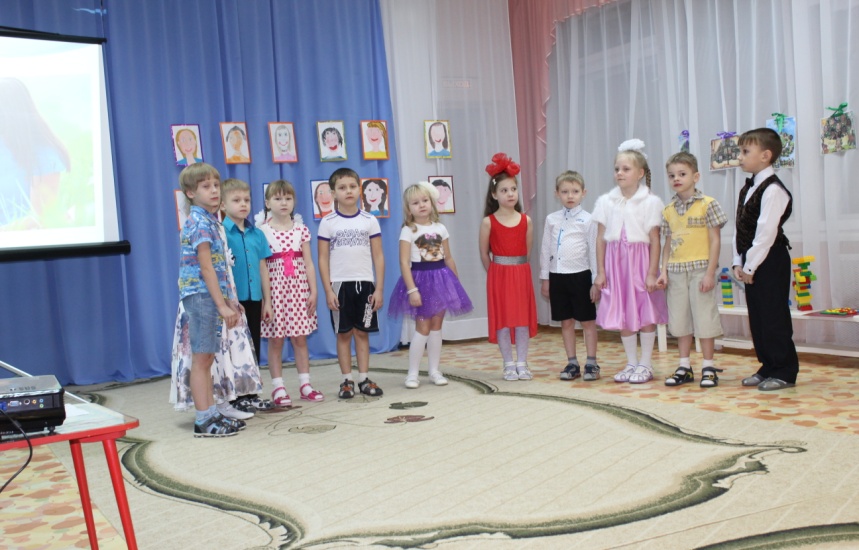 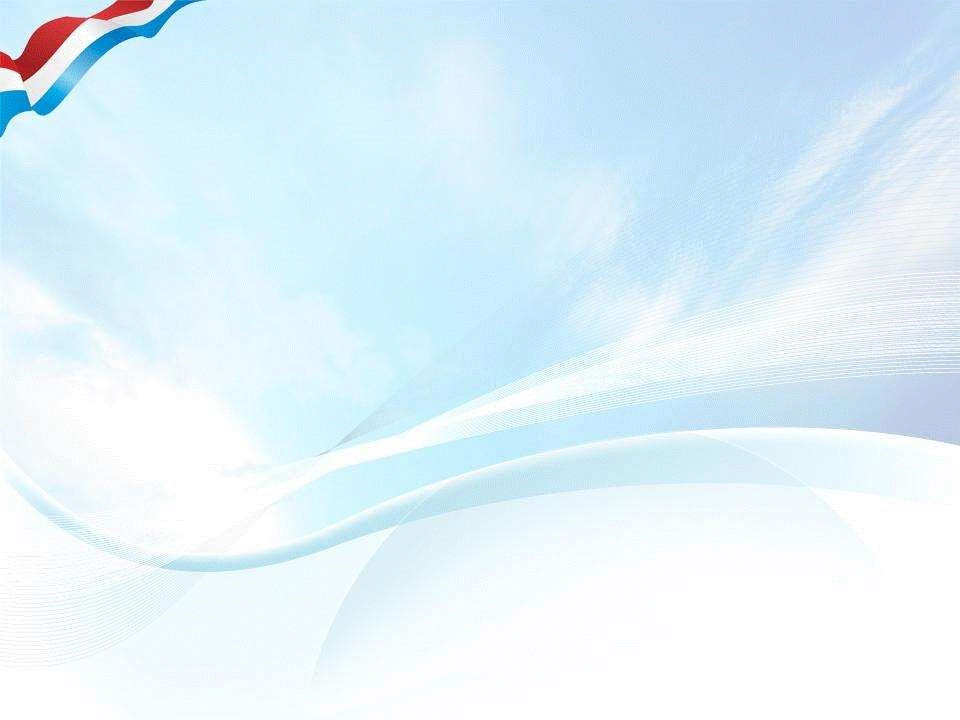 Это  наша большая семья
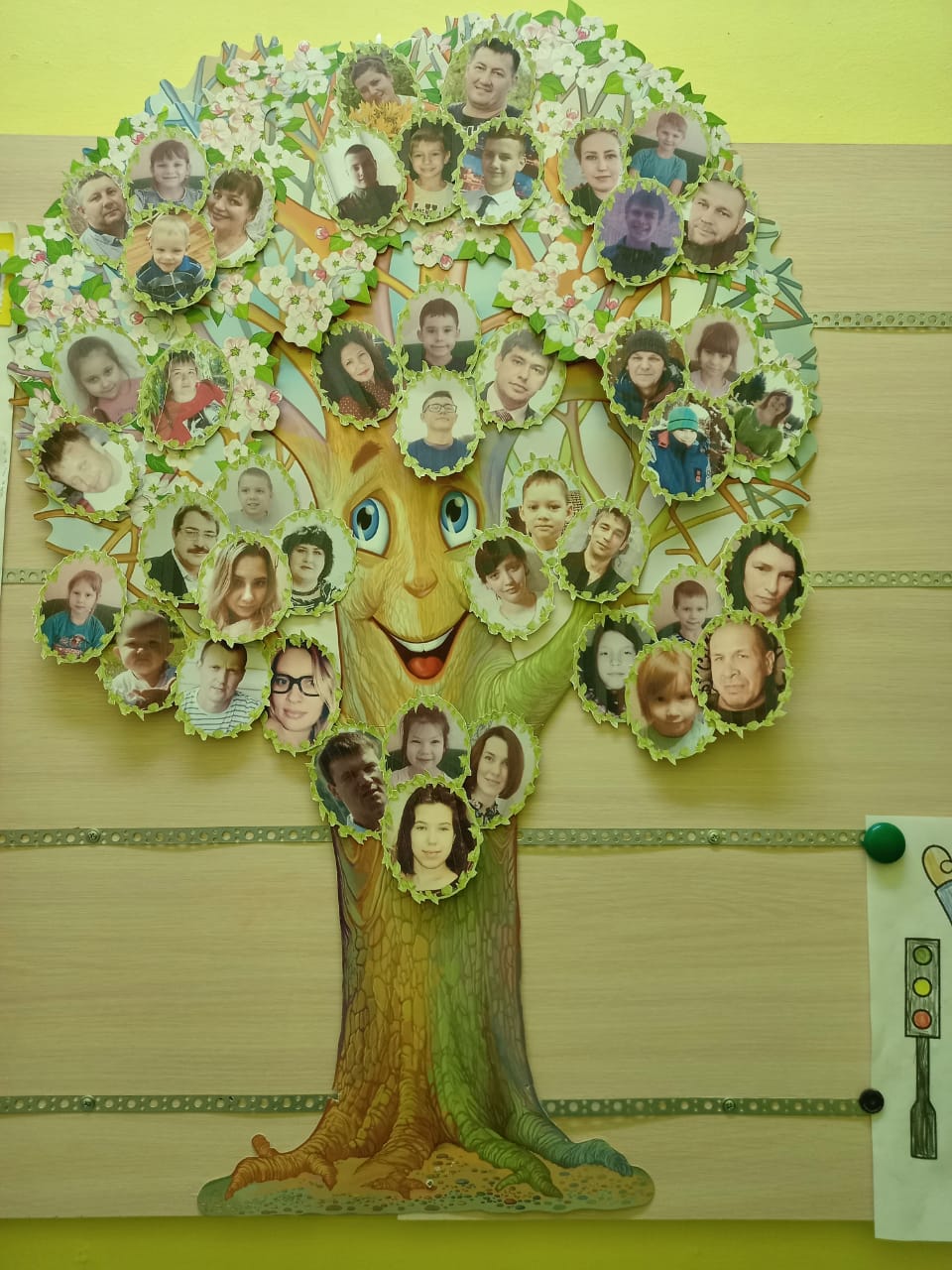 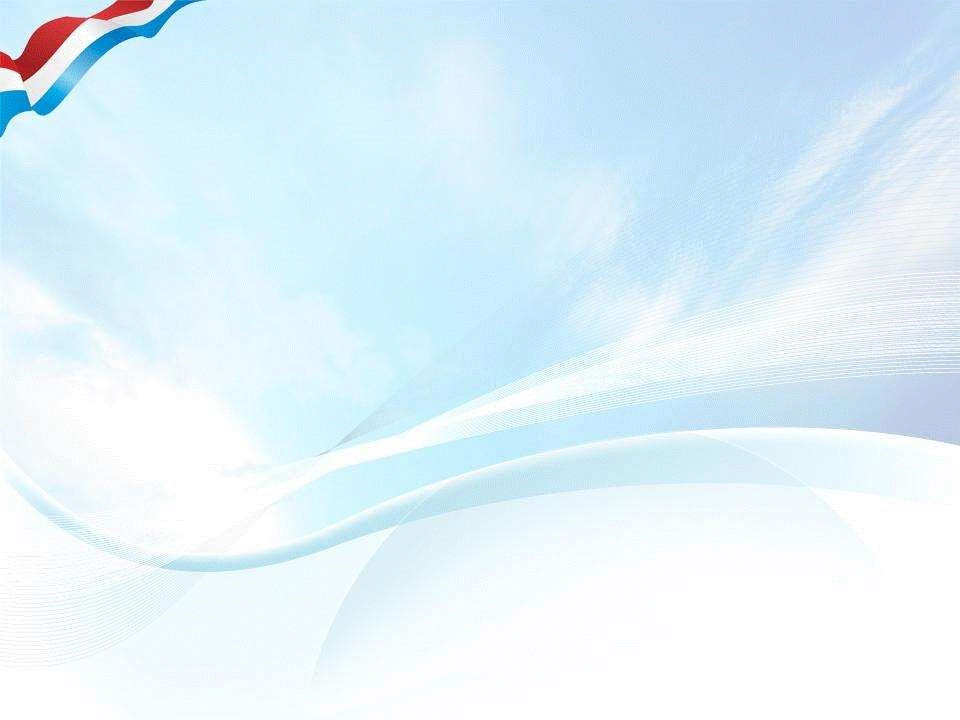 Познавательно-игровые  тренинги «Мы вместе, мы рядом»
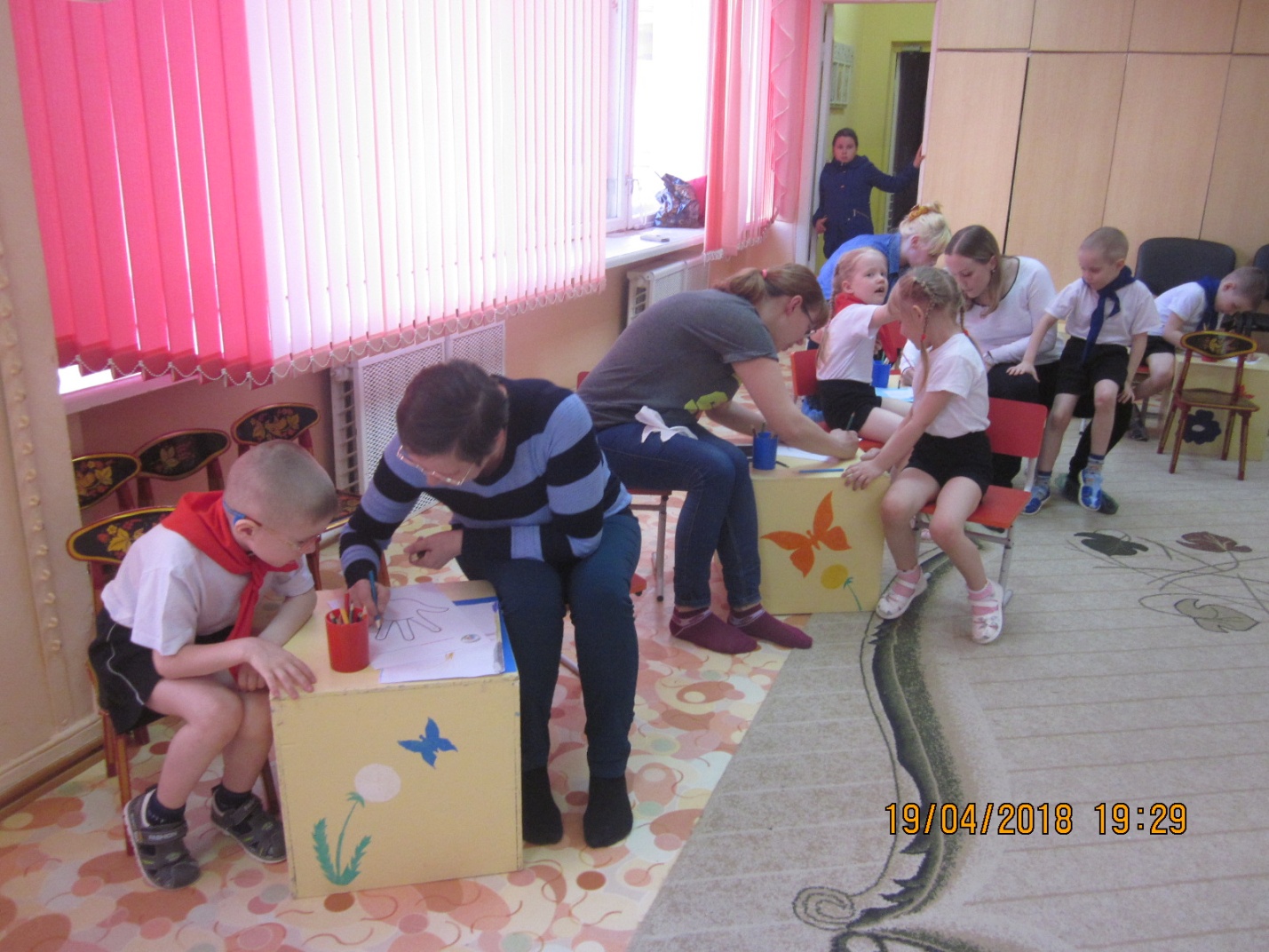 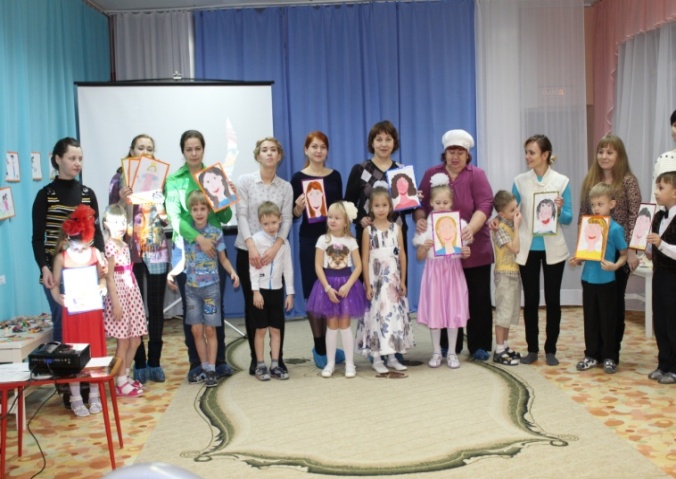 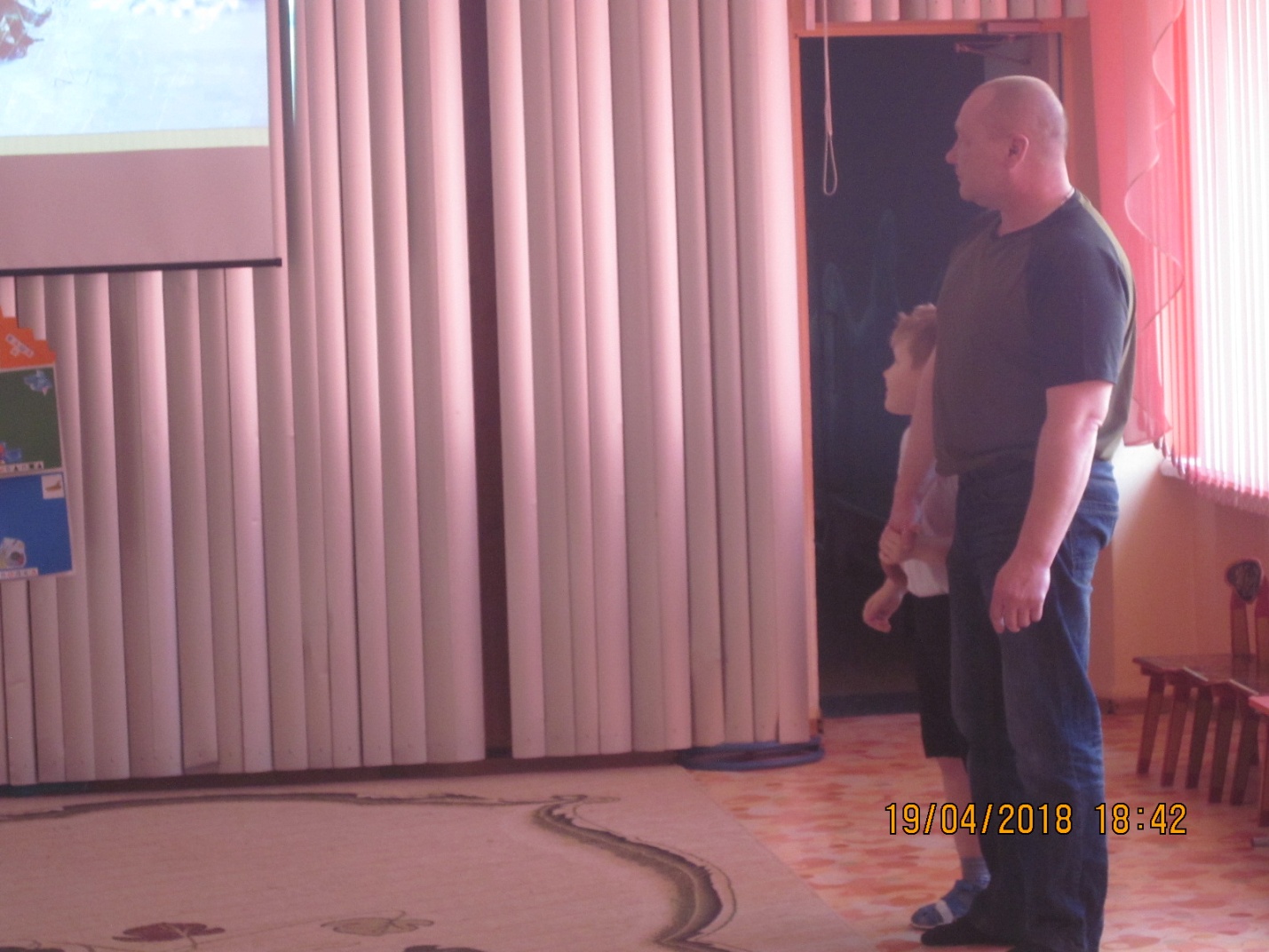 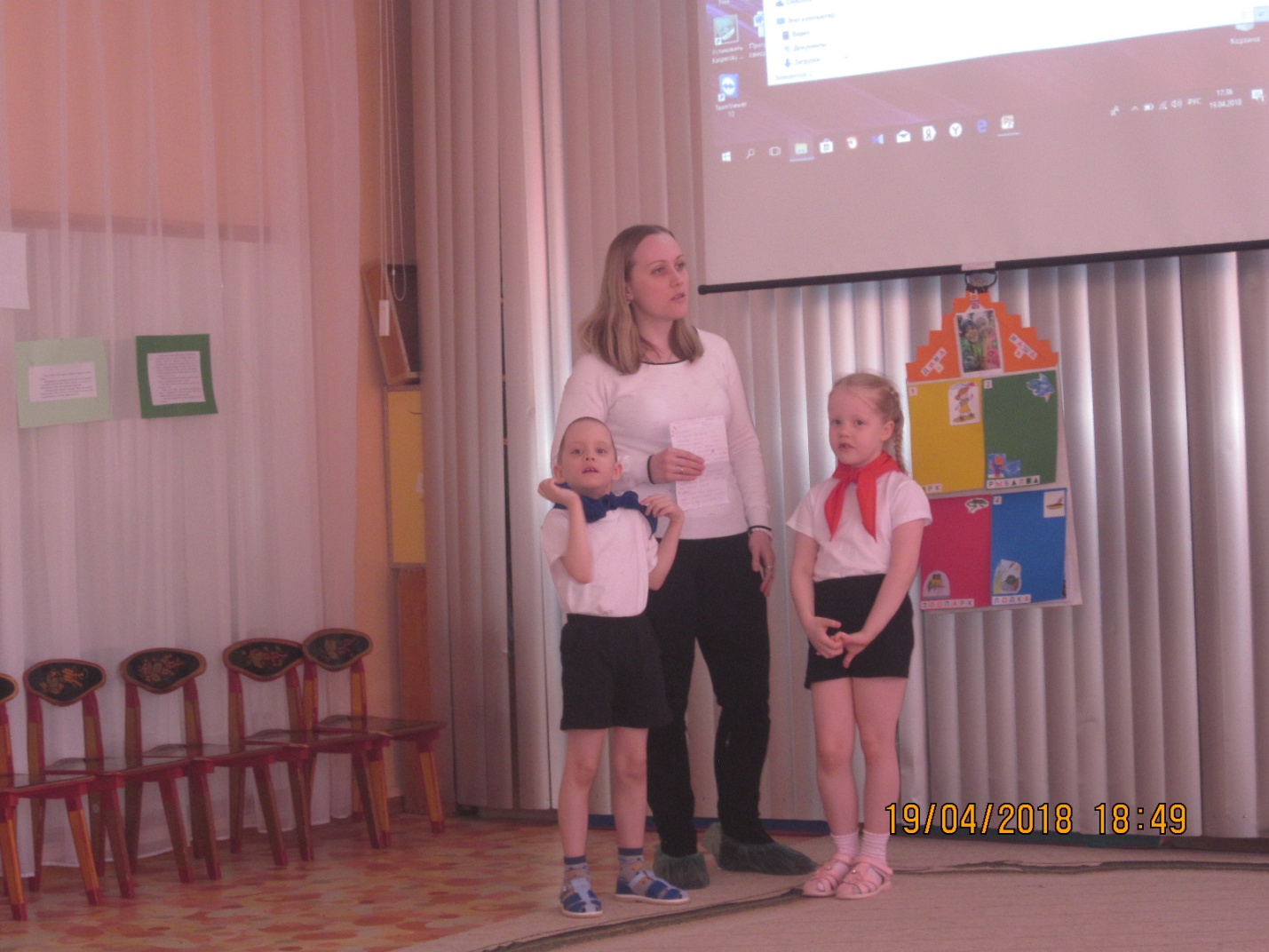 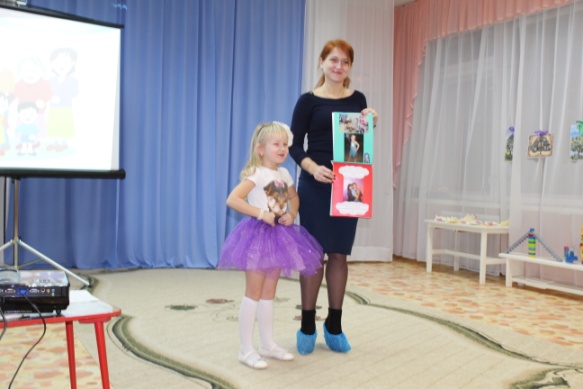 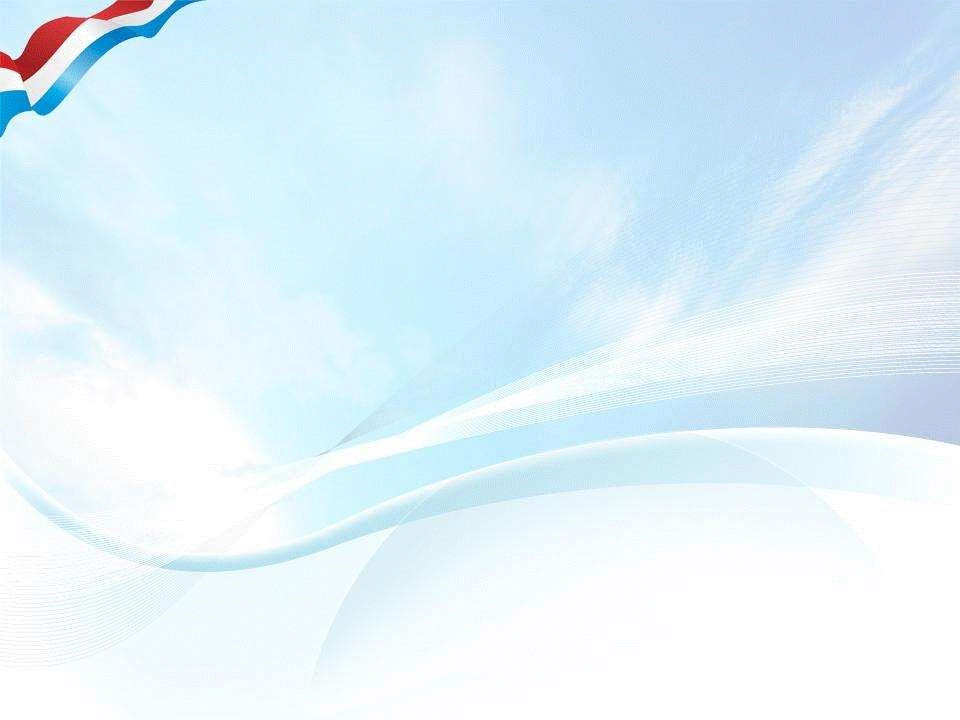 «Совместный отдых-польза и счастье»
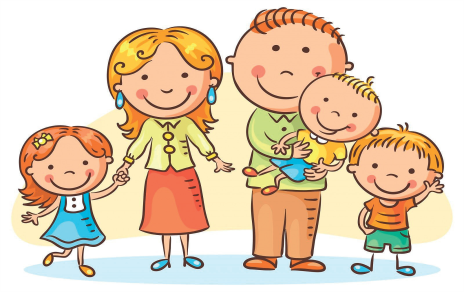 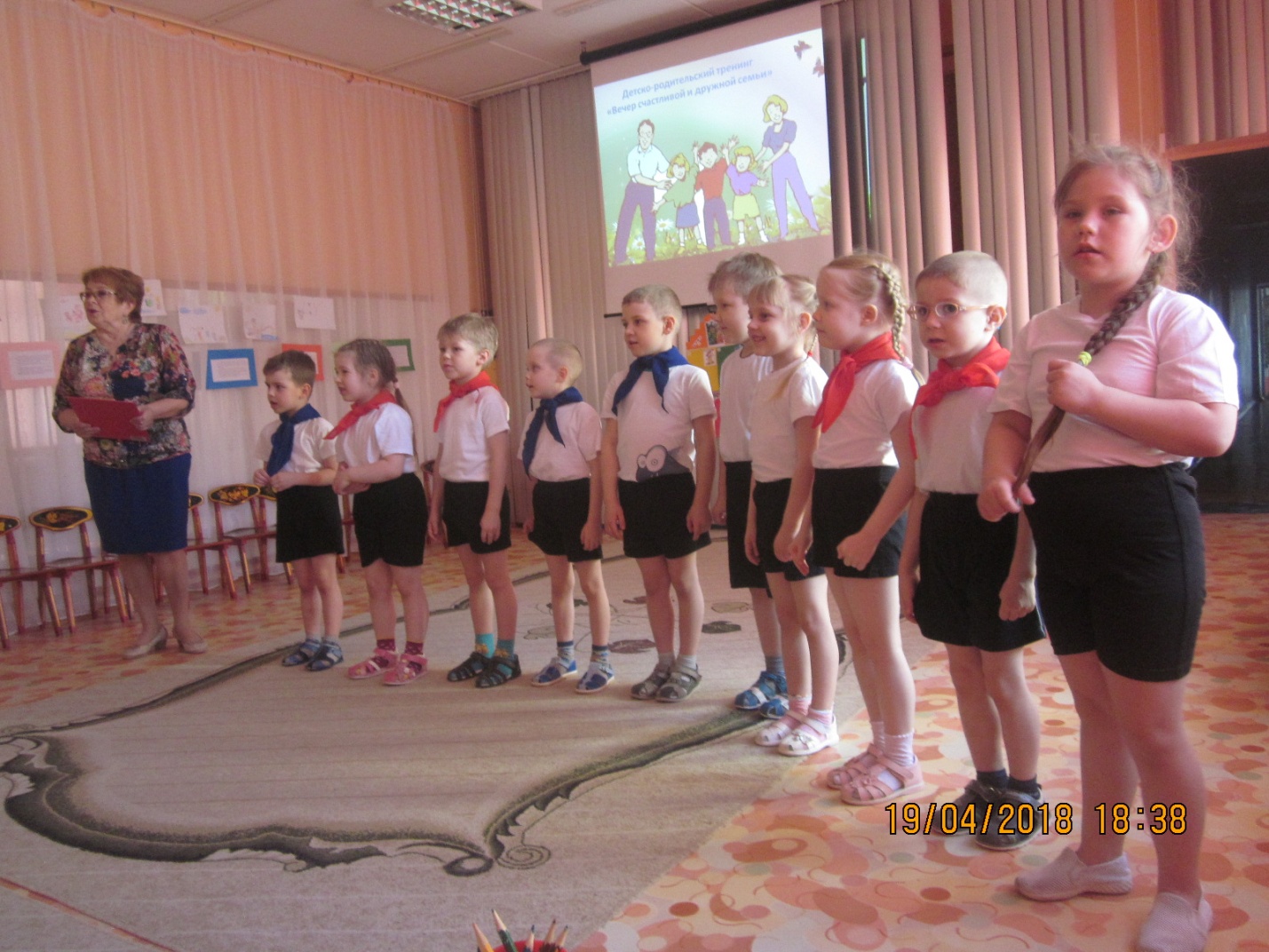 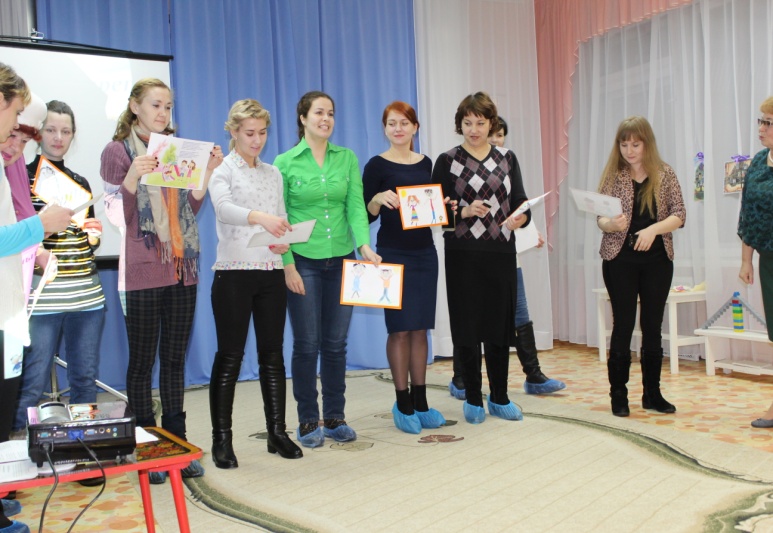 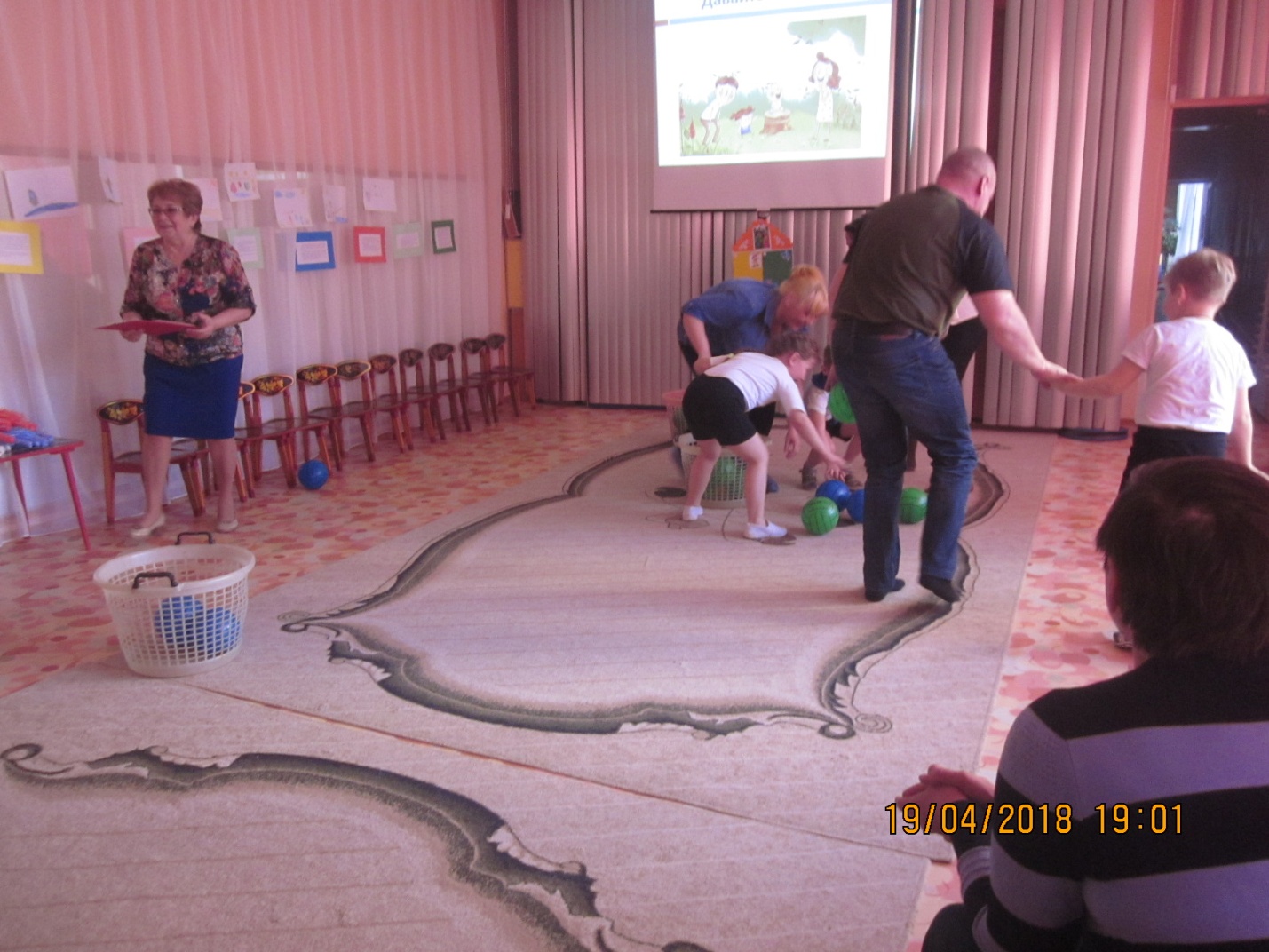 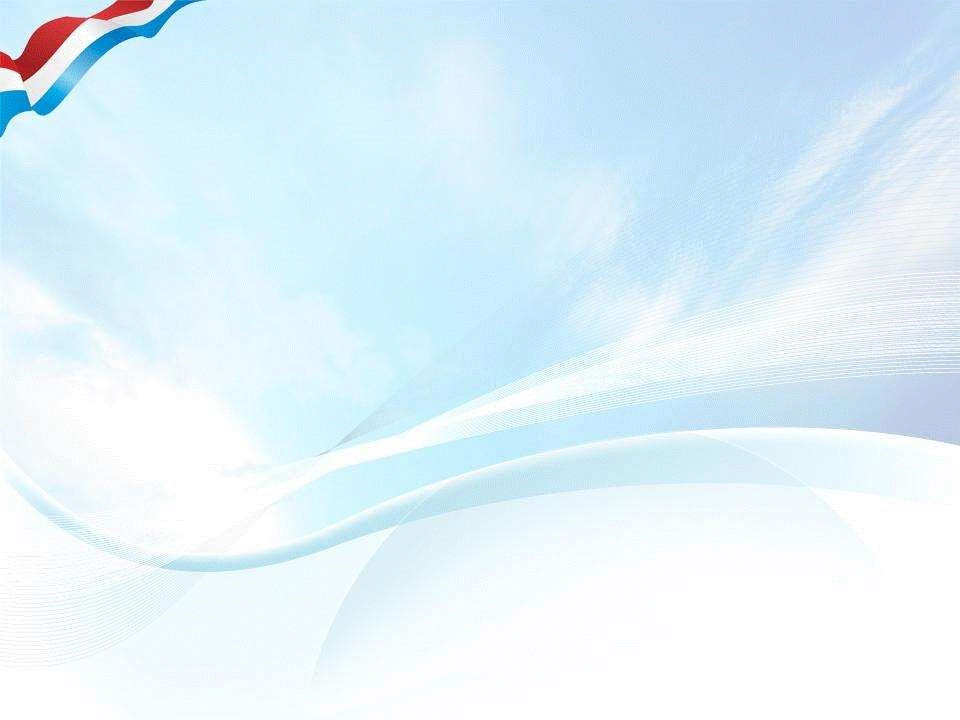 Проект «В дружбе народов единство России»
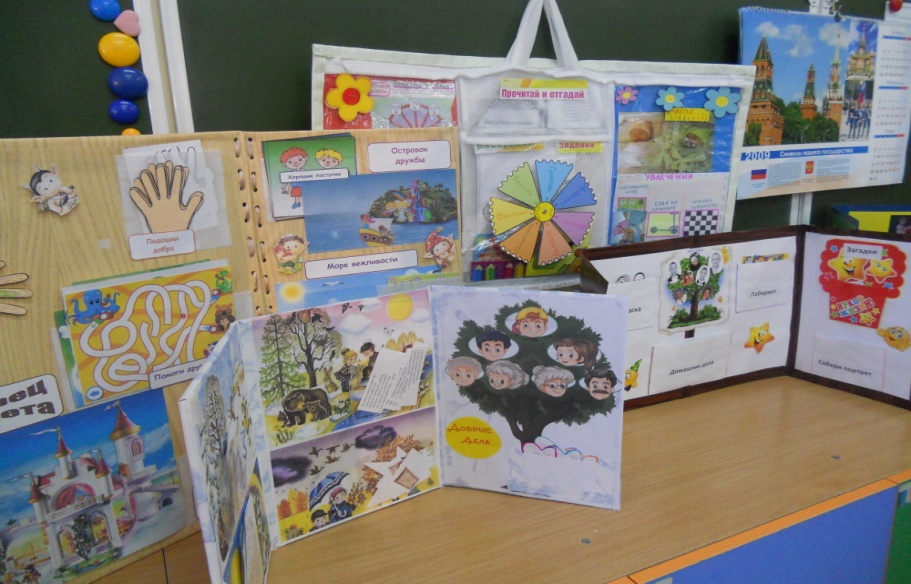 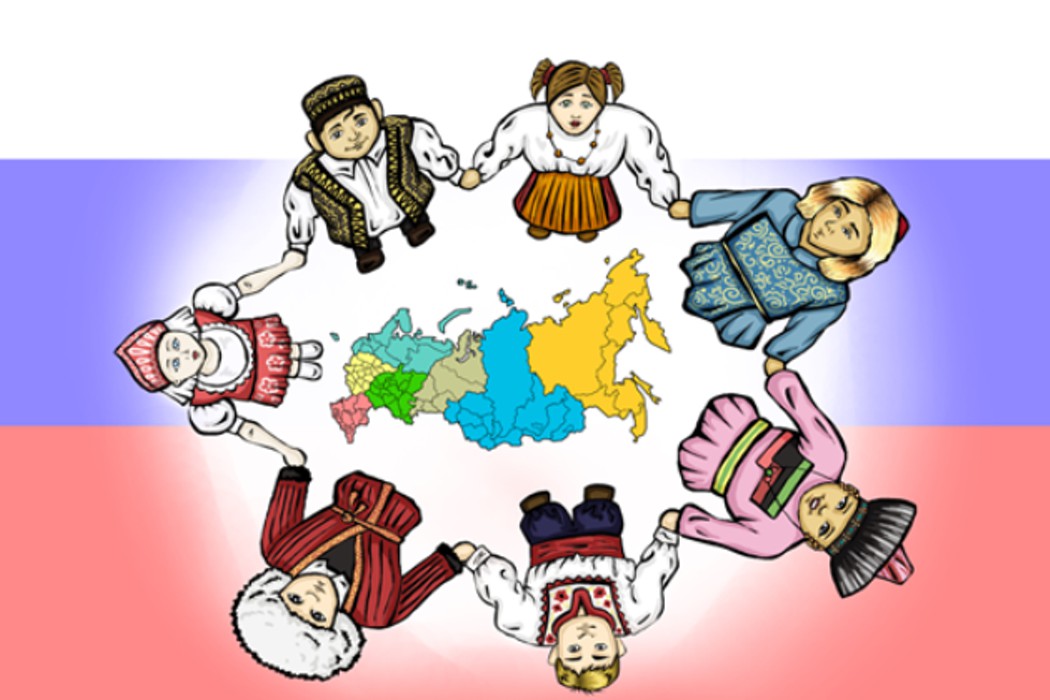 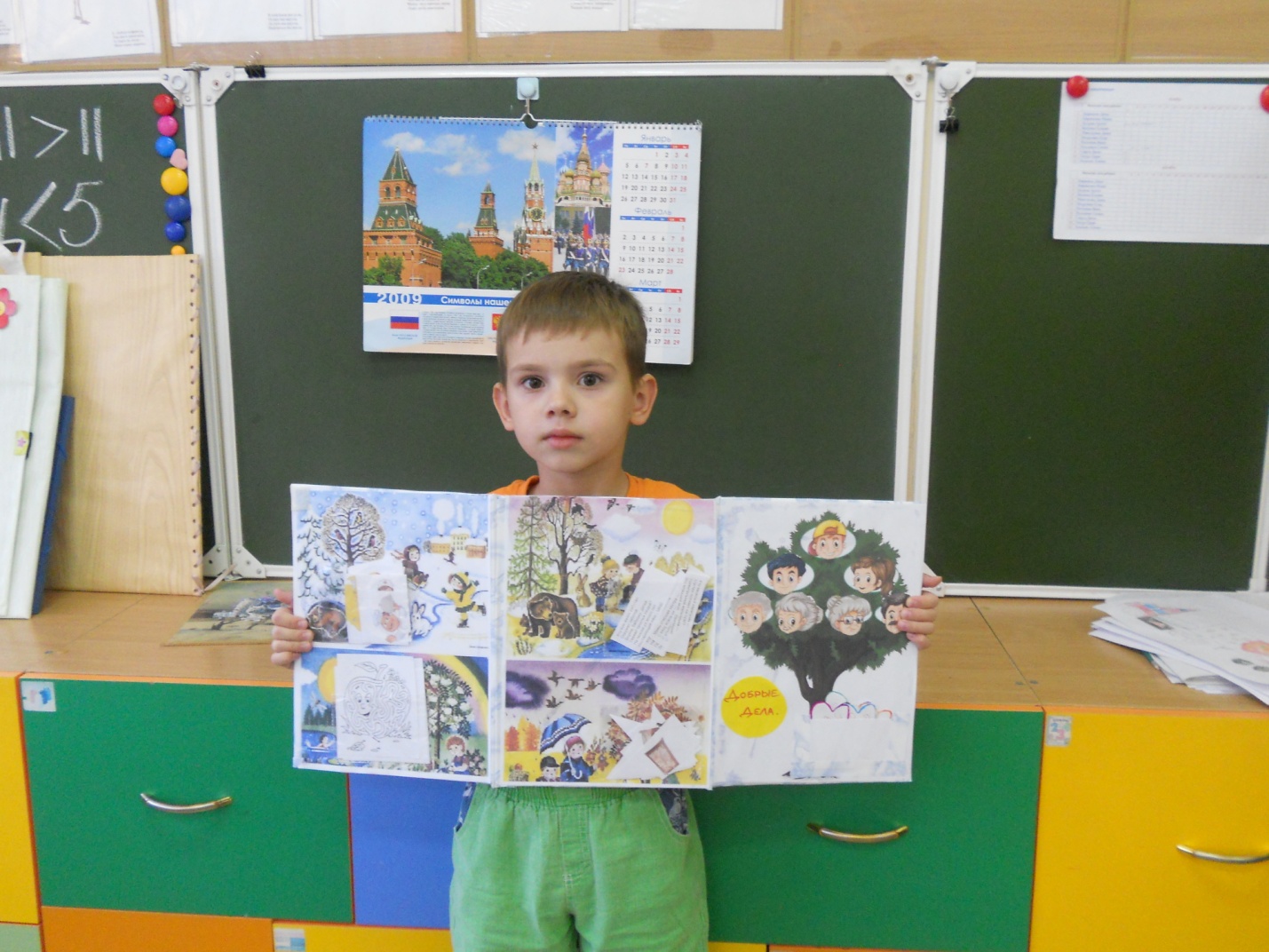 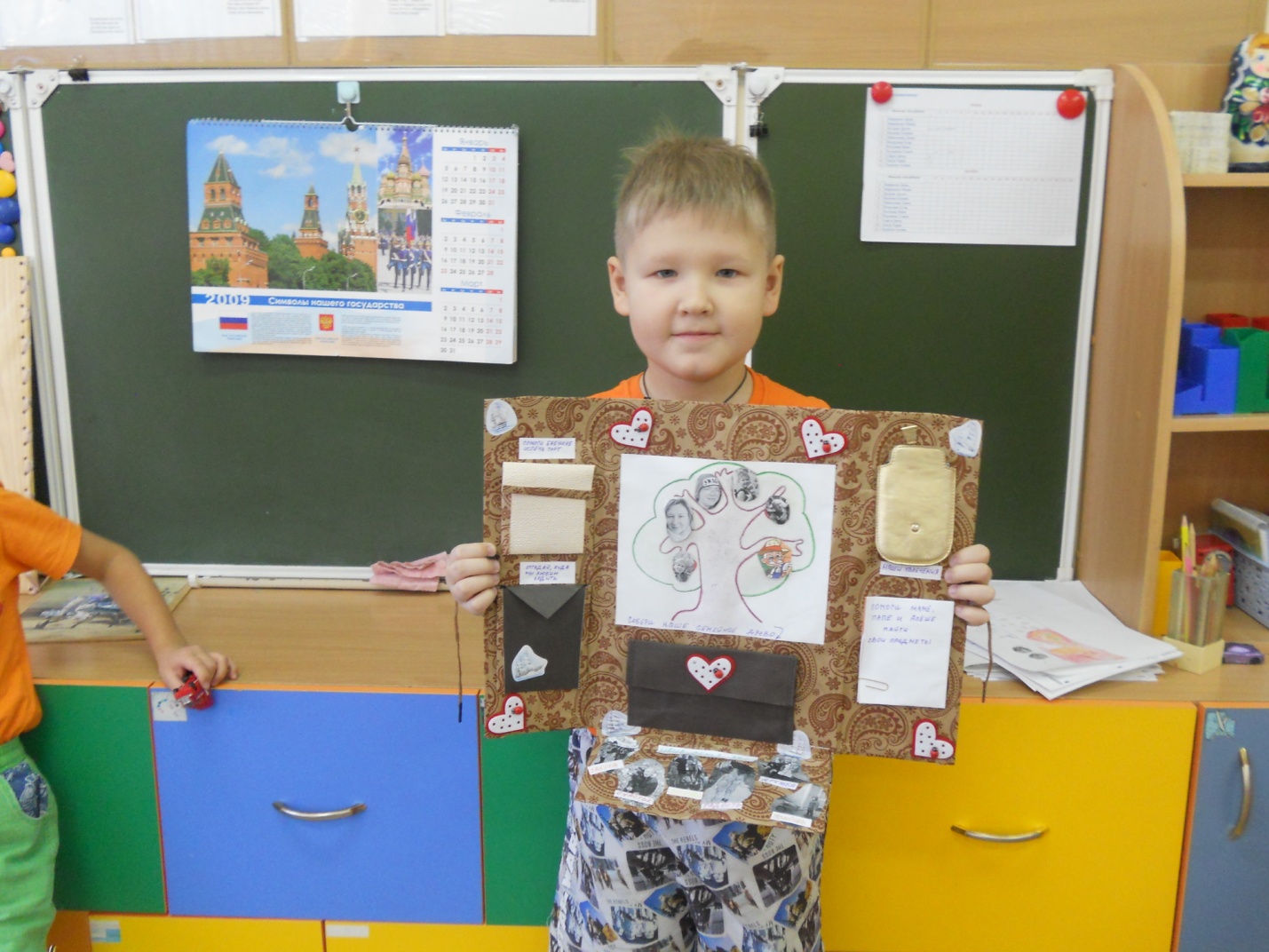 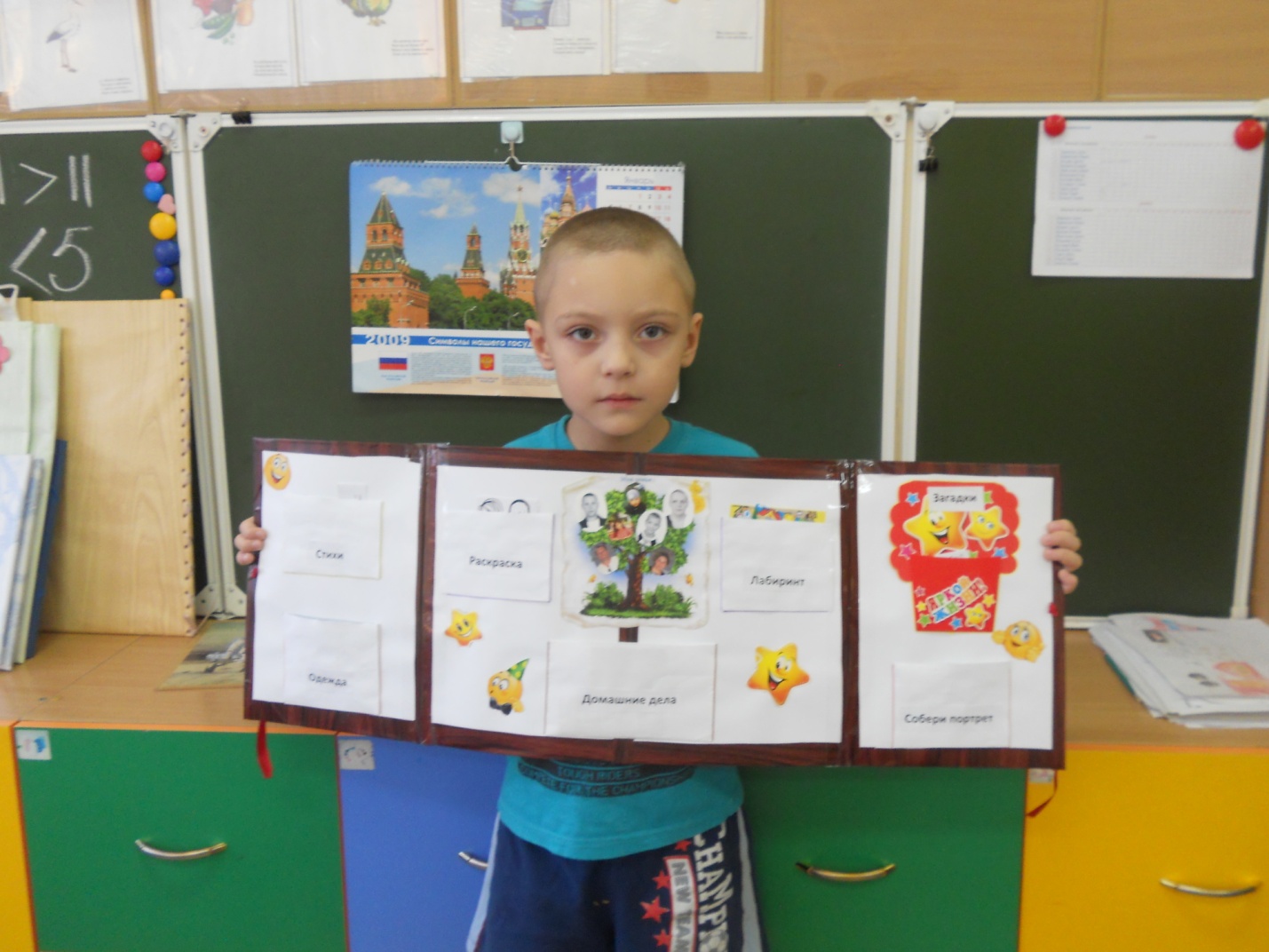 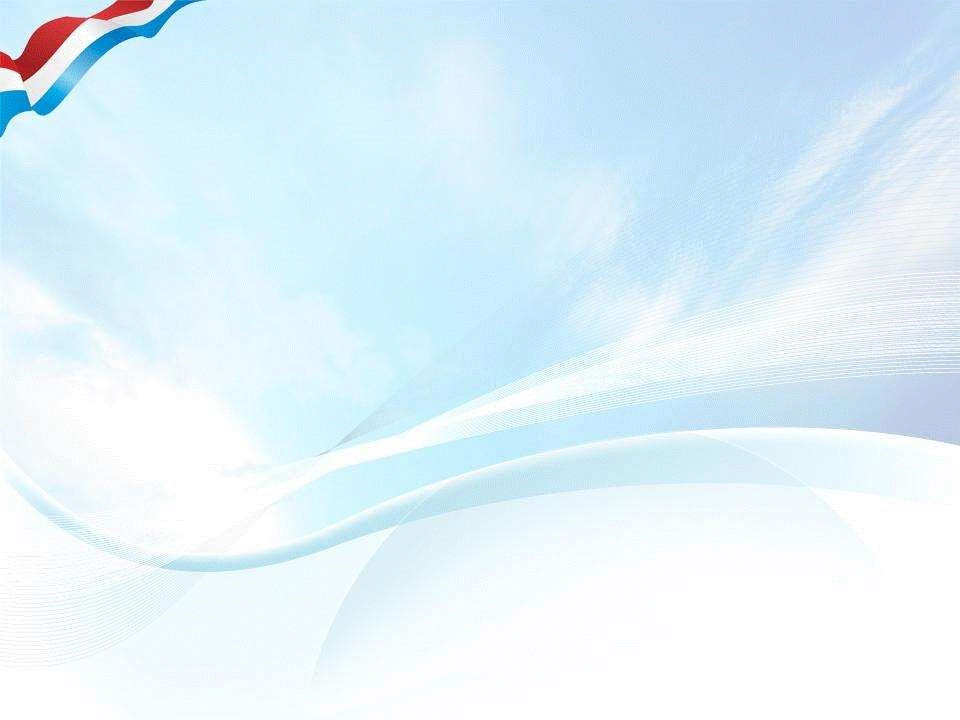 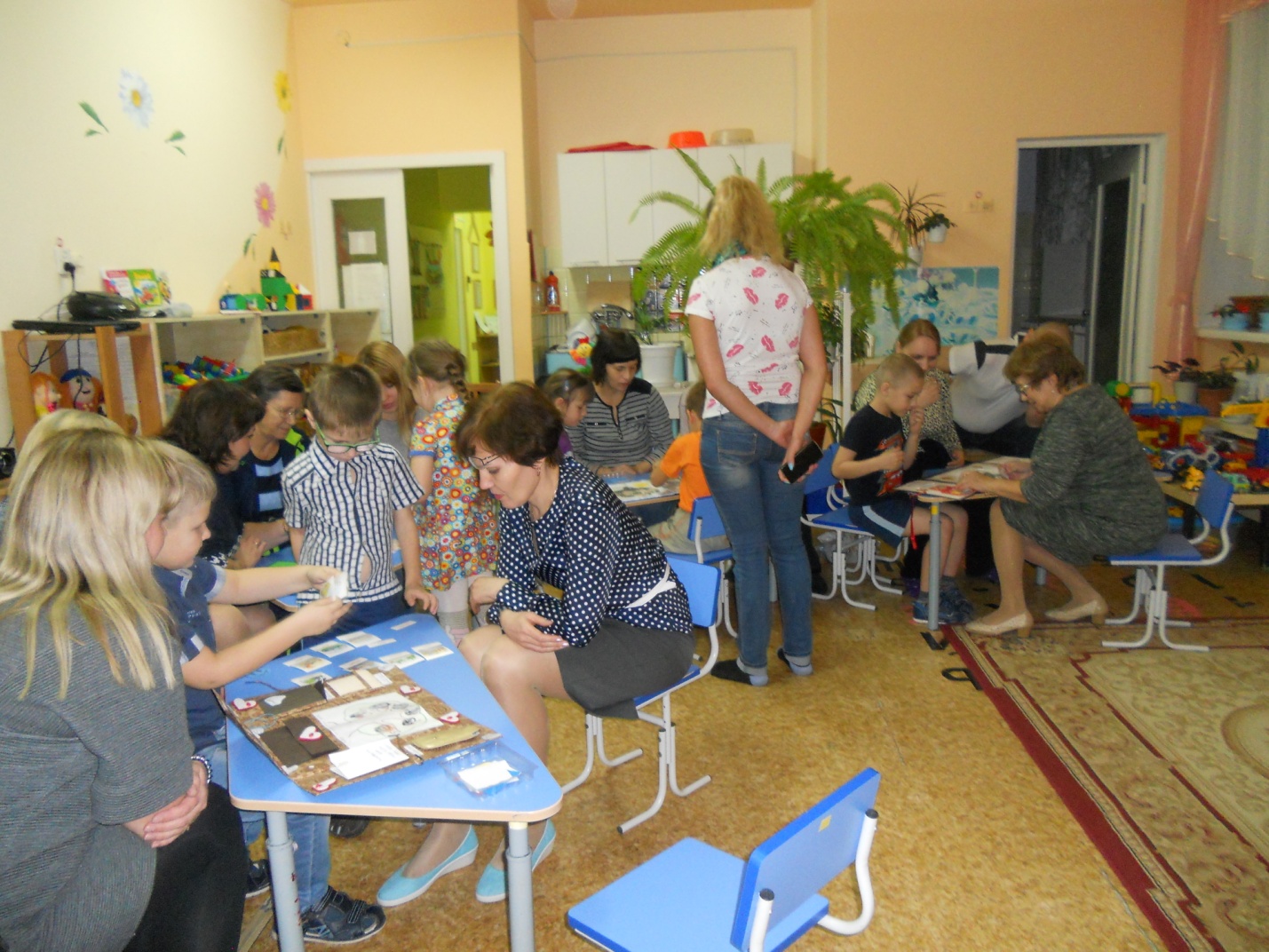 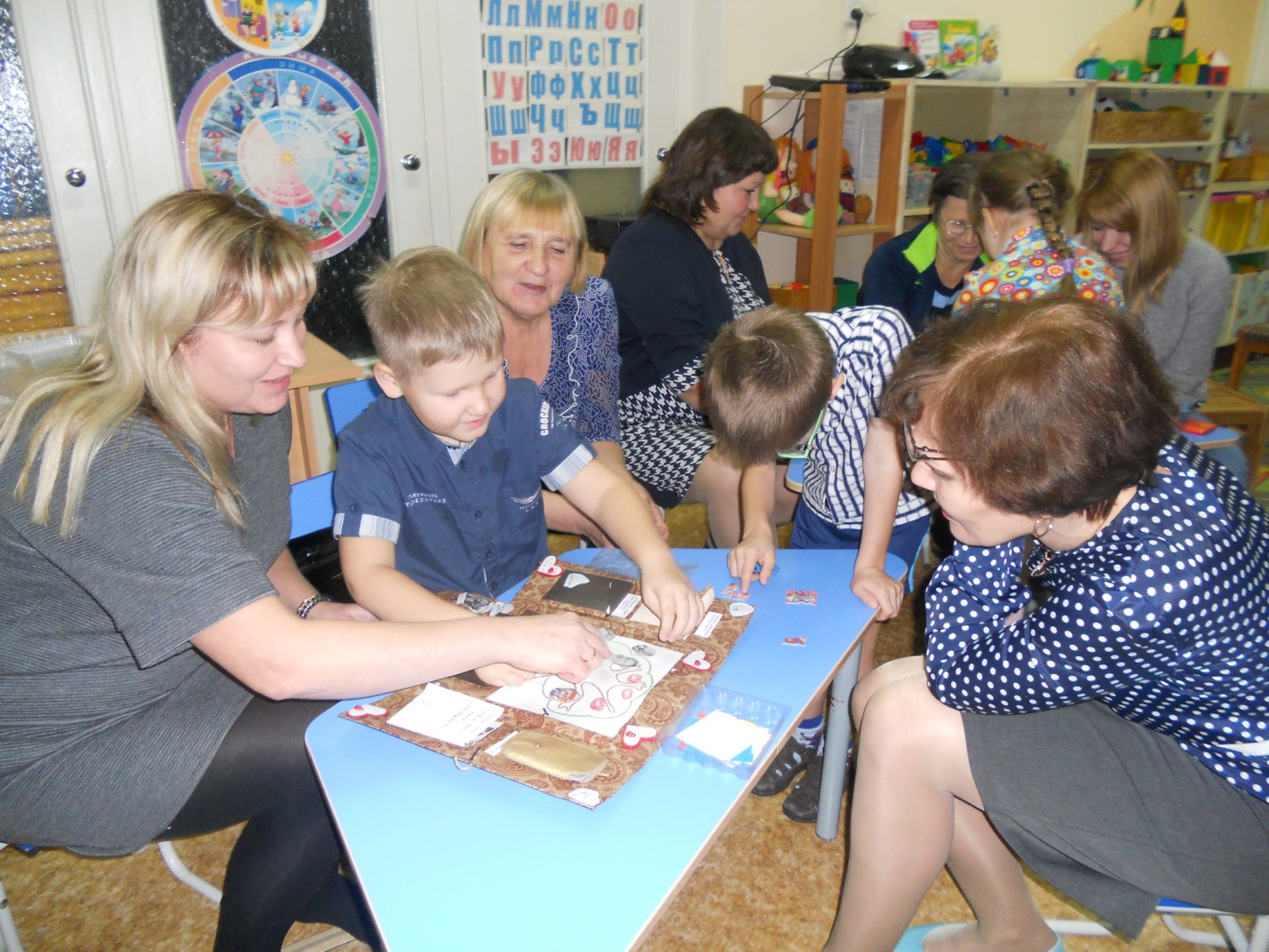 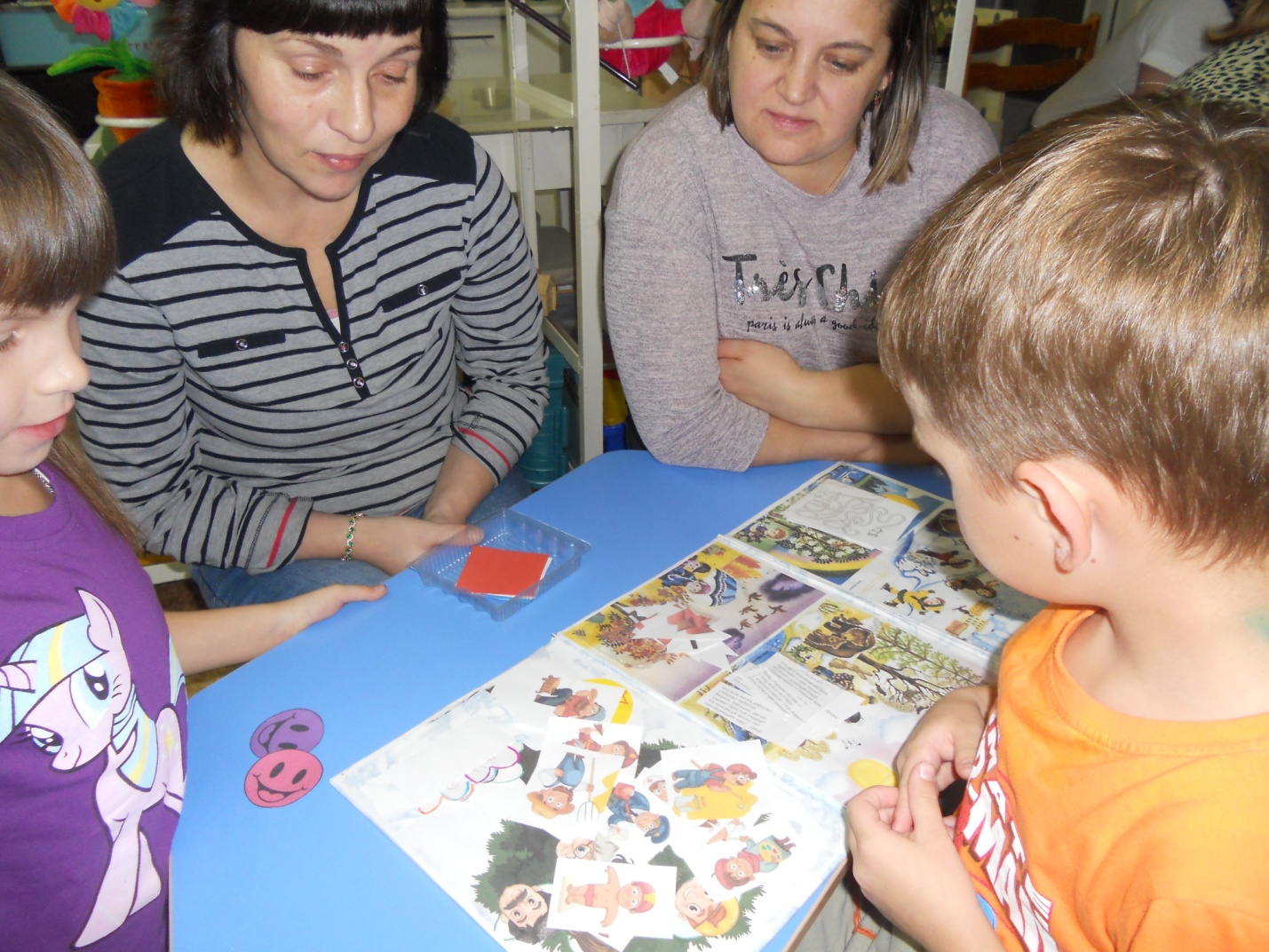 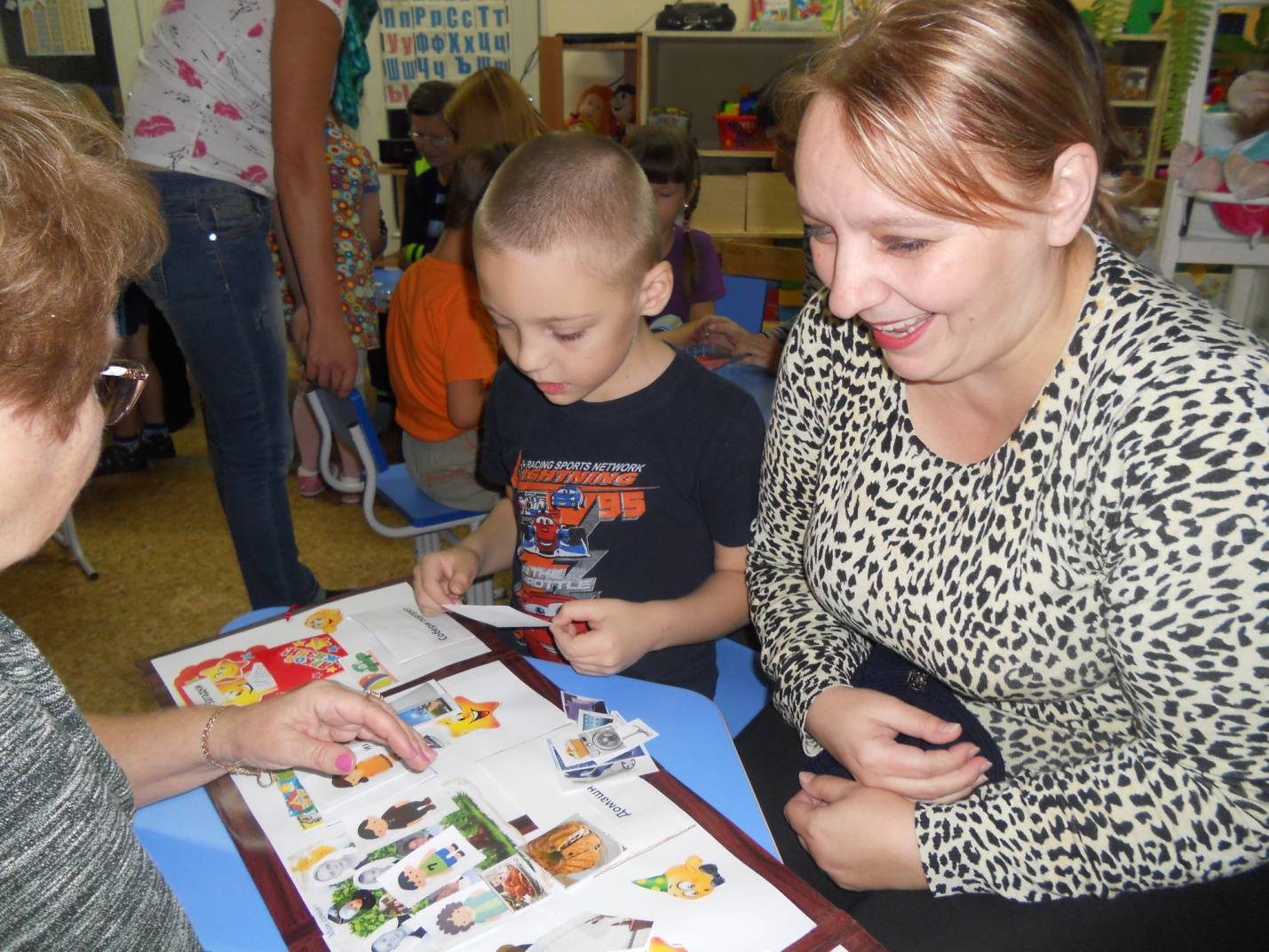 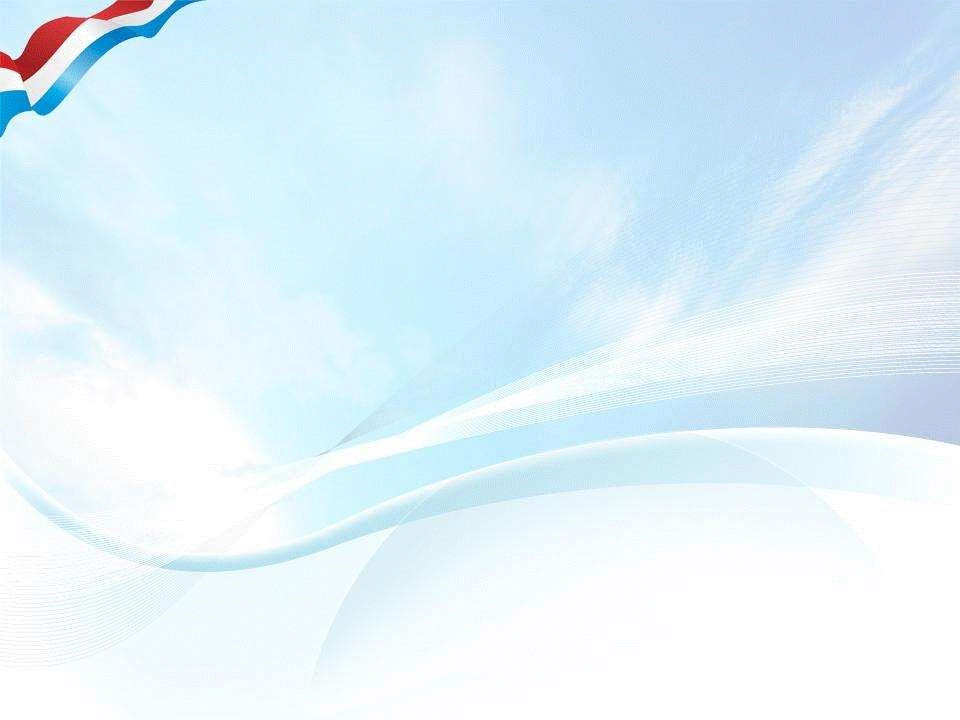 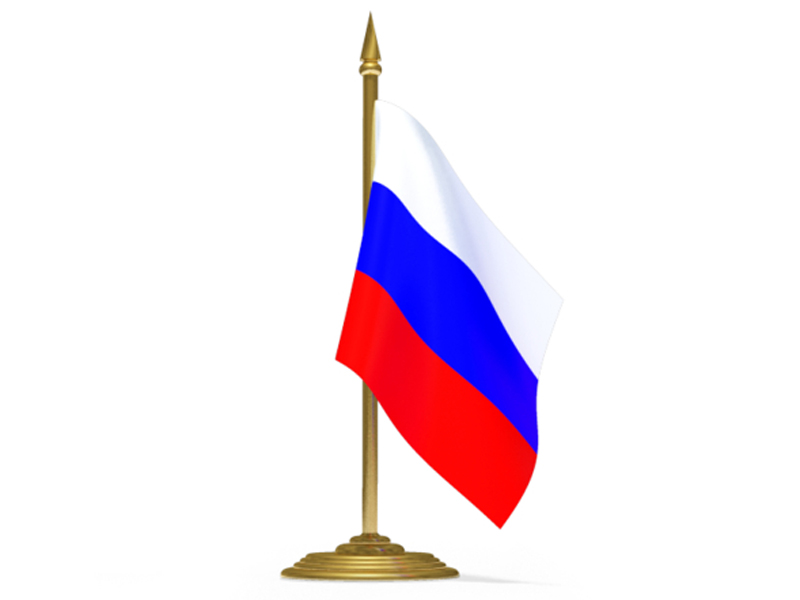 Это наш Российский флаг
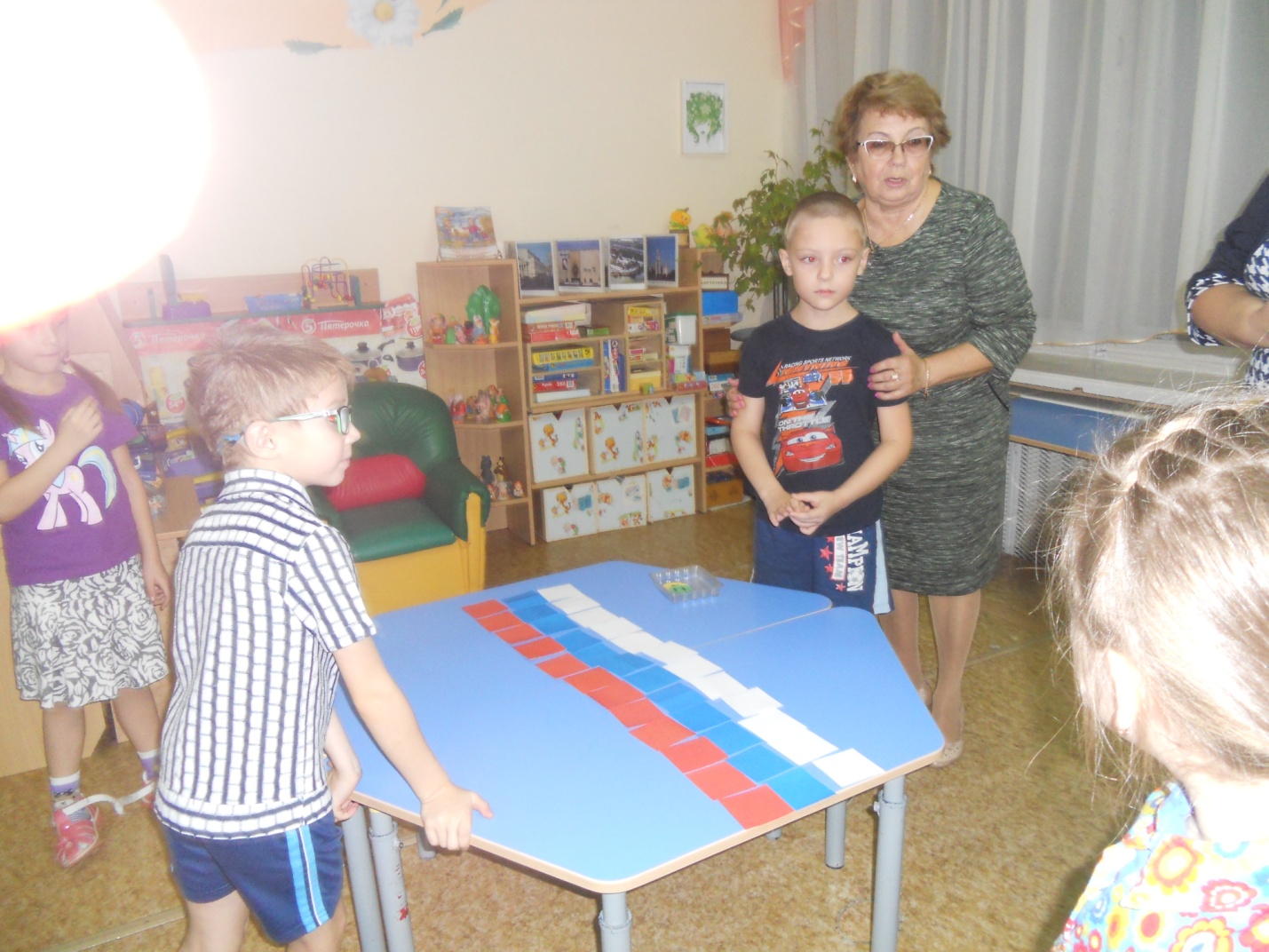 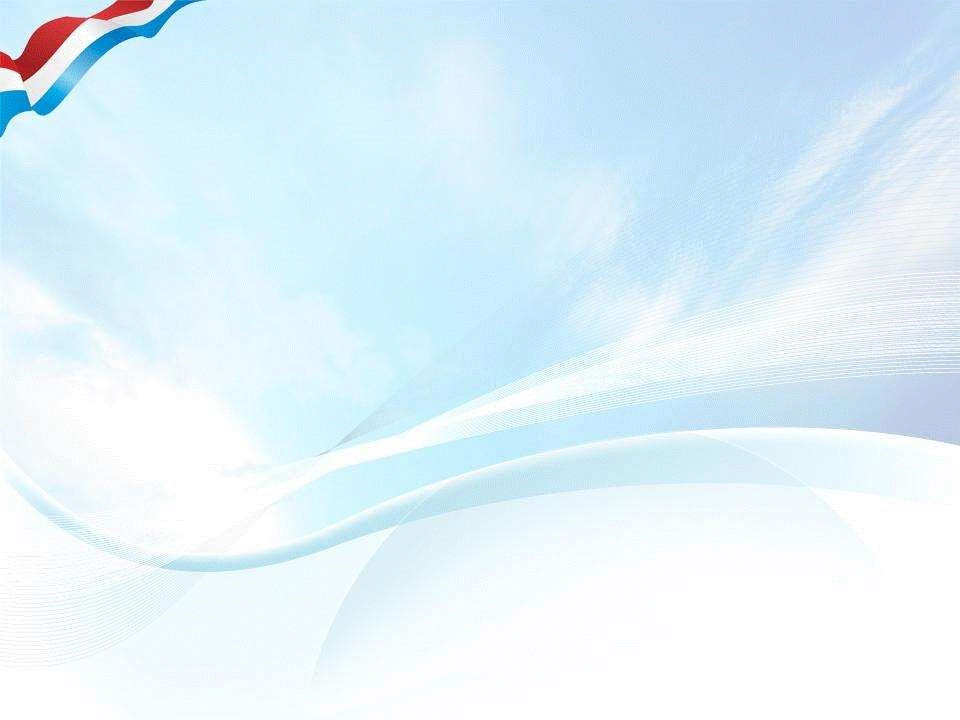 Проект «Край родной земля уральская»
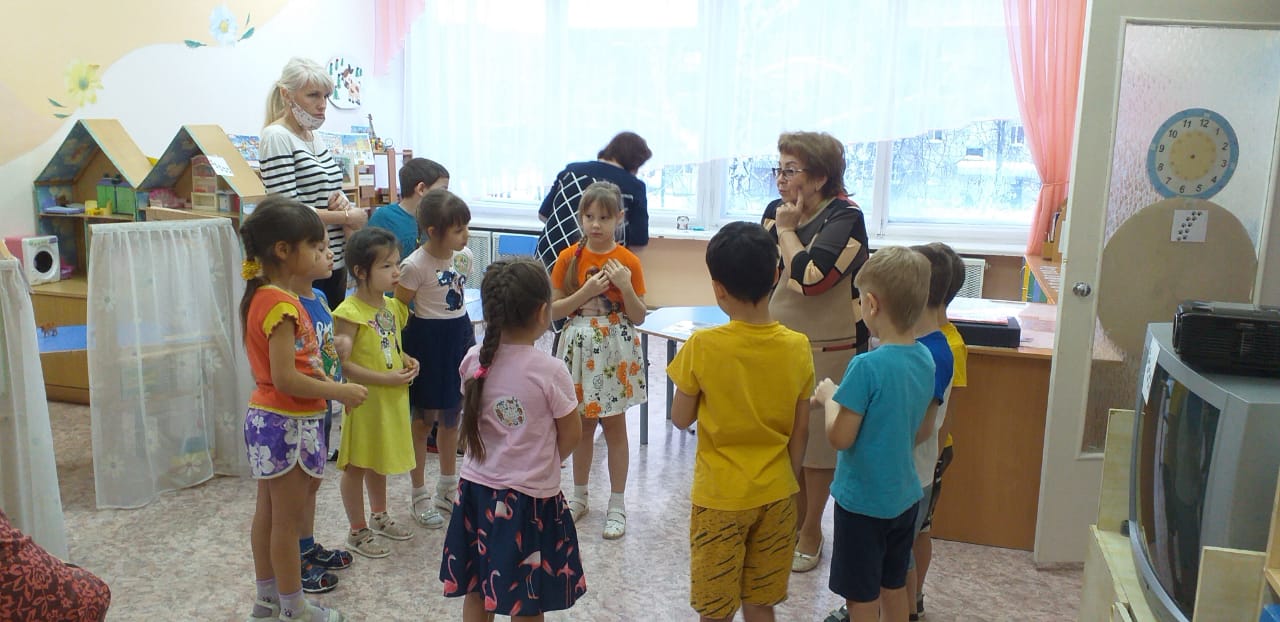 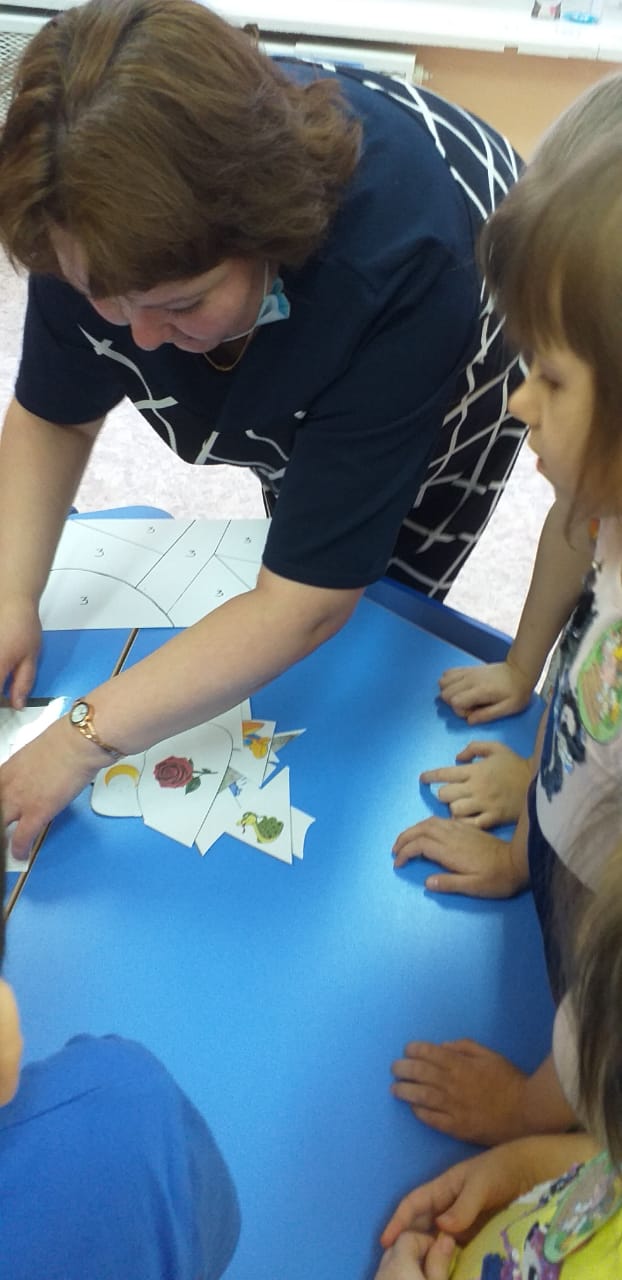 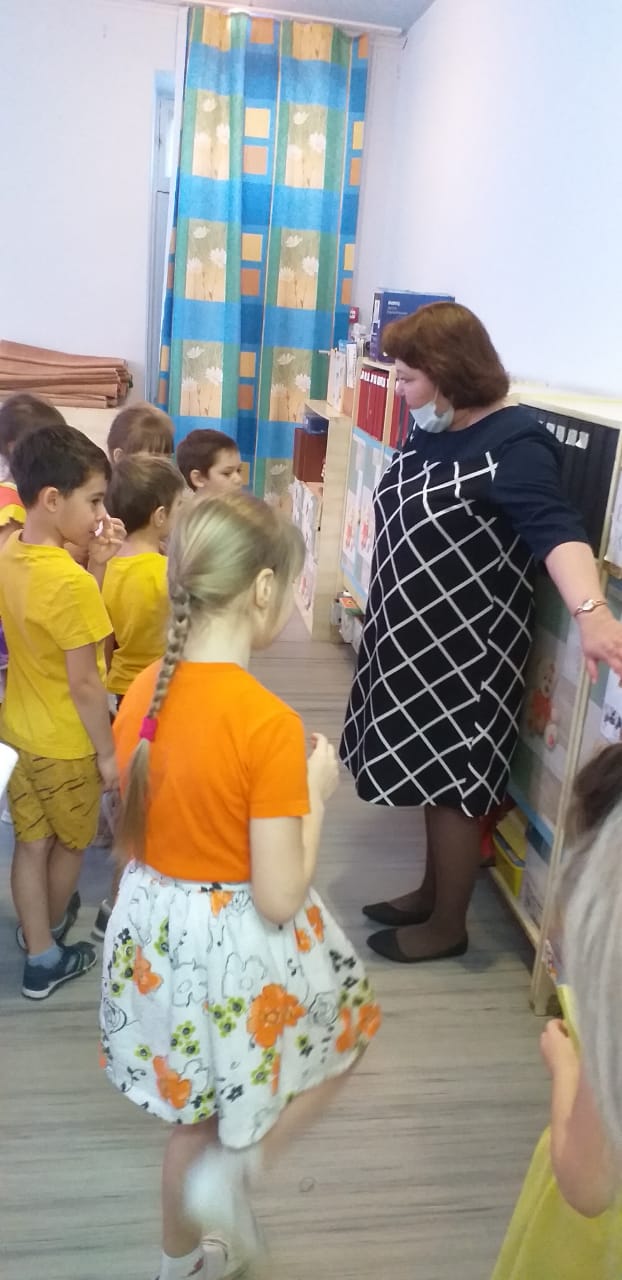 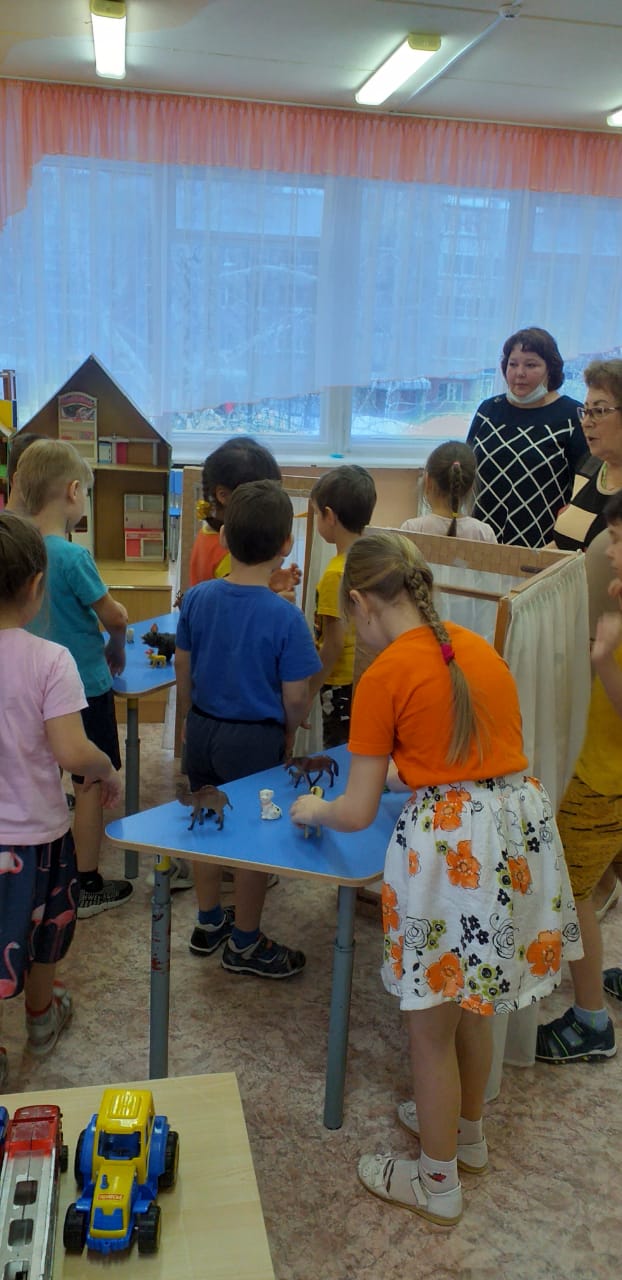 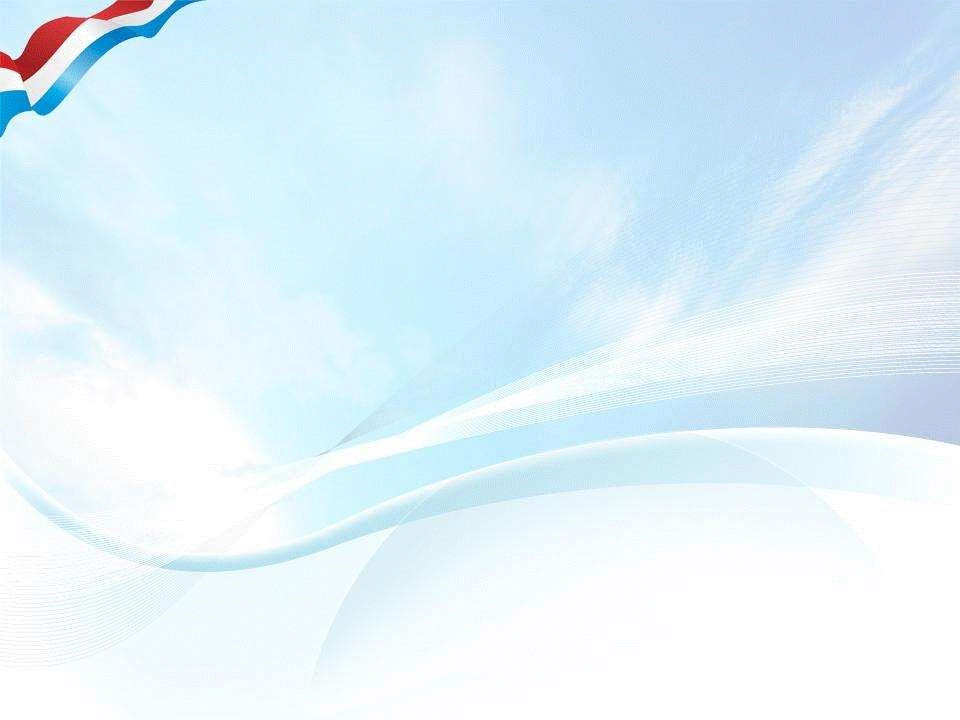 Мыслительные карты
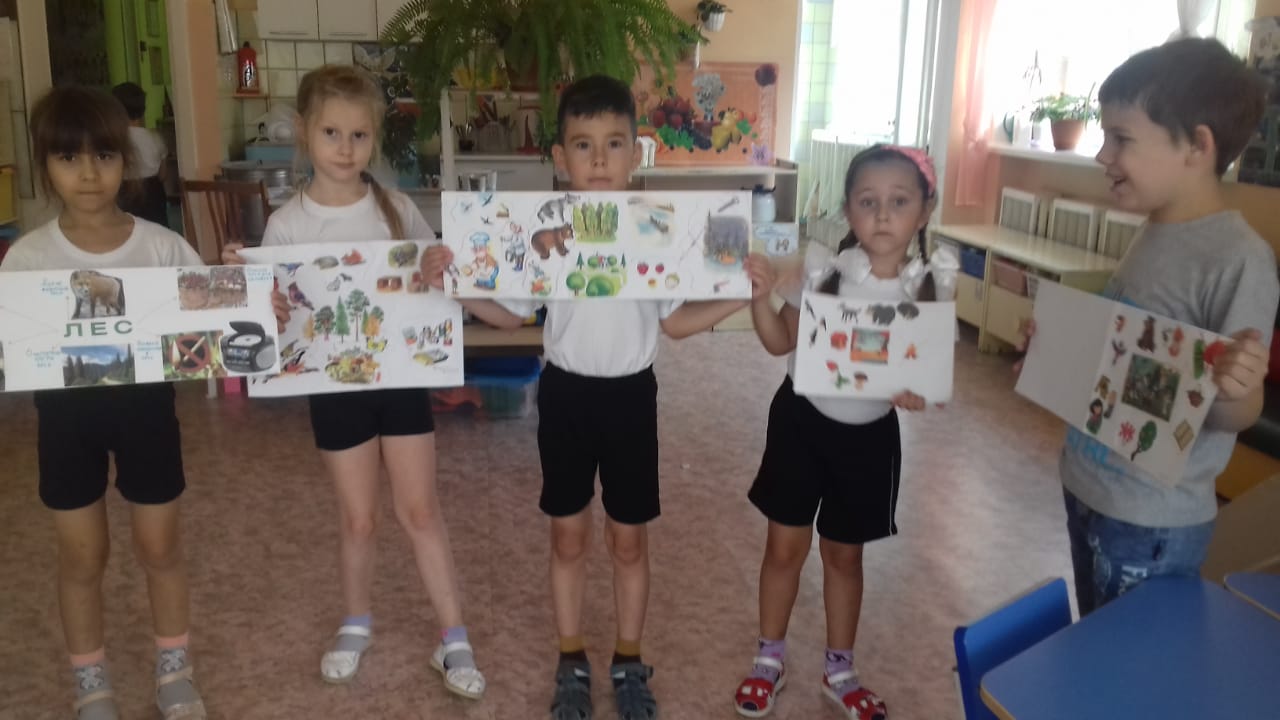 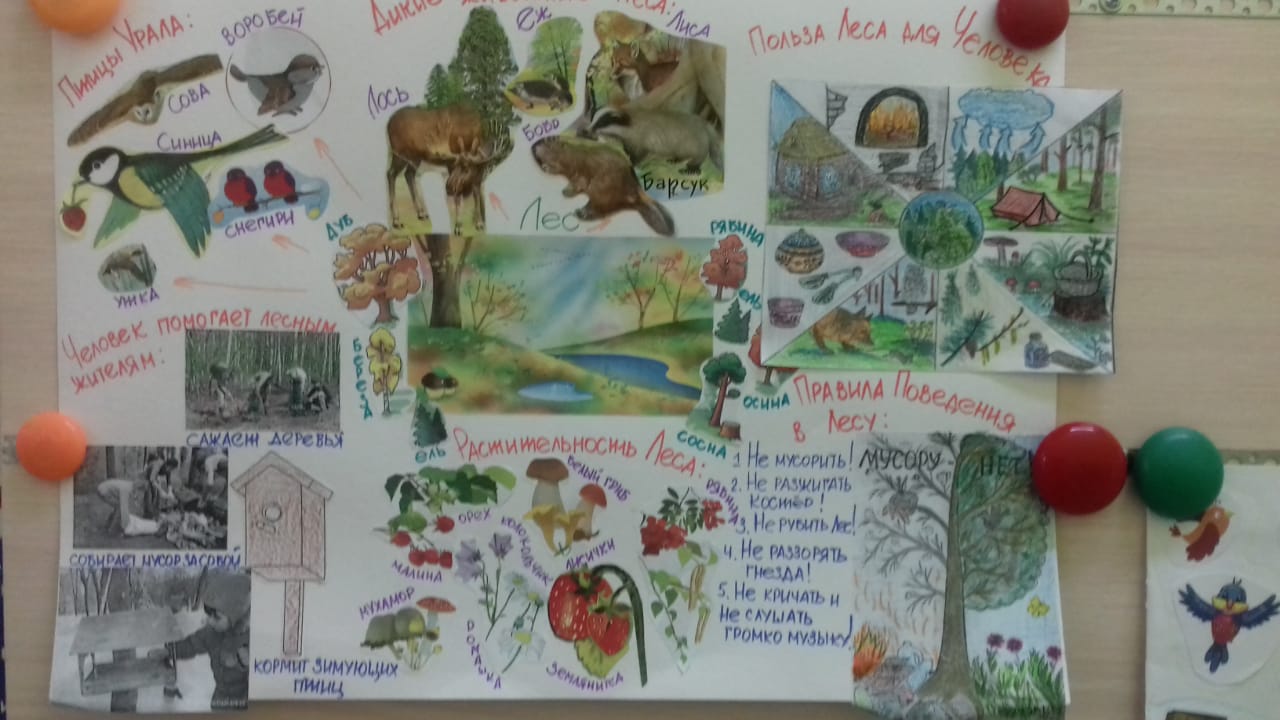 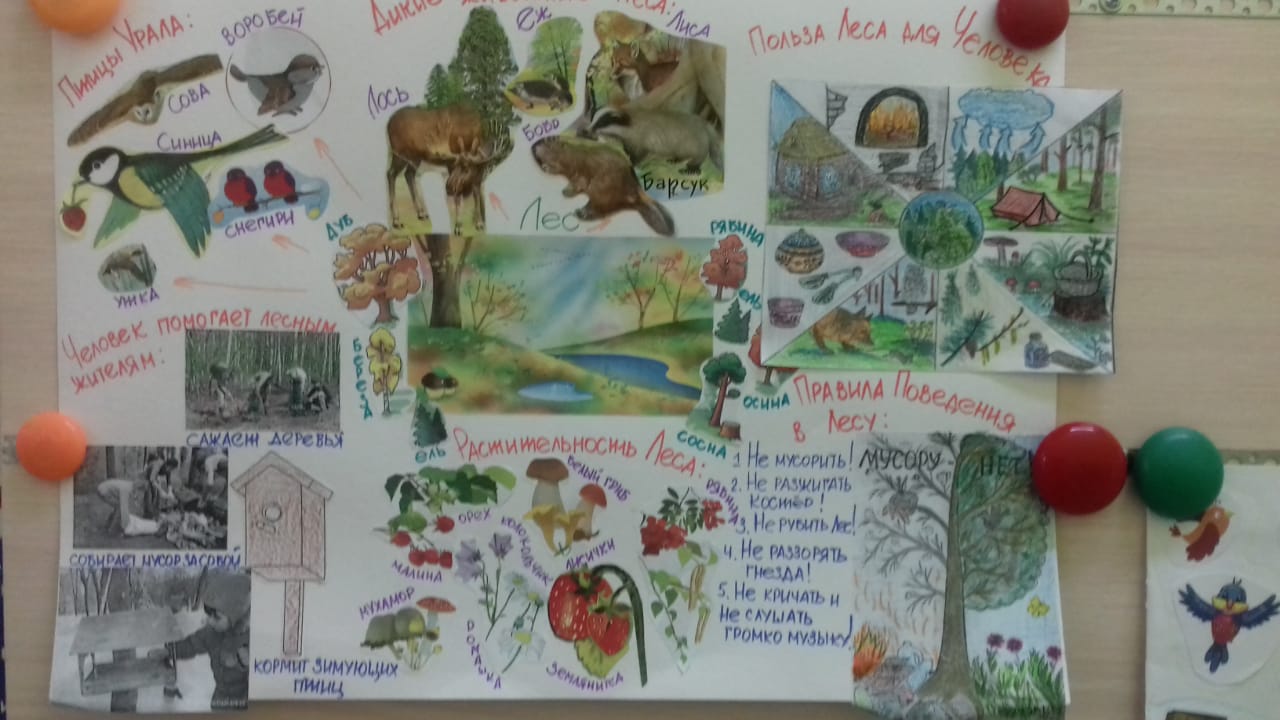 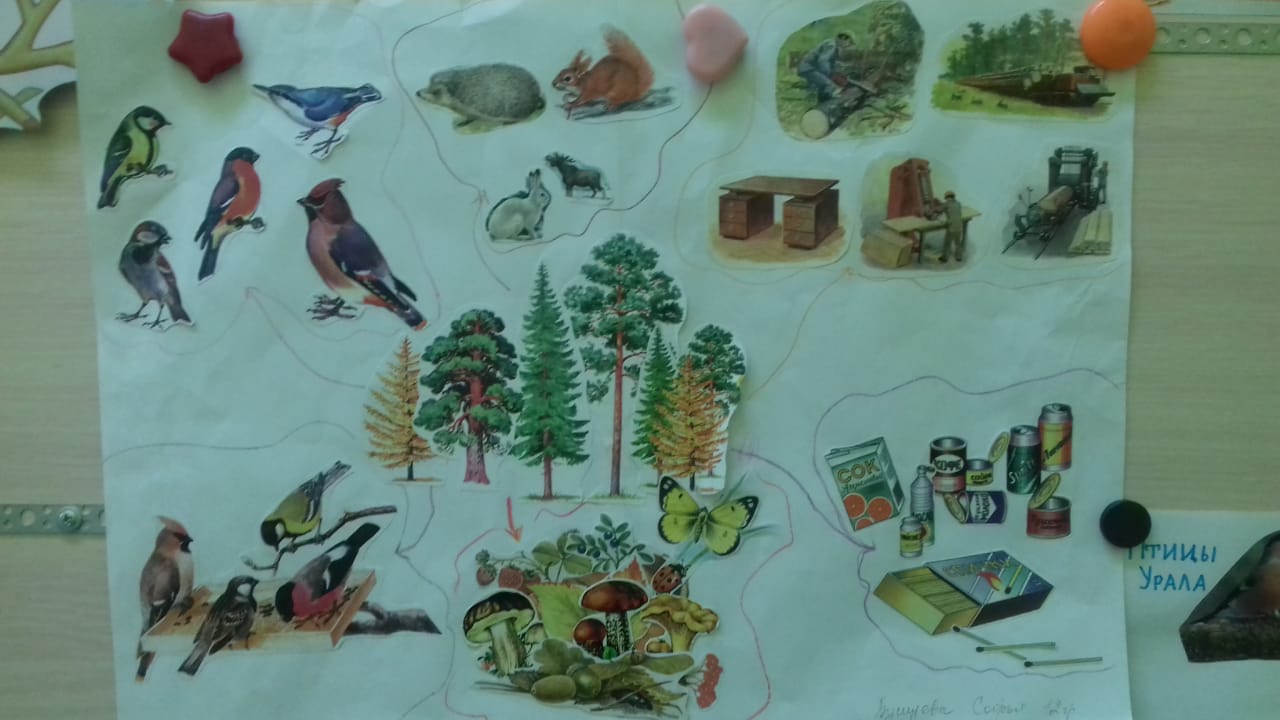 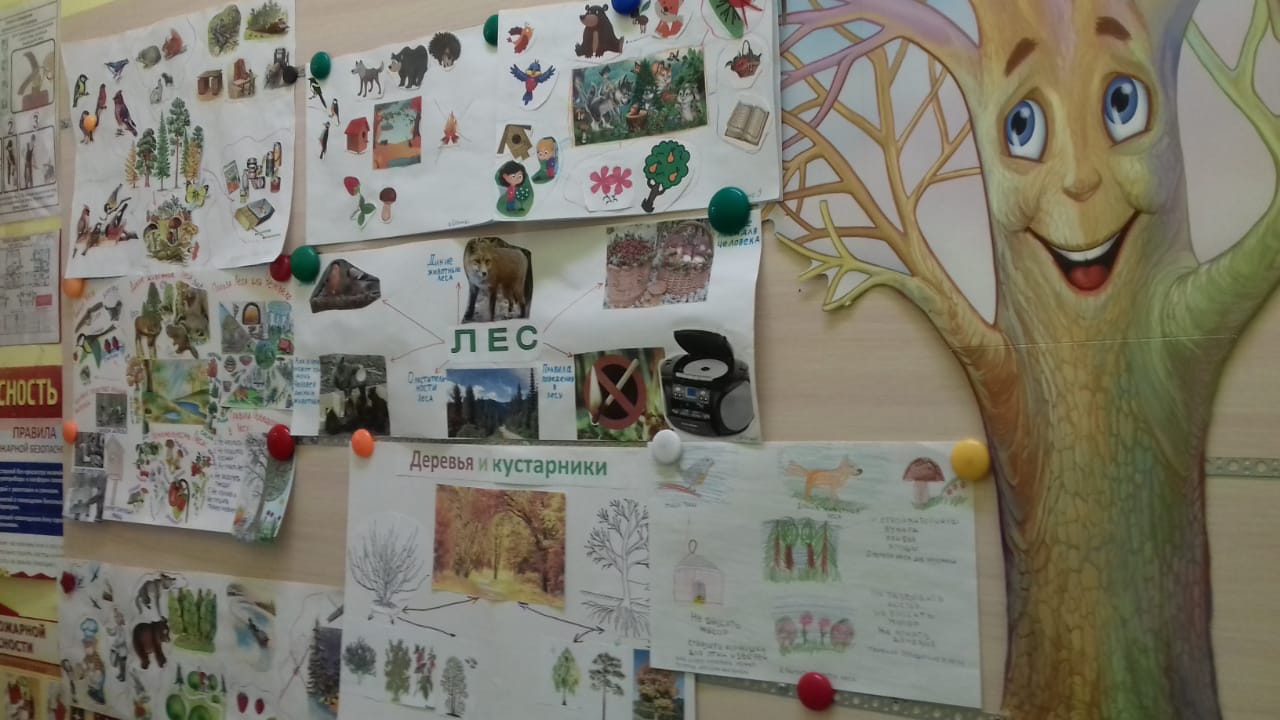 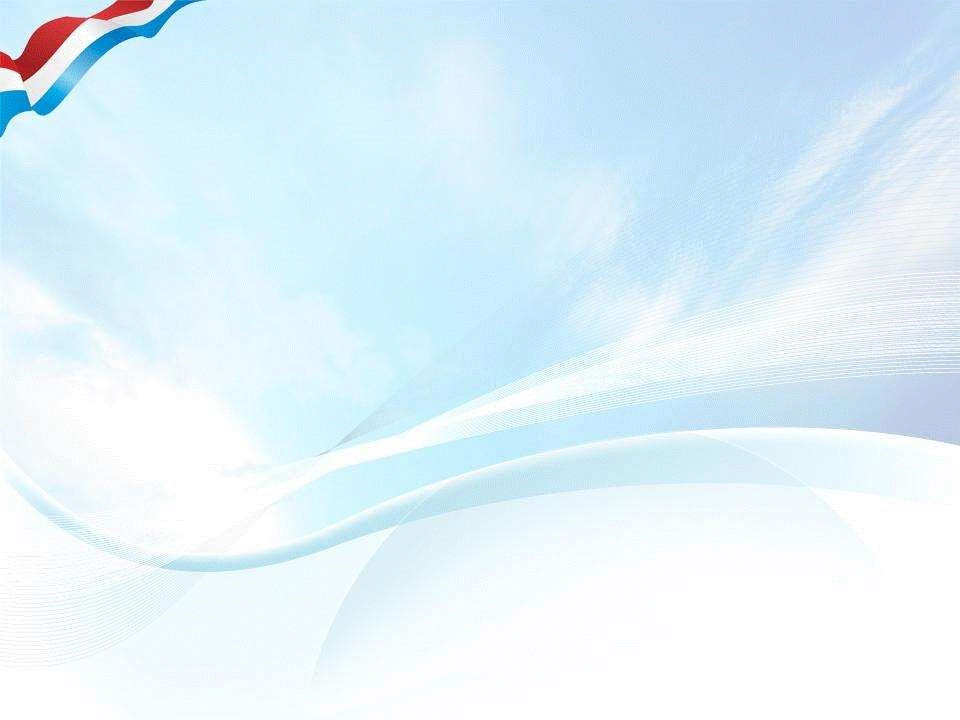 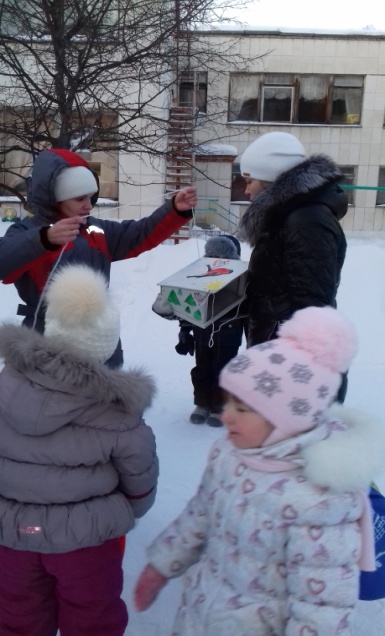 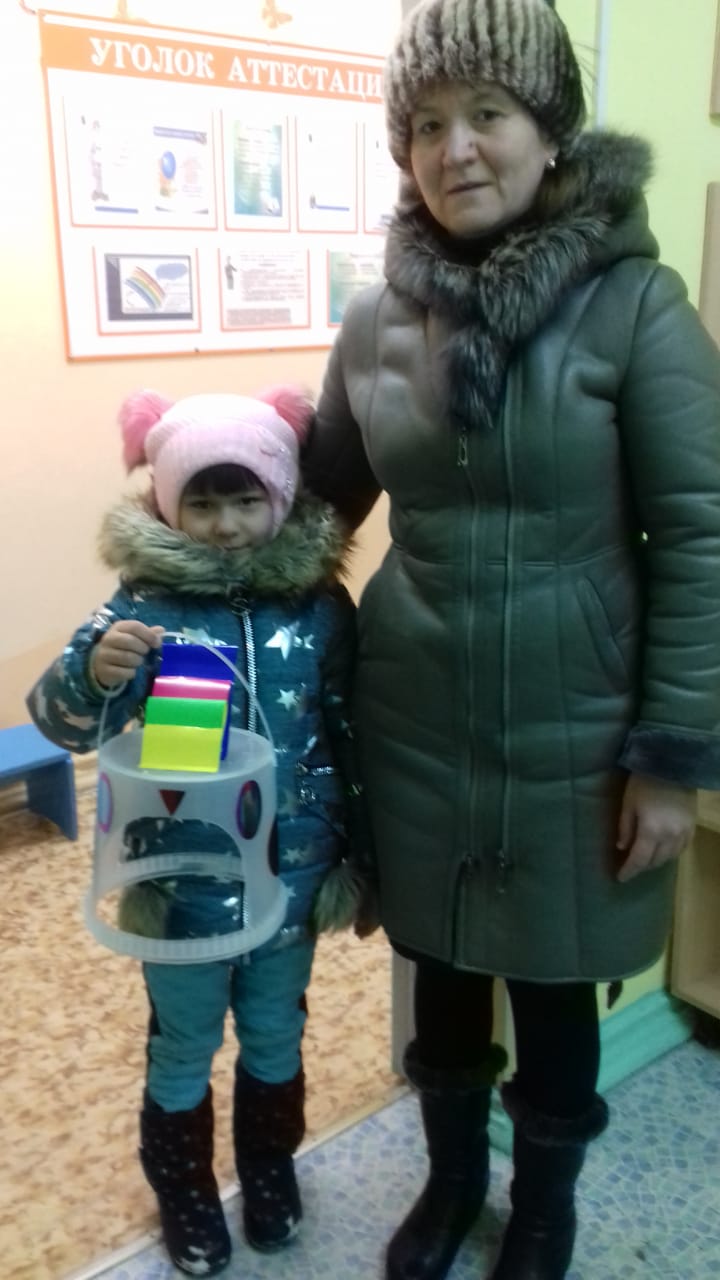 Ежегодная Акция «Каждой пичужке по кормушке»
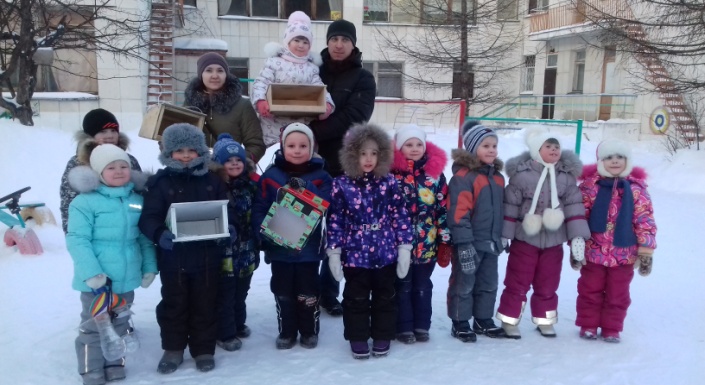 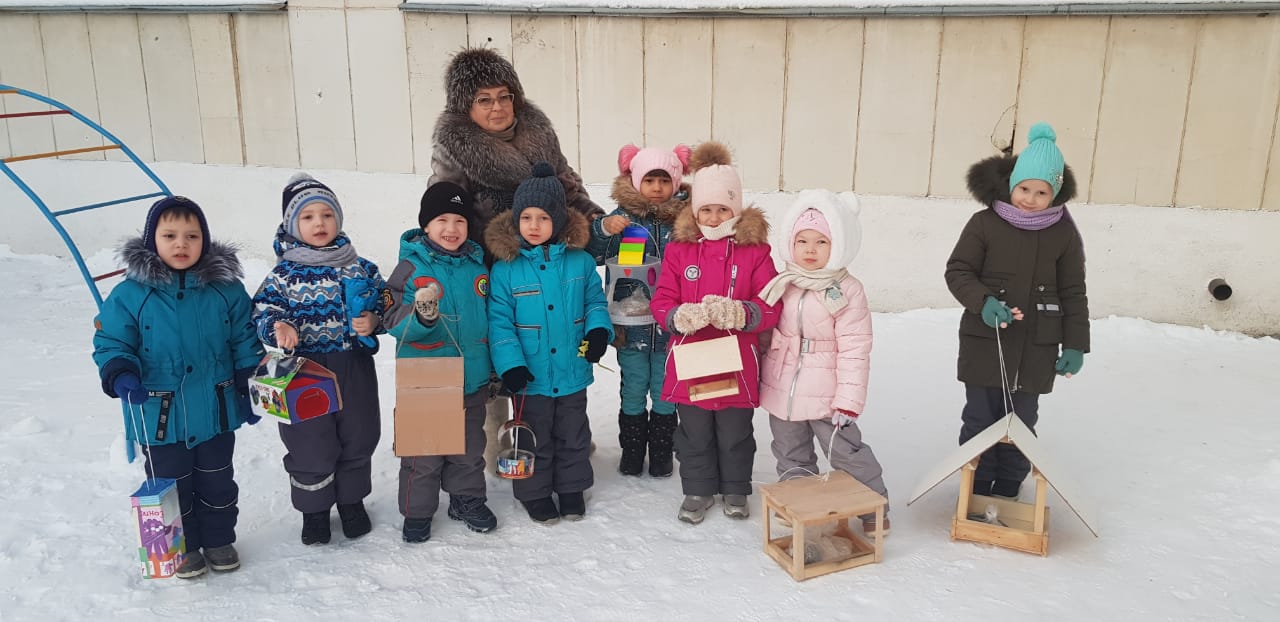 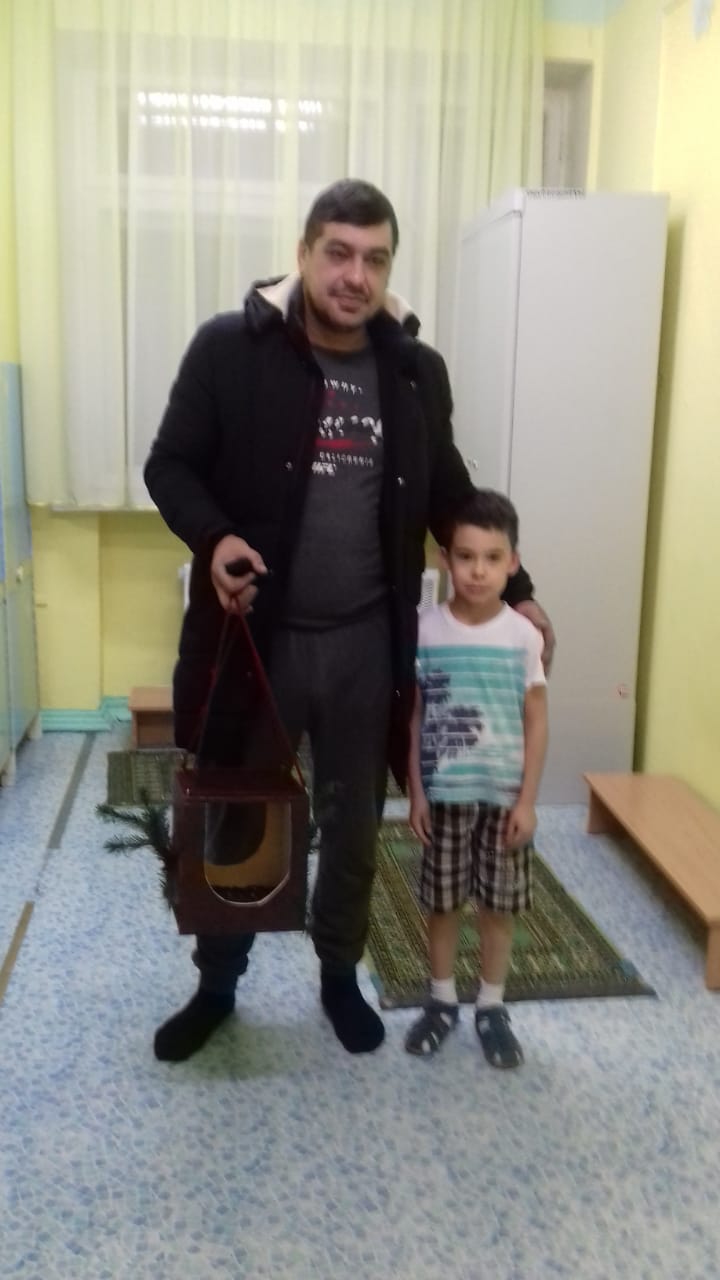 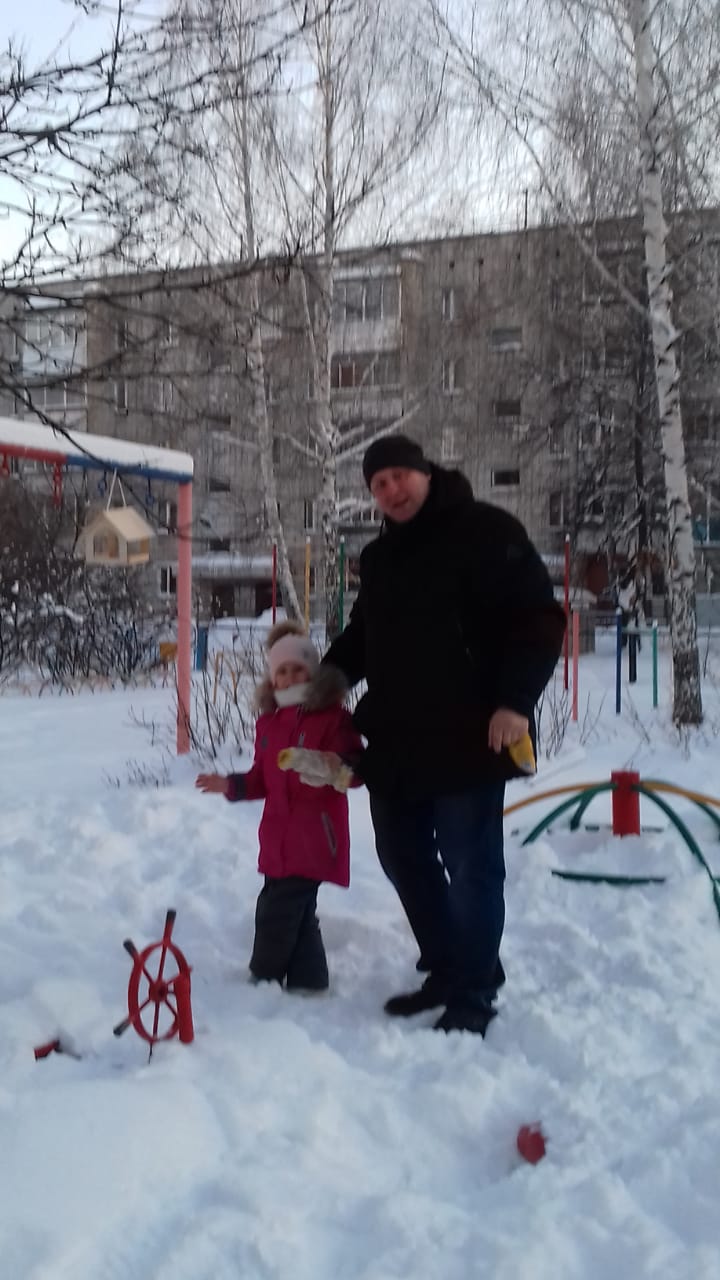 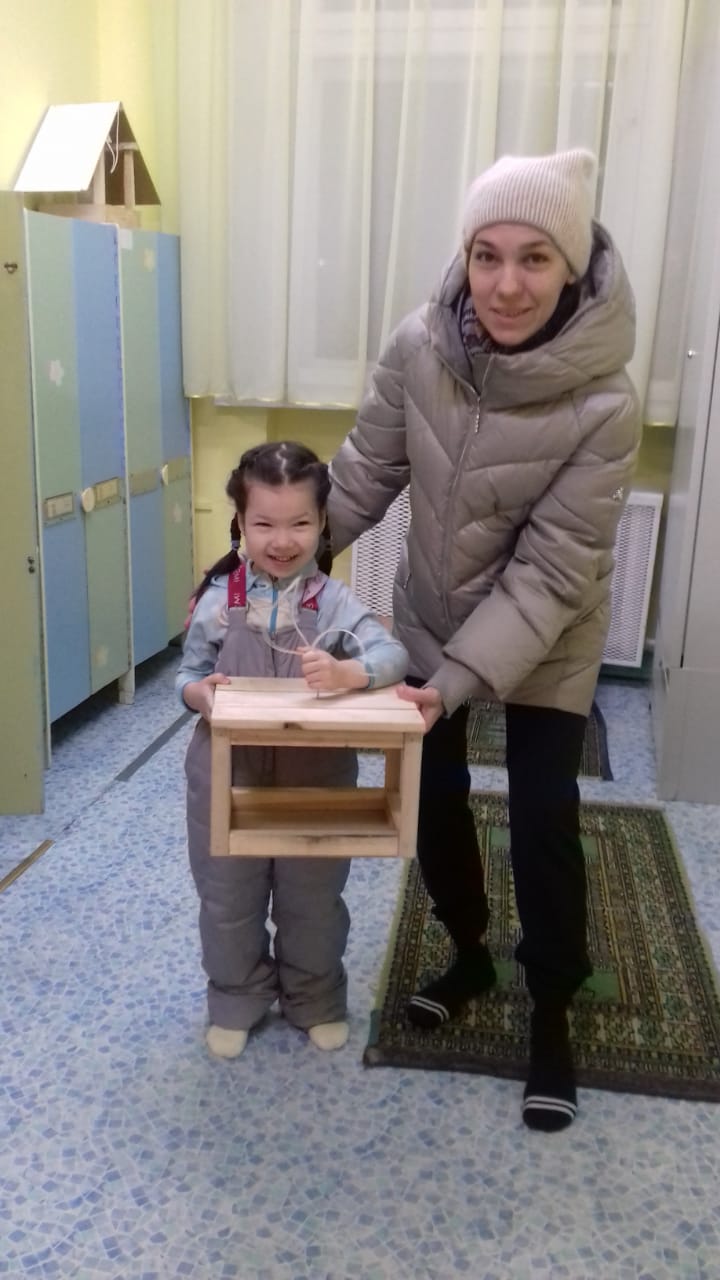 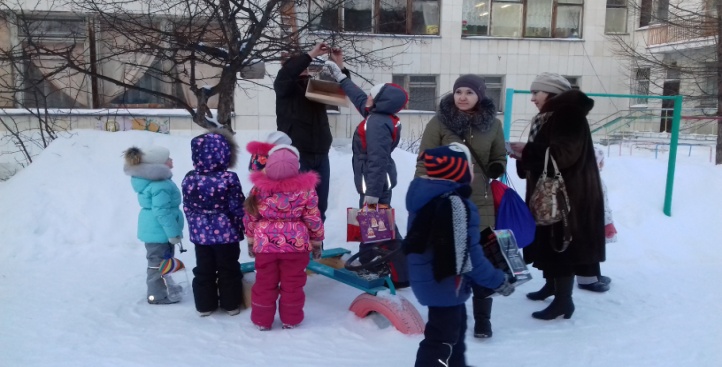 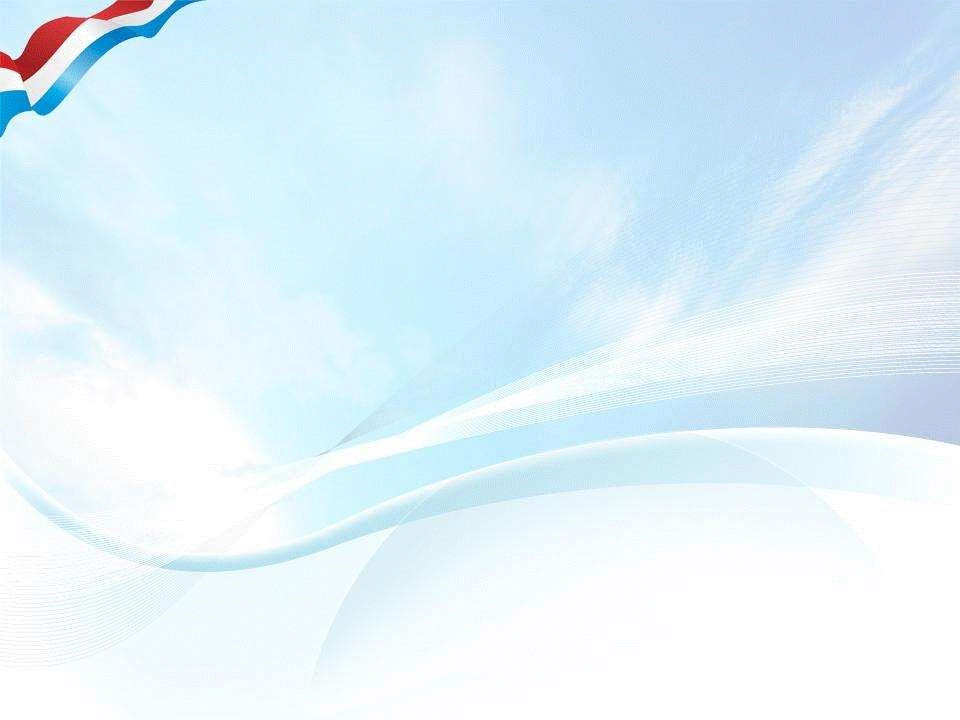 Проект «В гостях у сказов дедушки Бажова»
Уральские самоцветы своими руками
Малахитовая шкатулка
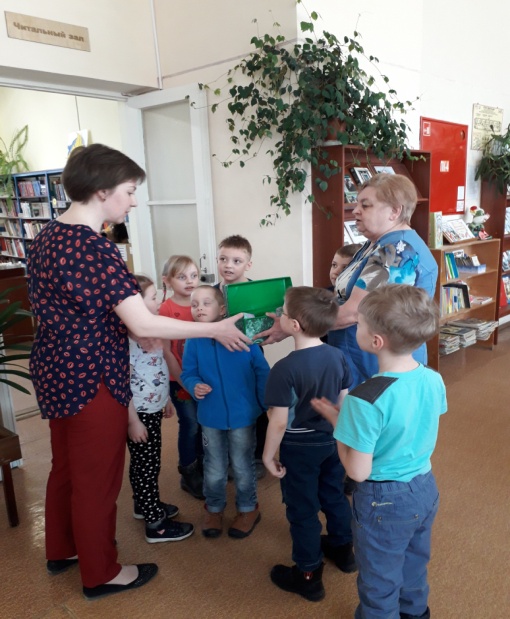 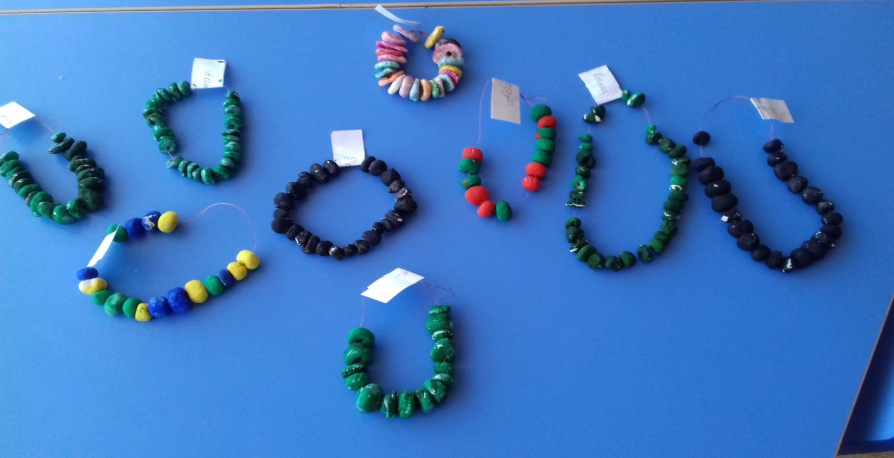 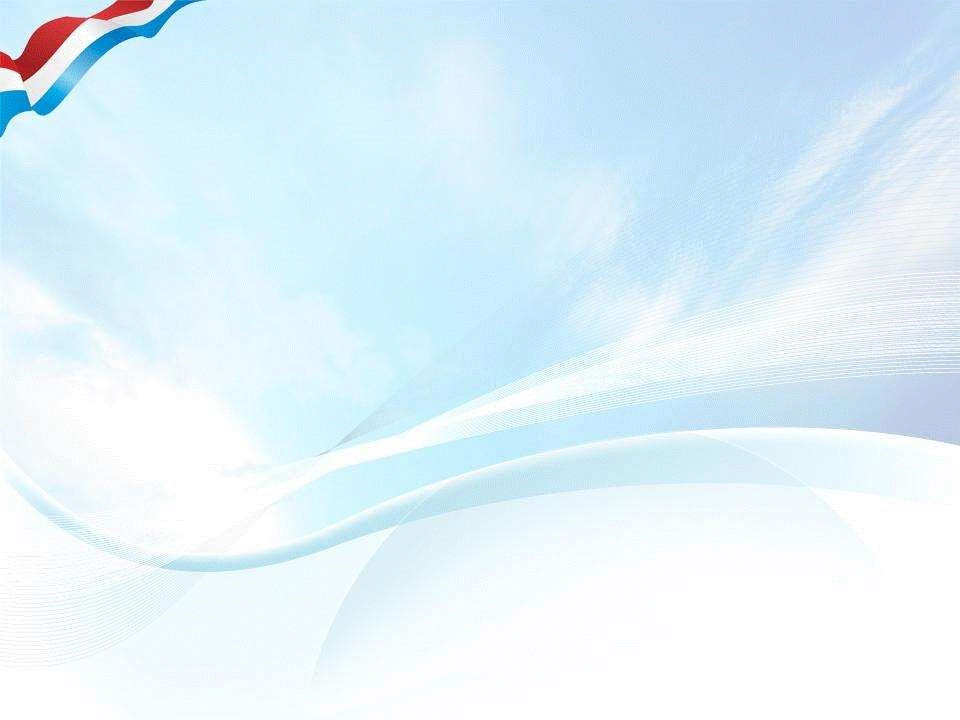 Экскурсия на шахту
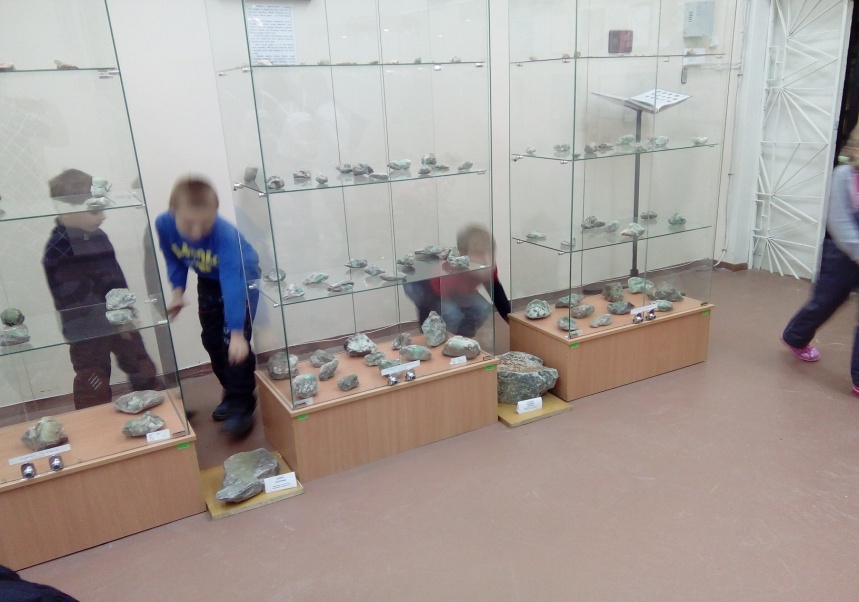 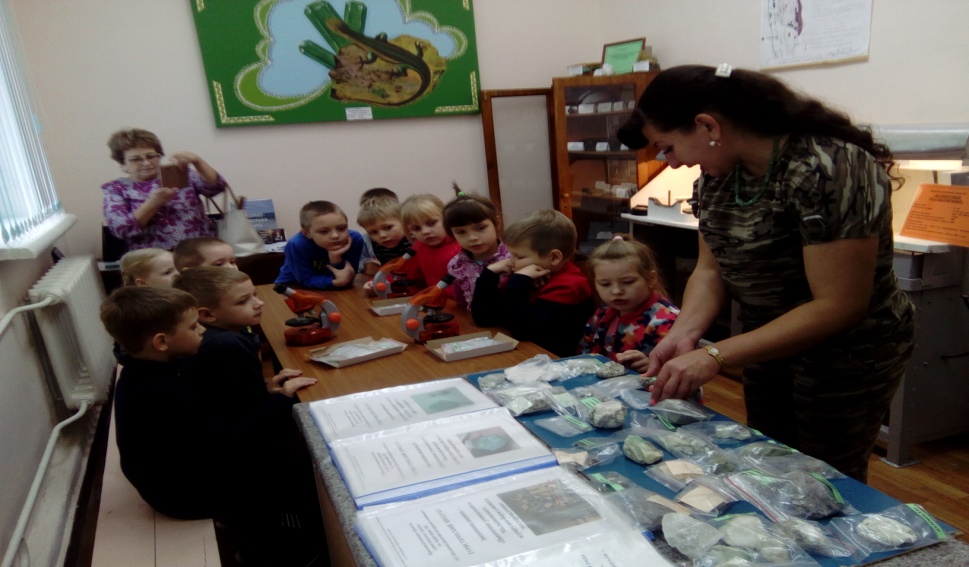 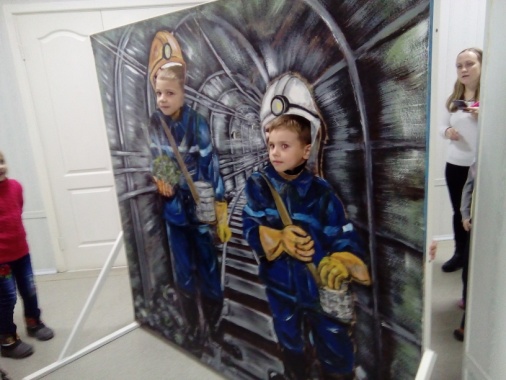 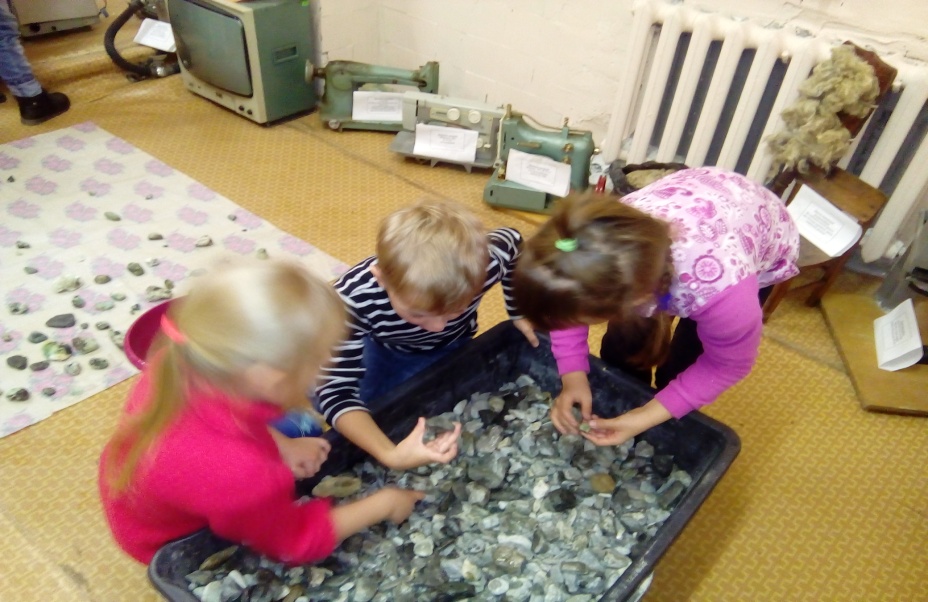 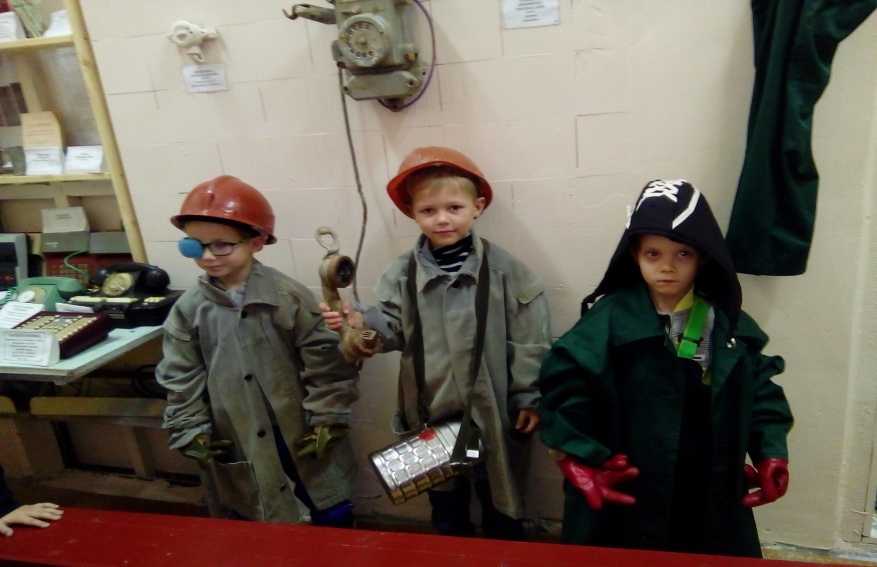 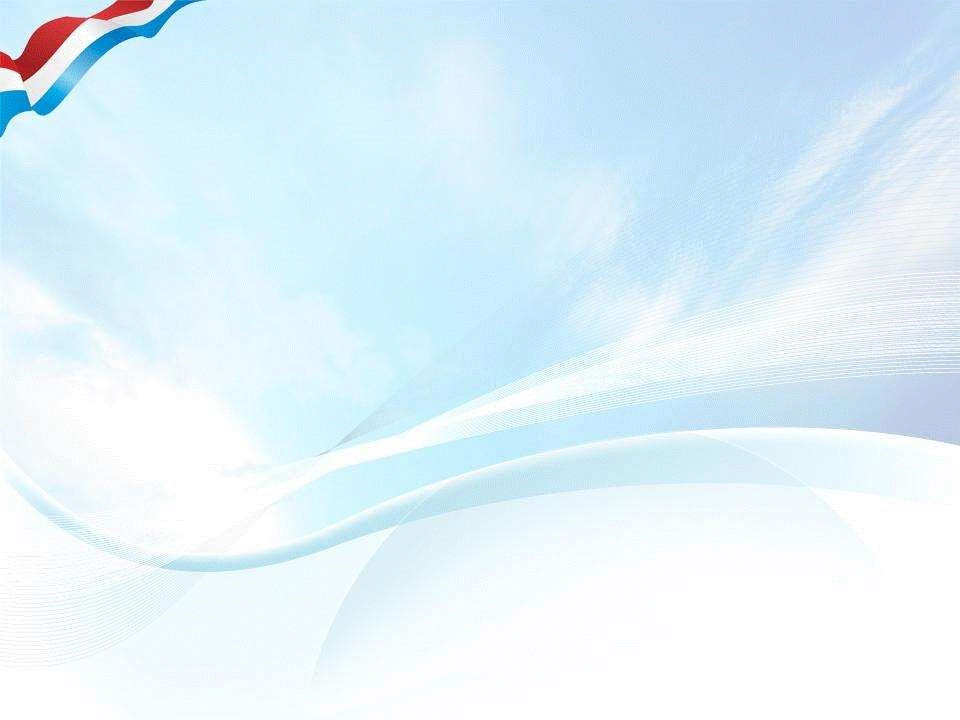 Проект «Хлеб - наше богатство»
Экскурсия-практикум на кухню
Работа в группе
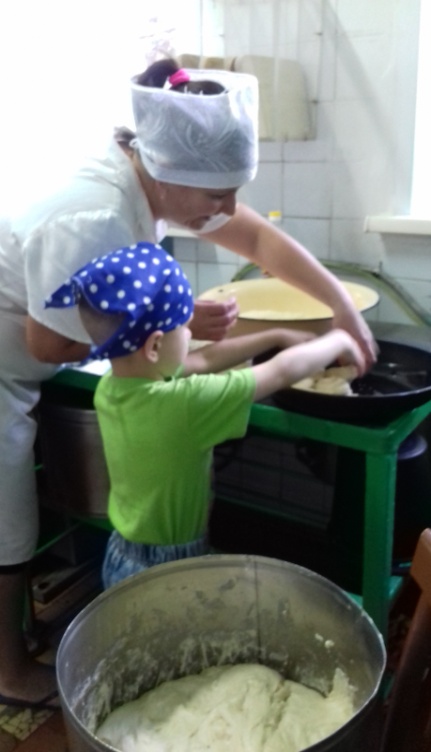 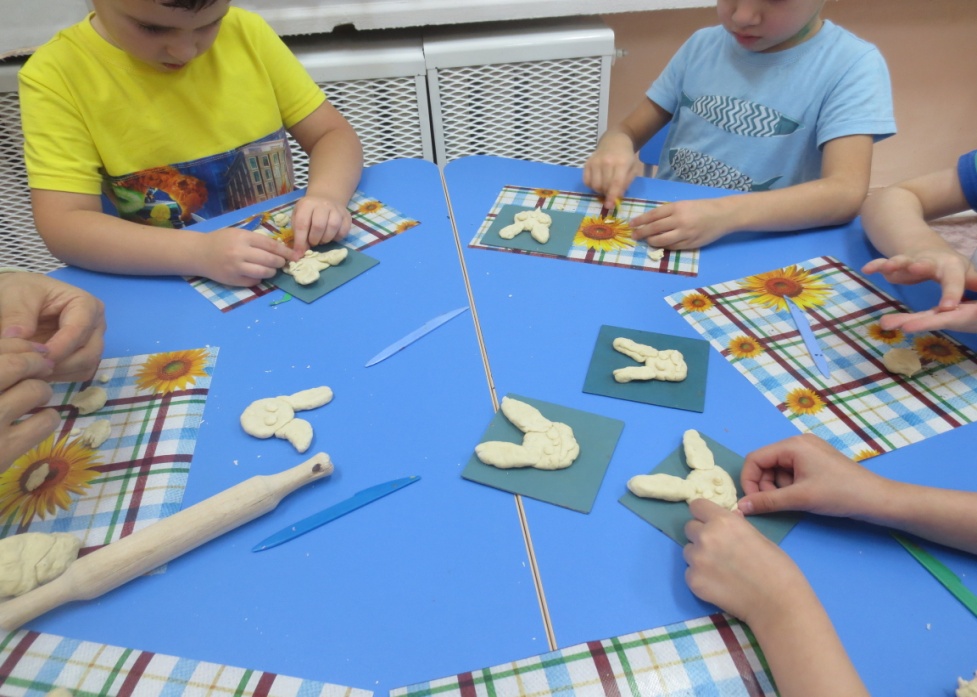 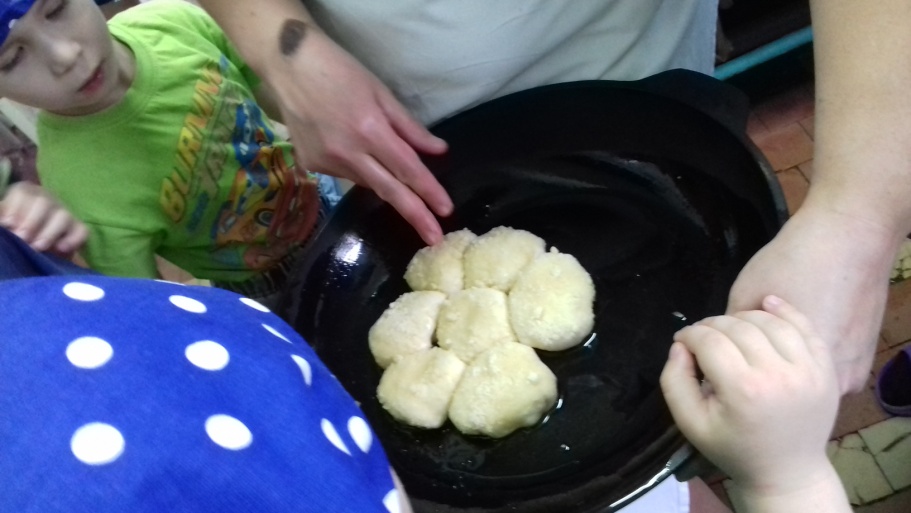 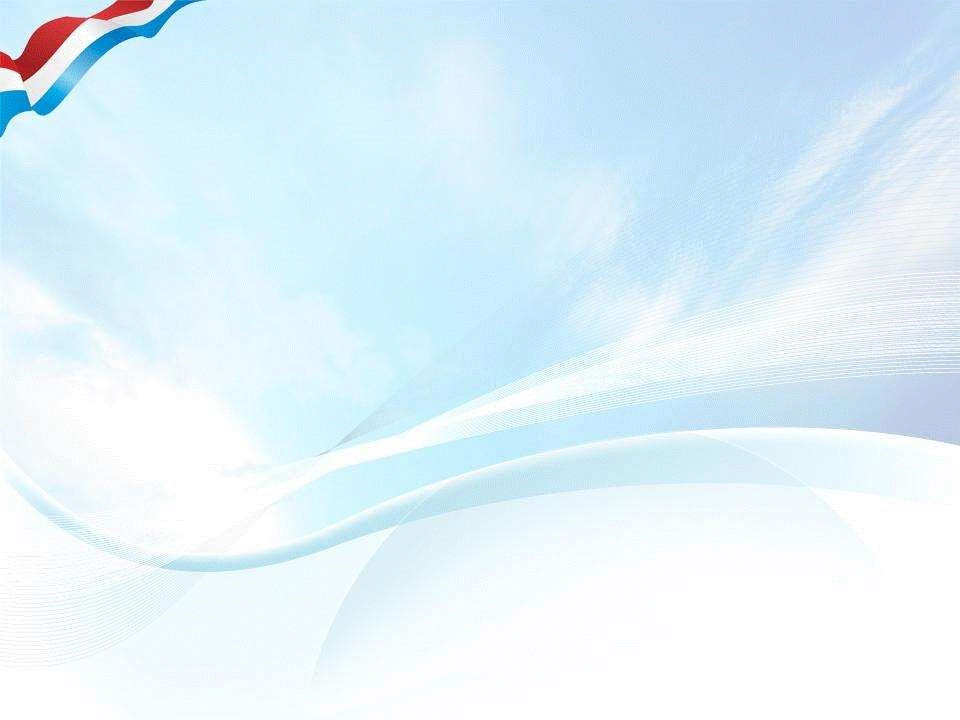 Стряпаем дома с мамами
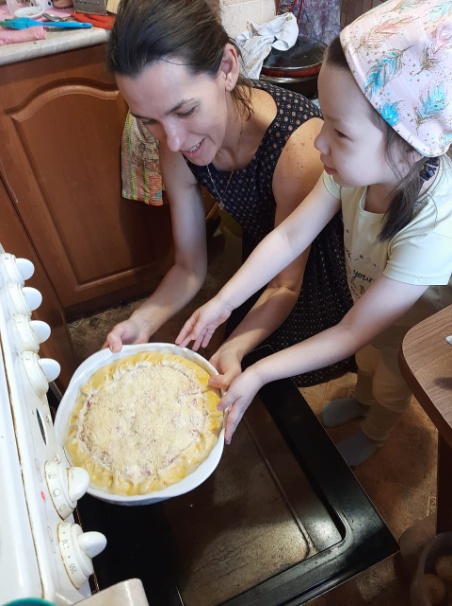 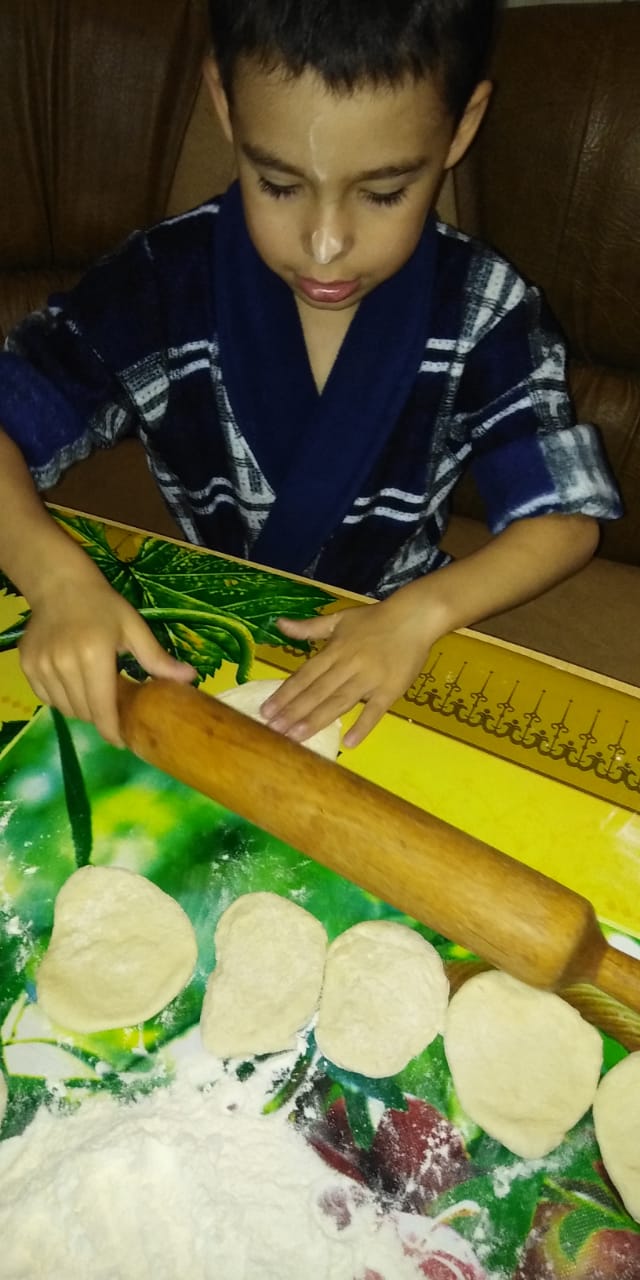 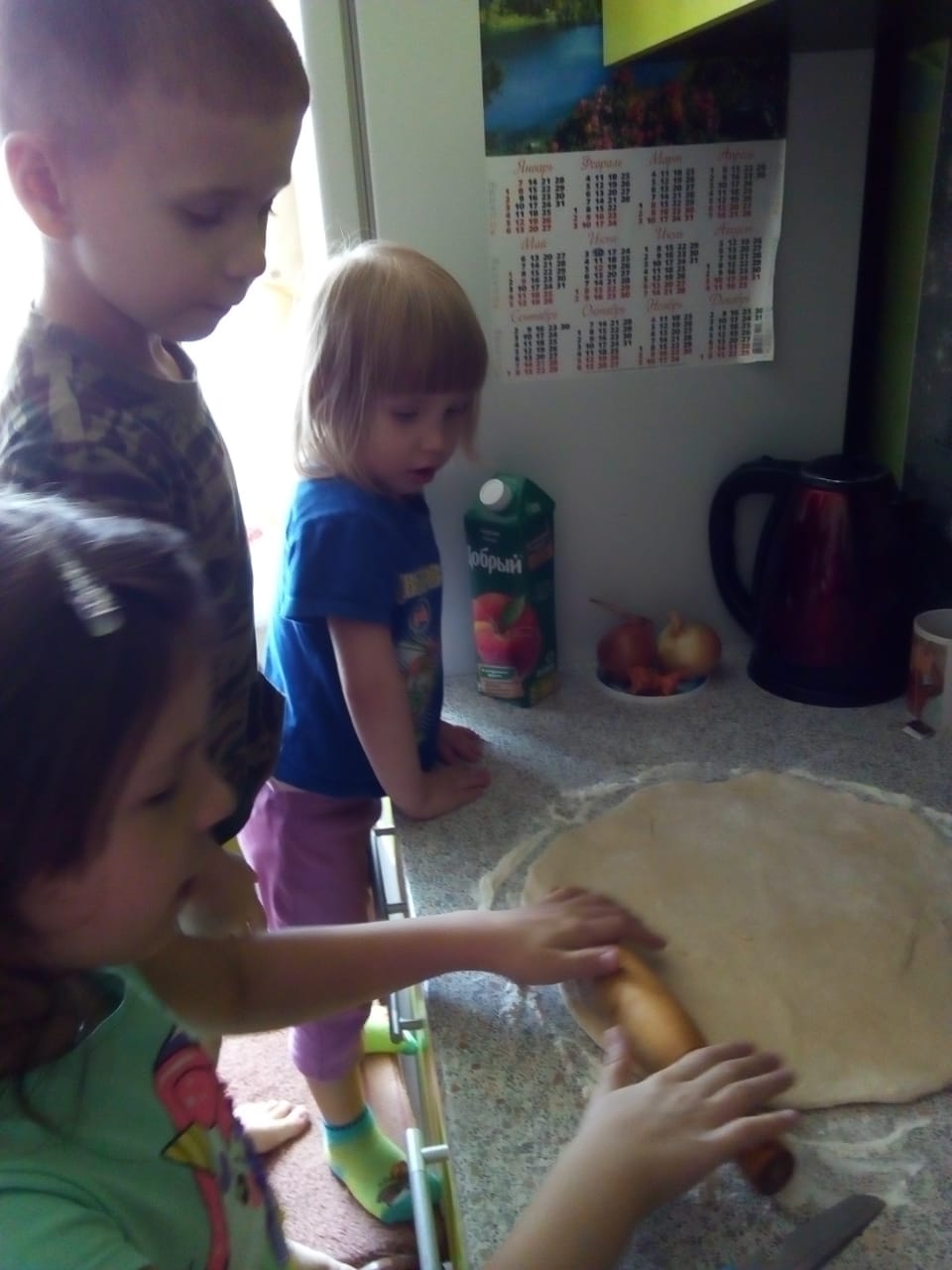 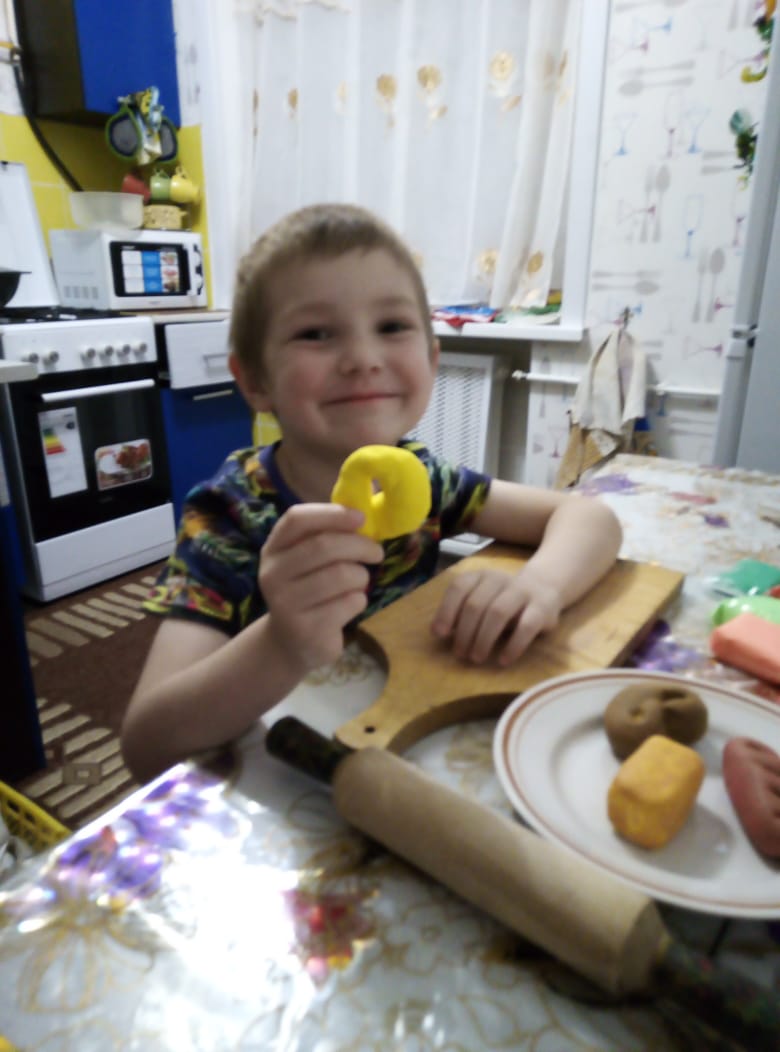 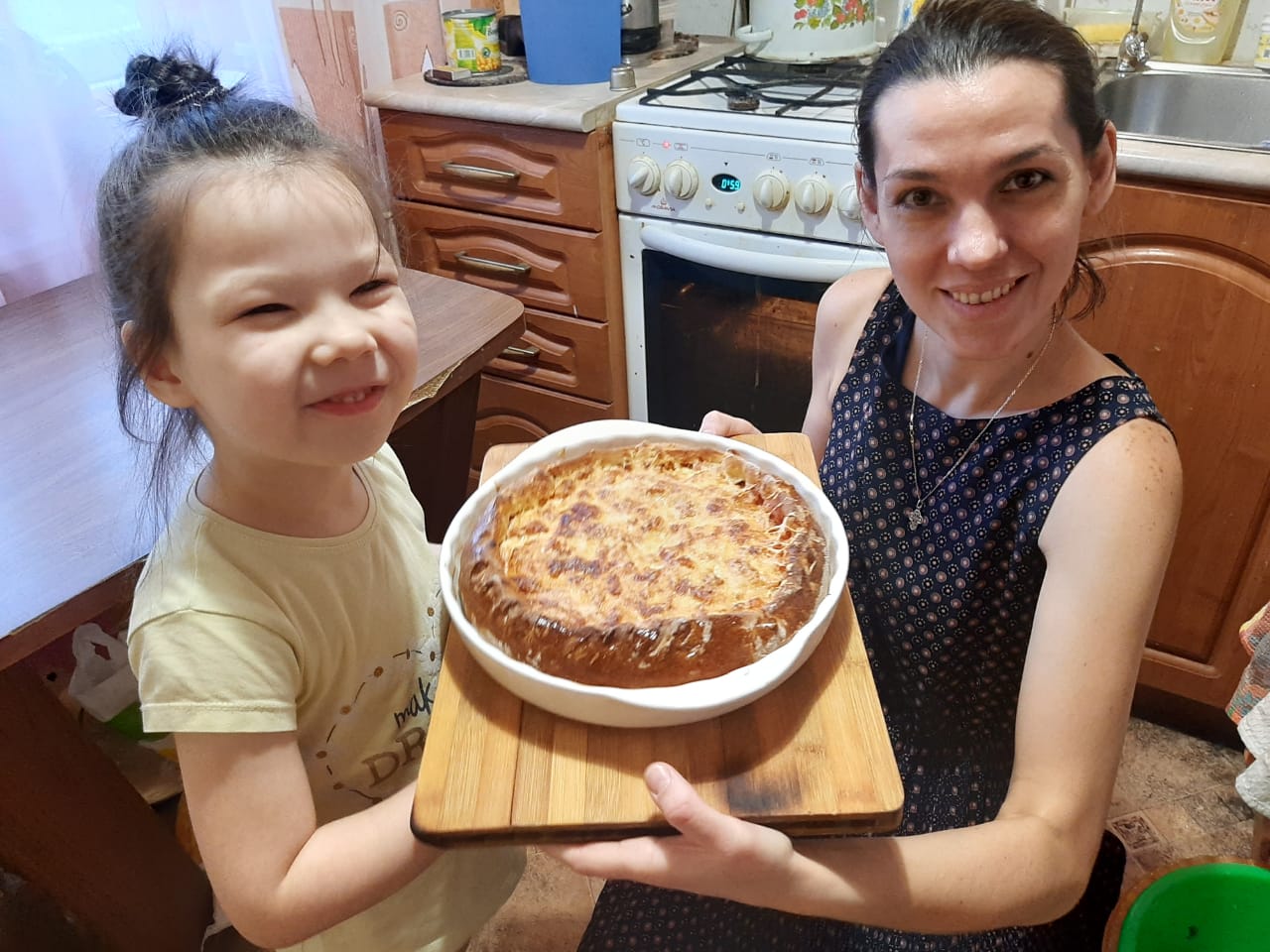 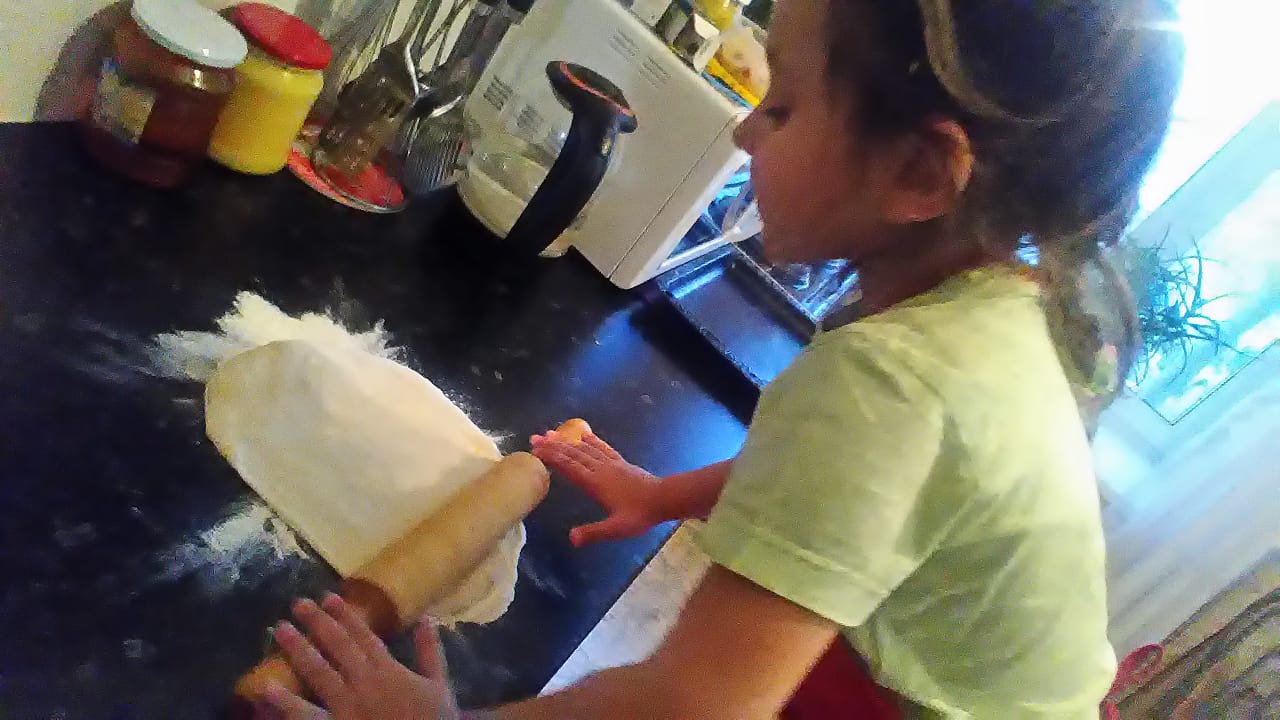 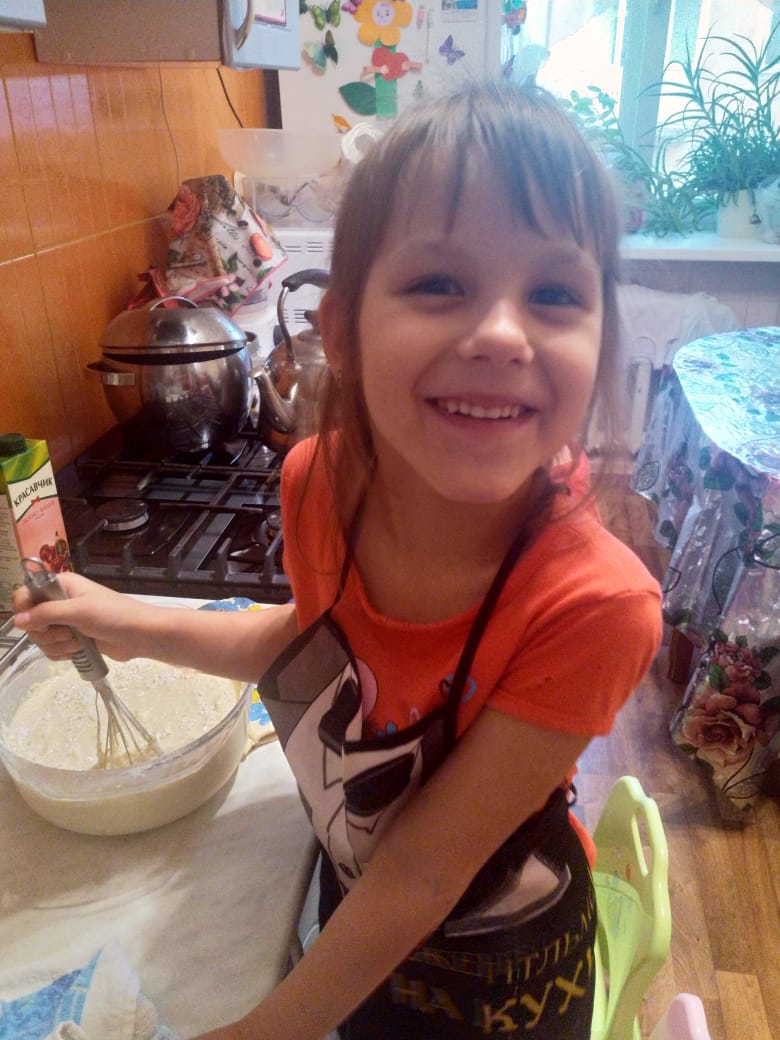 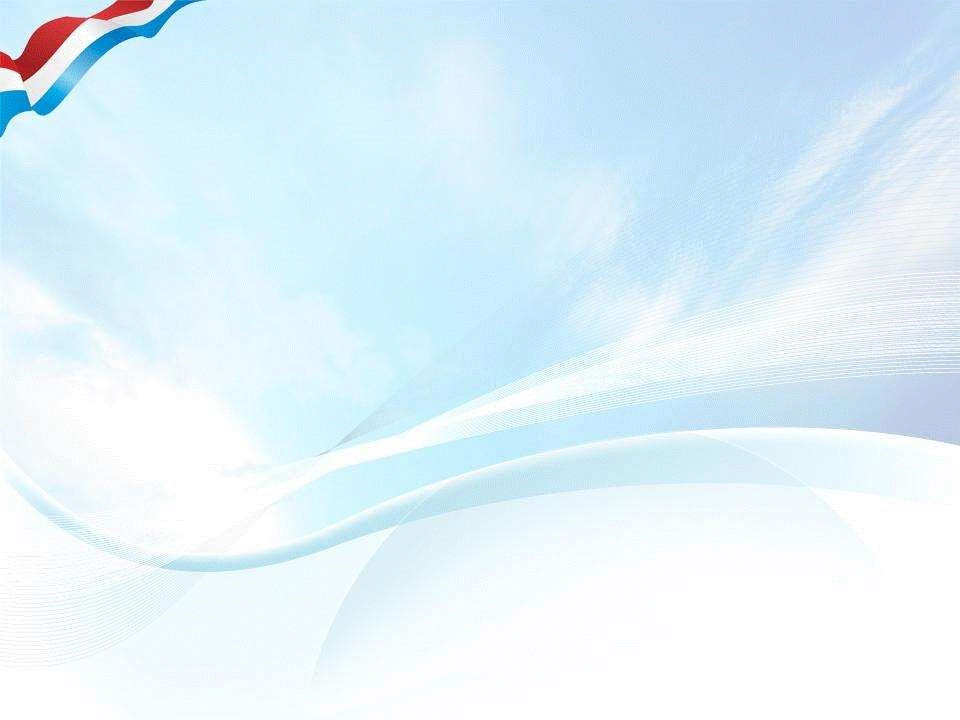 Акция «Галерея победы»
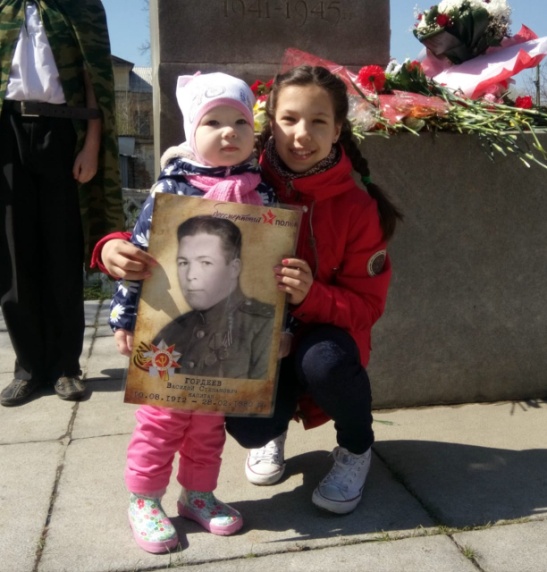 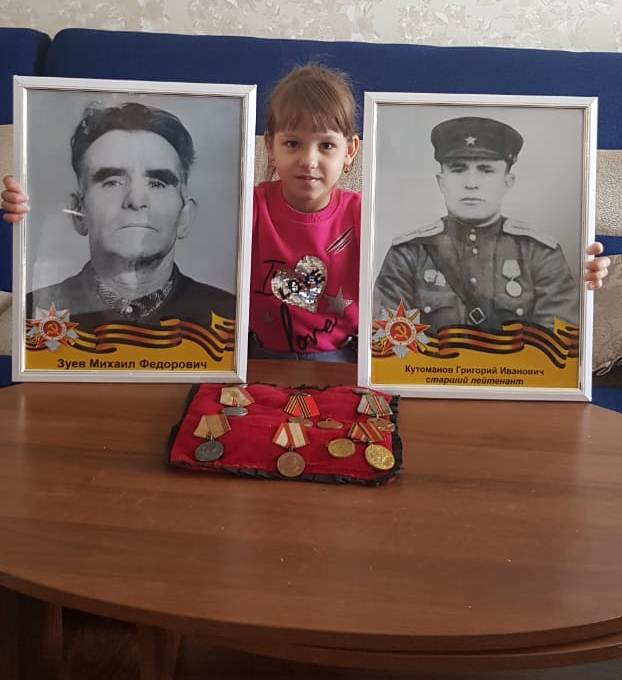 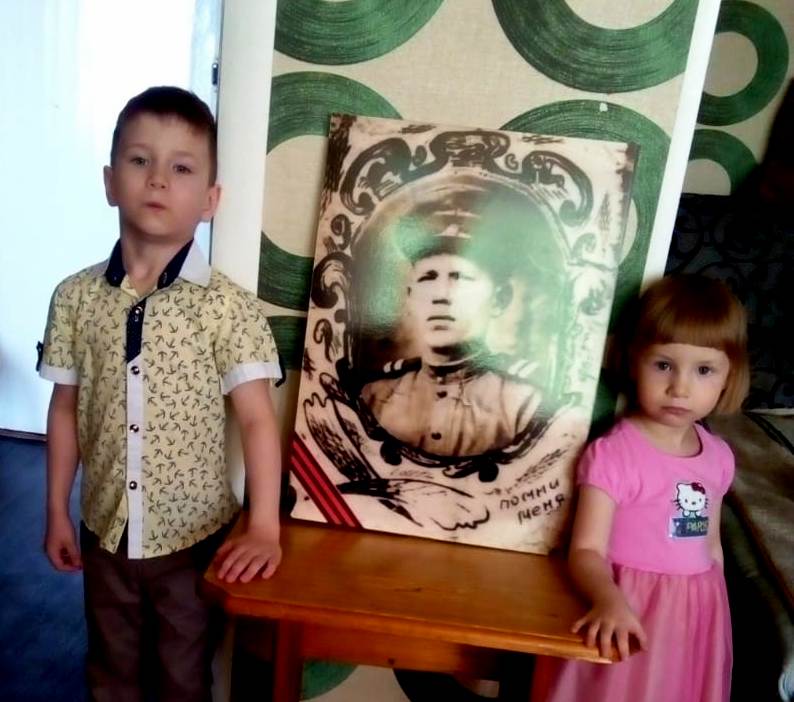 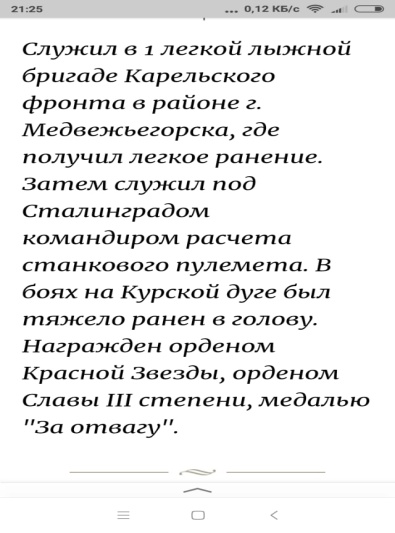 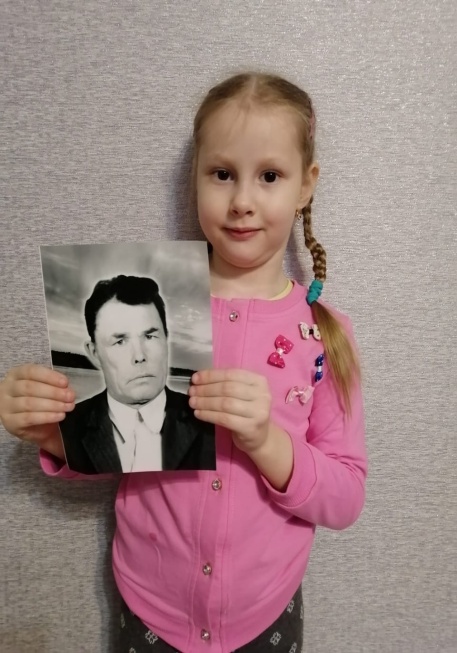 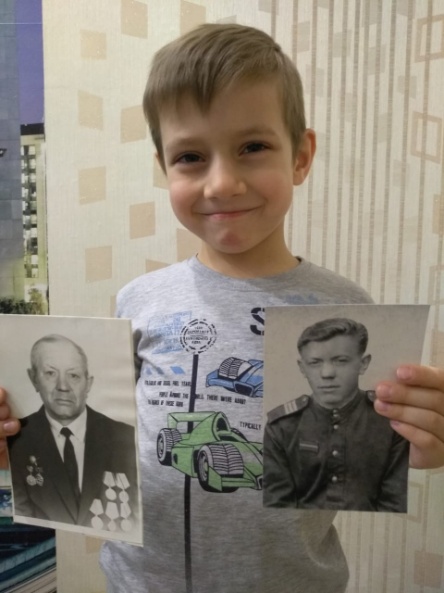 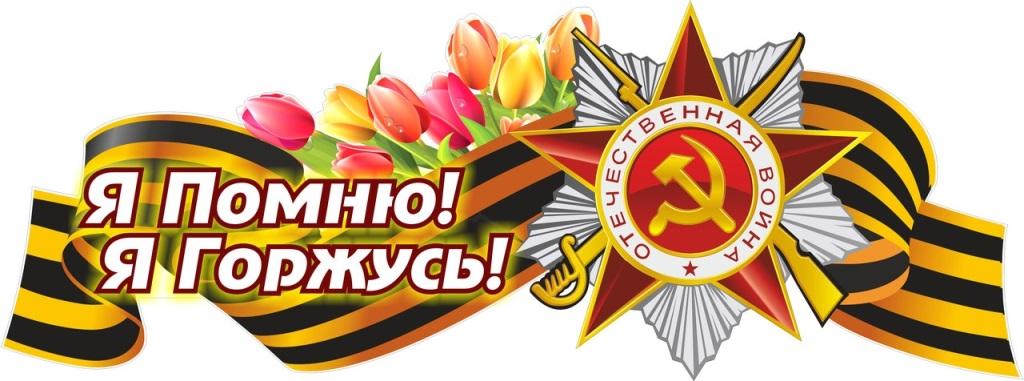 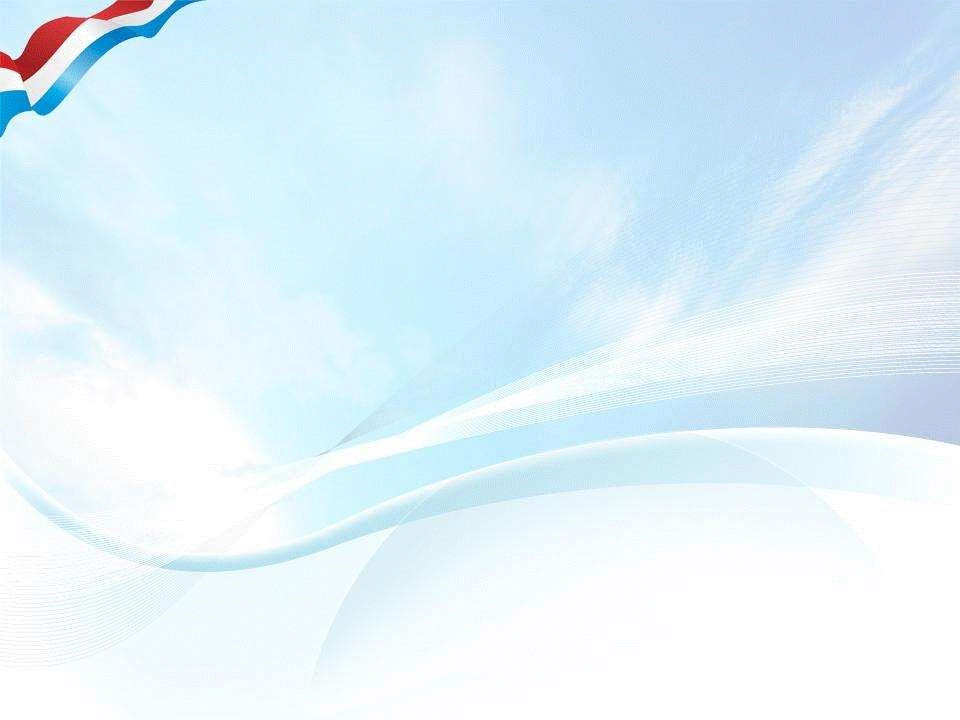 Акция «Окна победы»
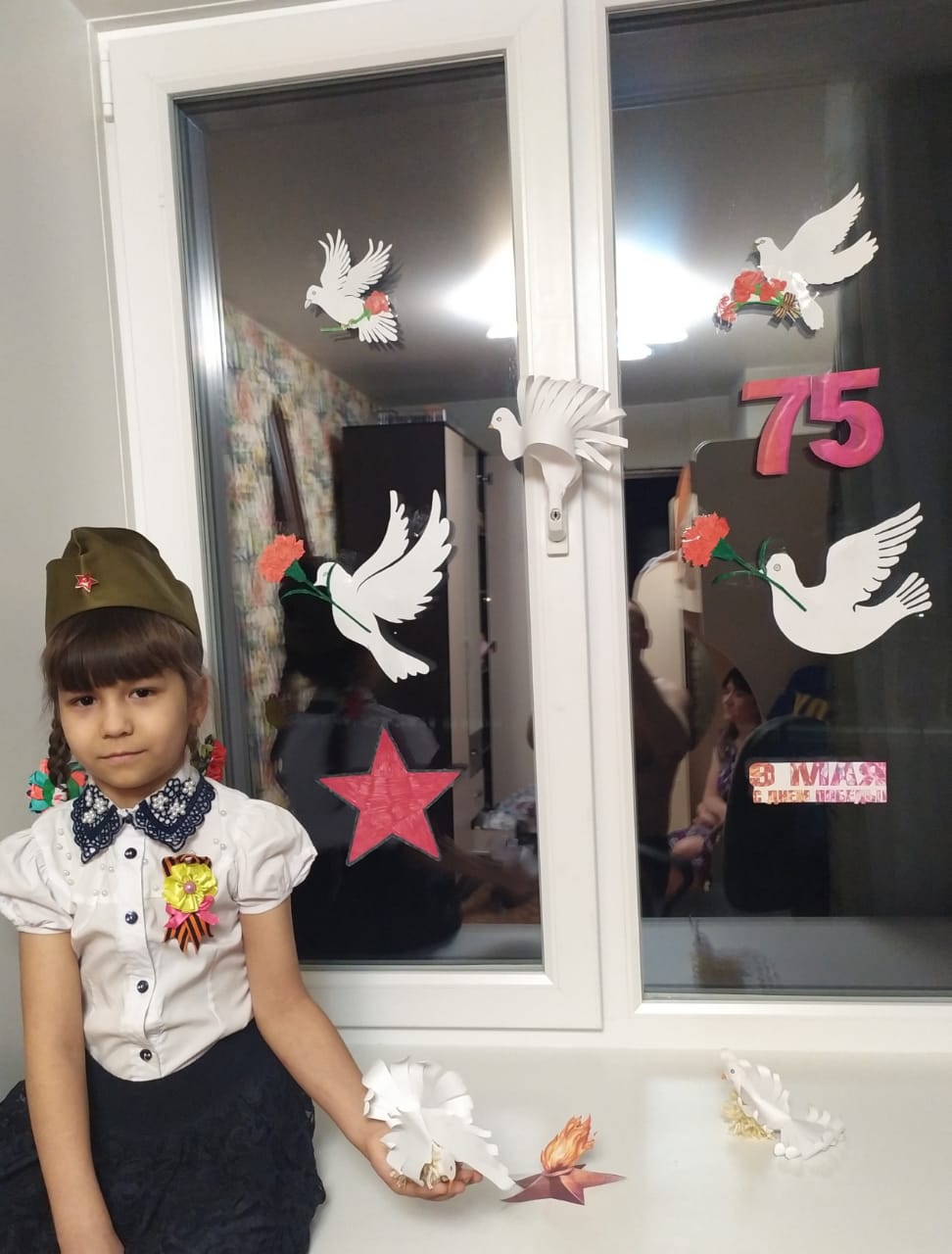 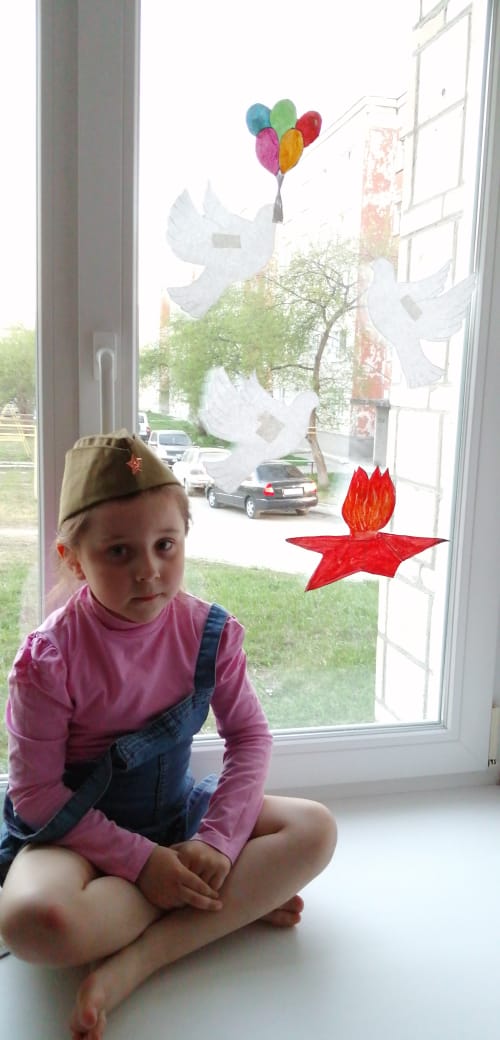 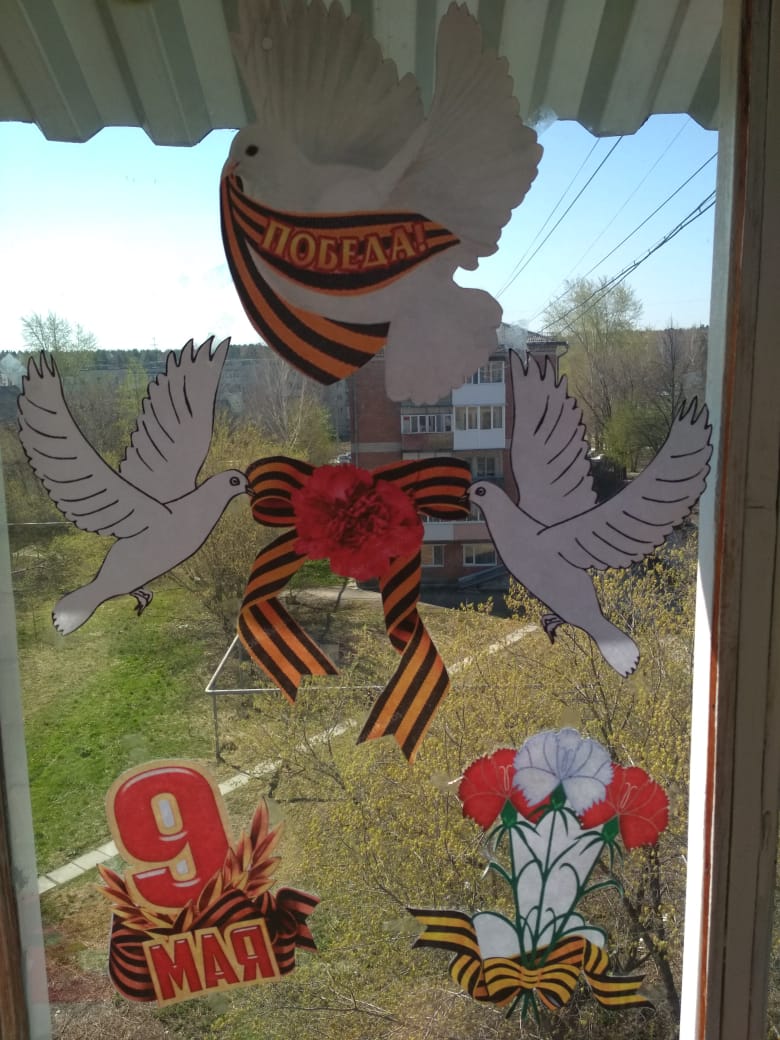 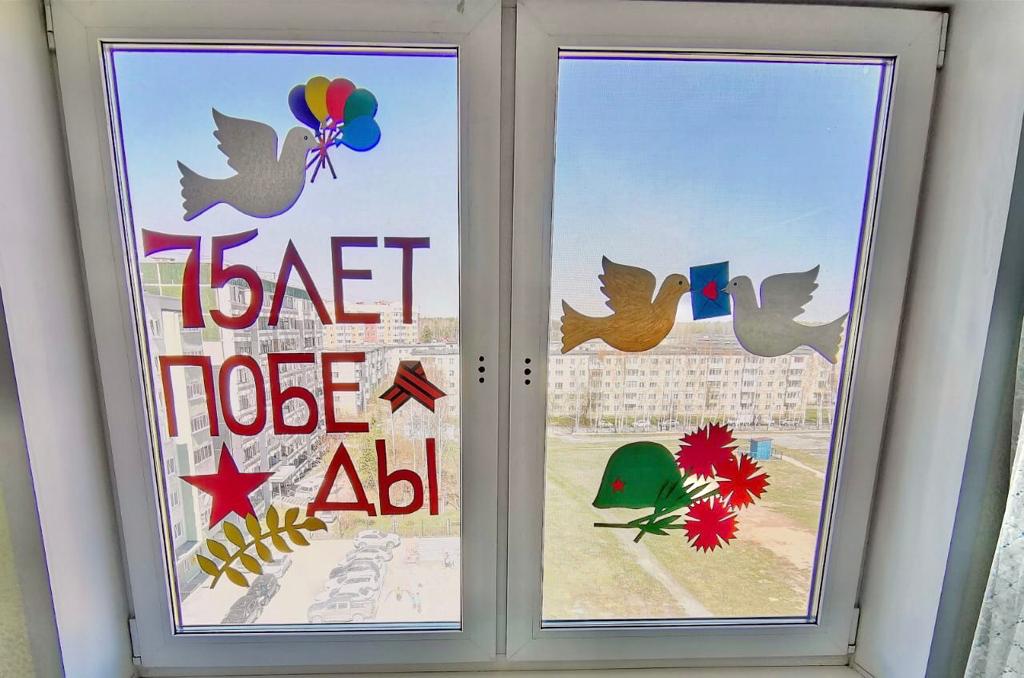 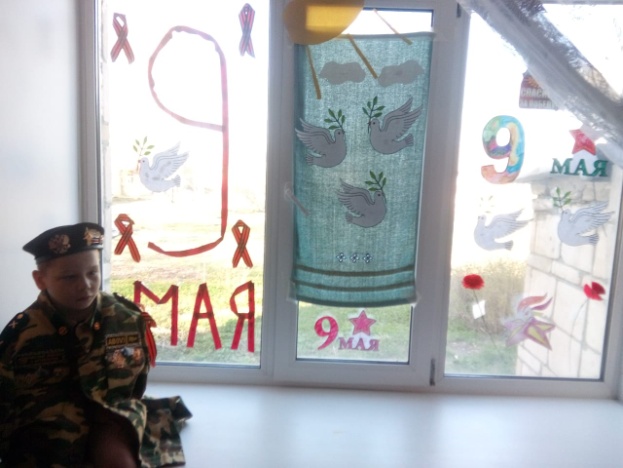 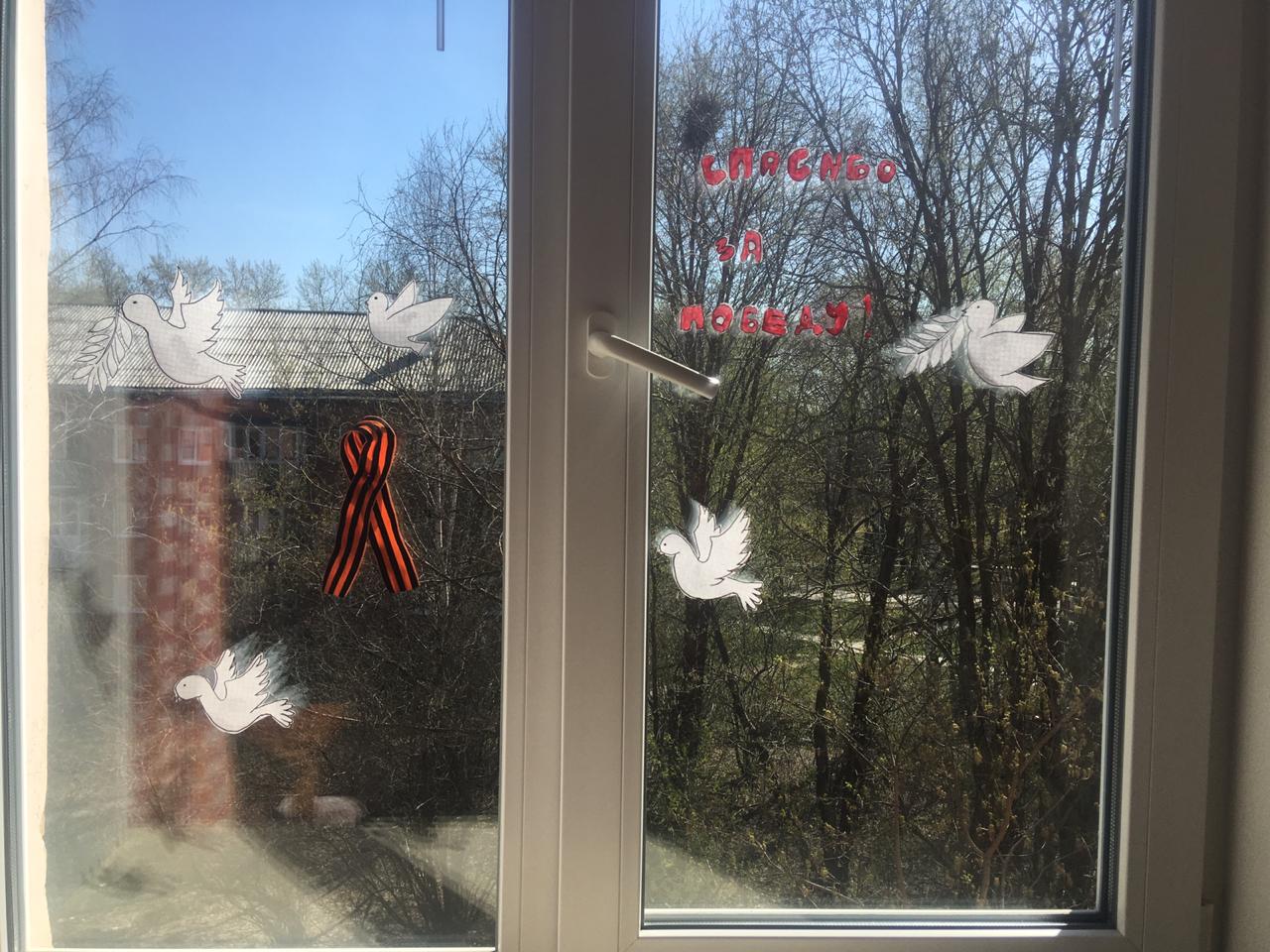 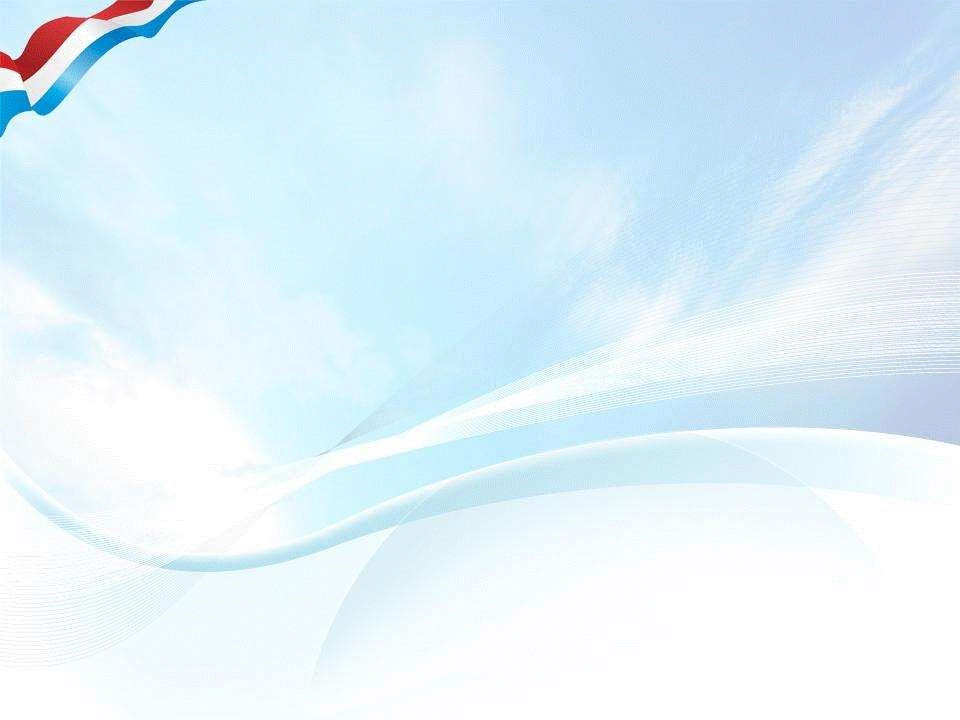 Творческие работы детей к празднику Победы в период самоизоляции
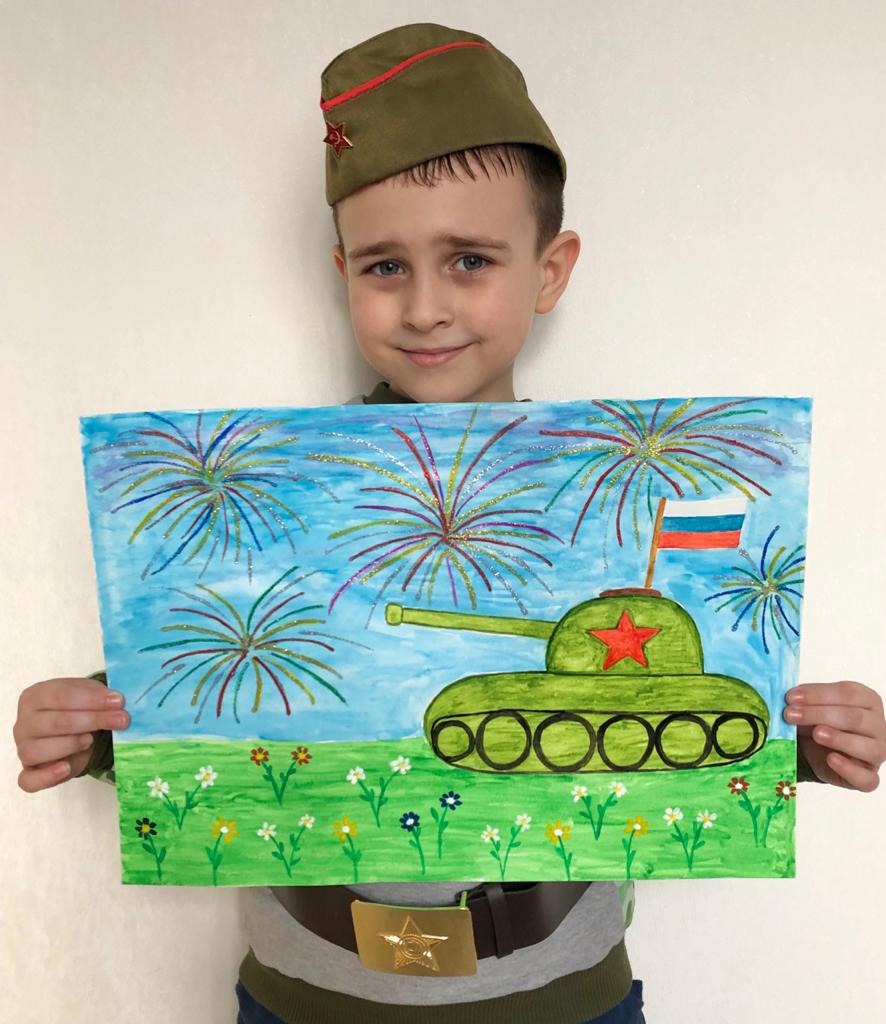 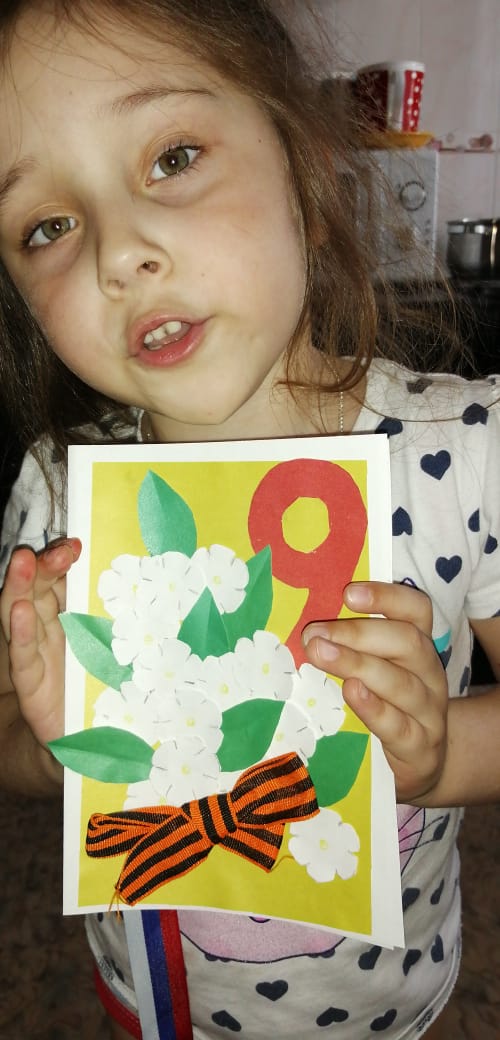 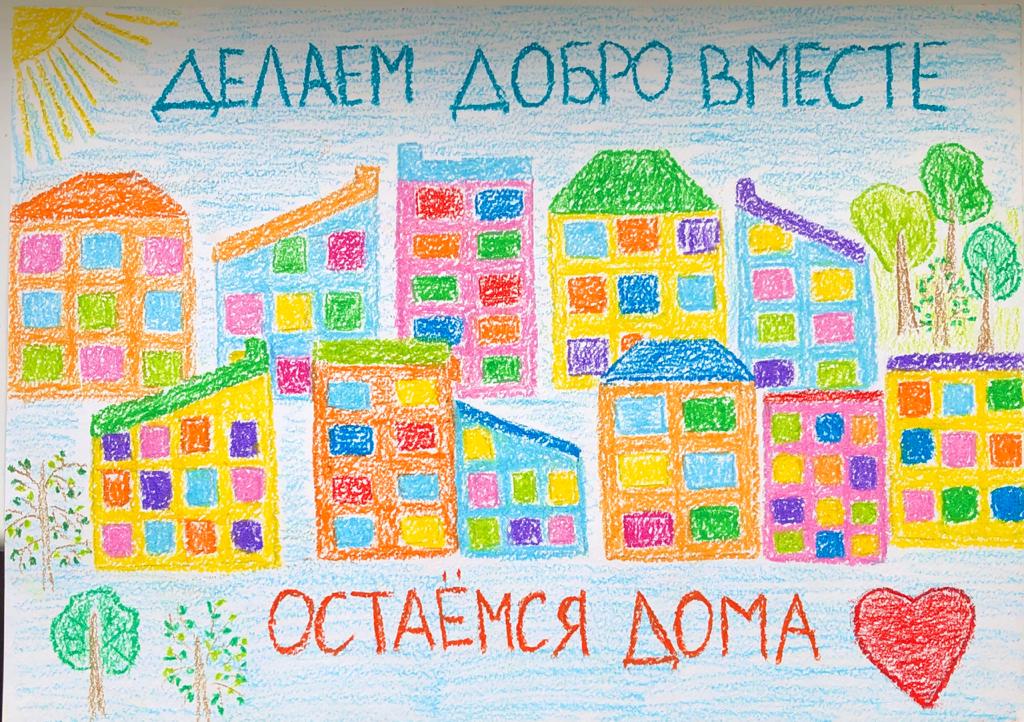 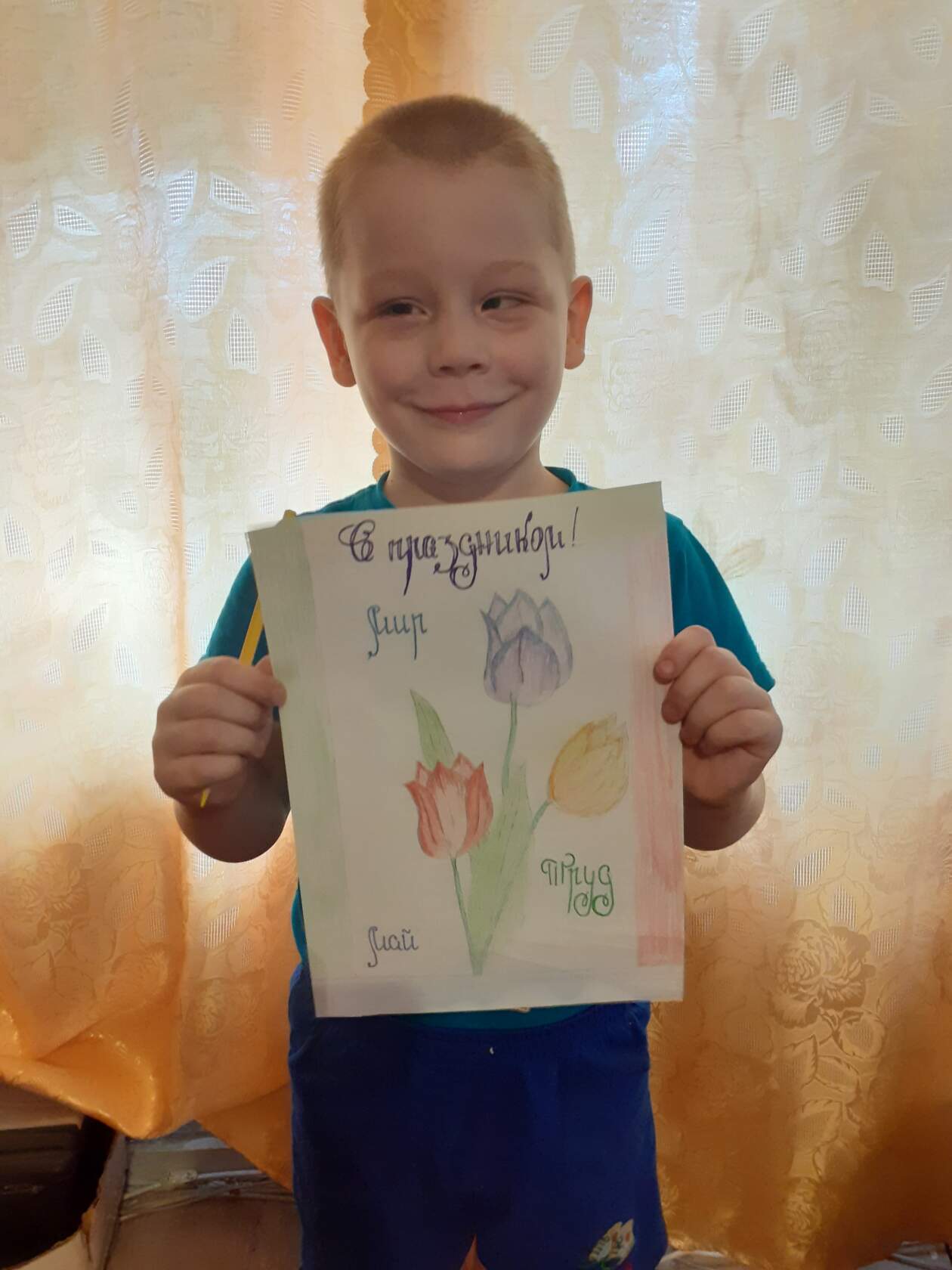 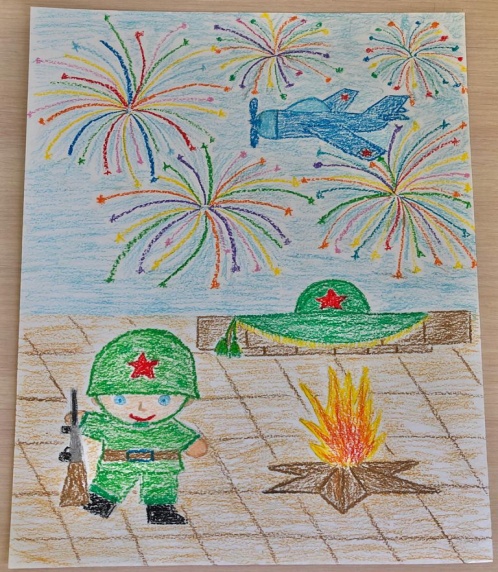 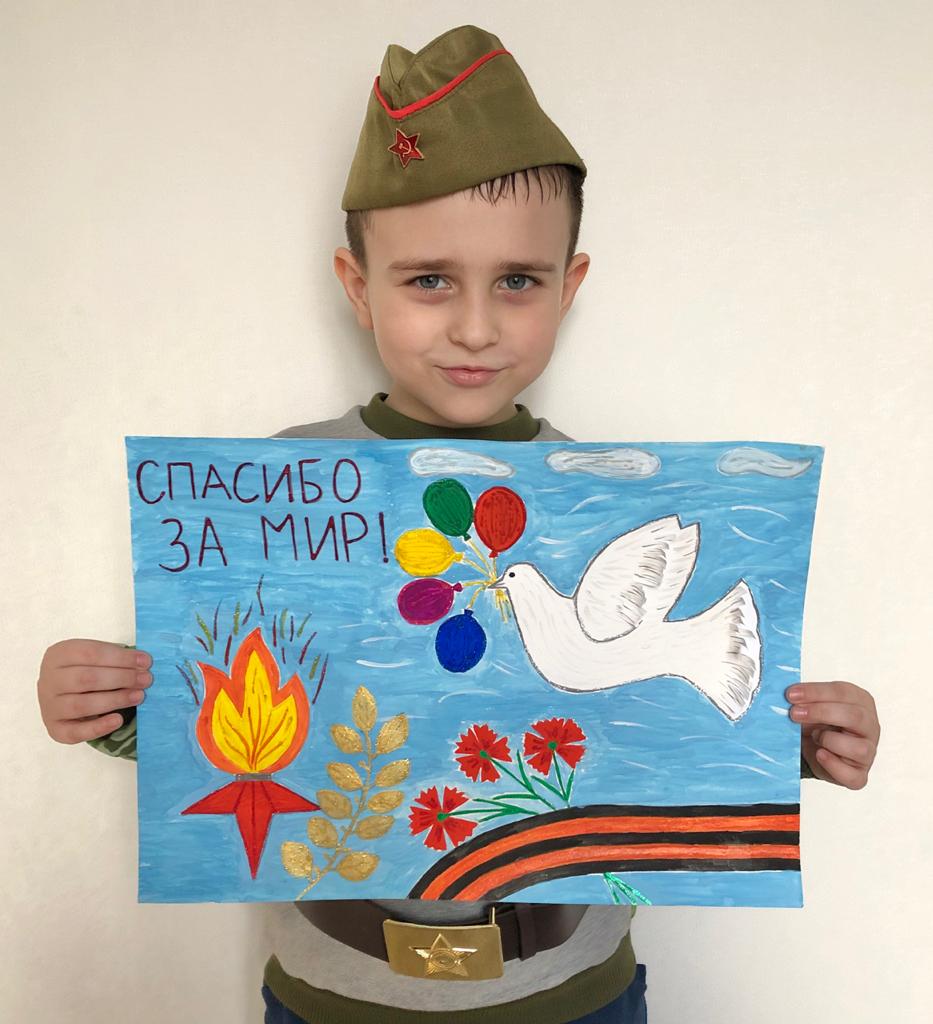 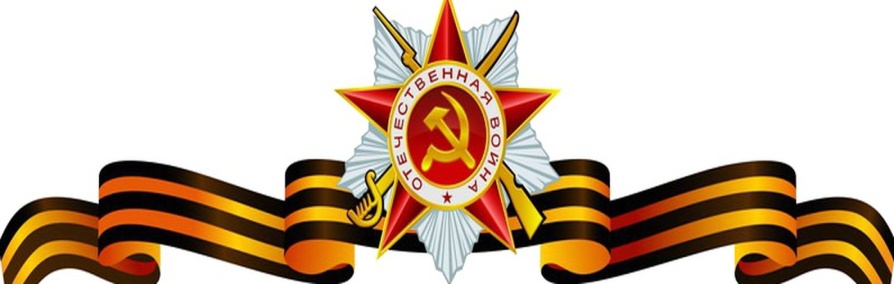 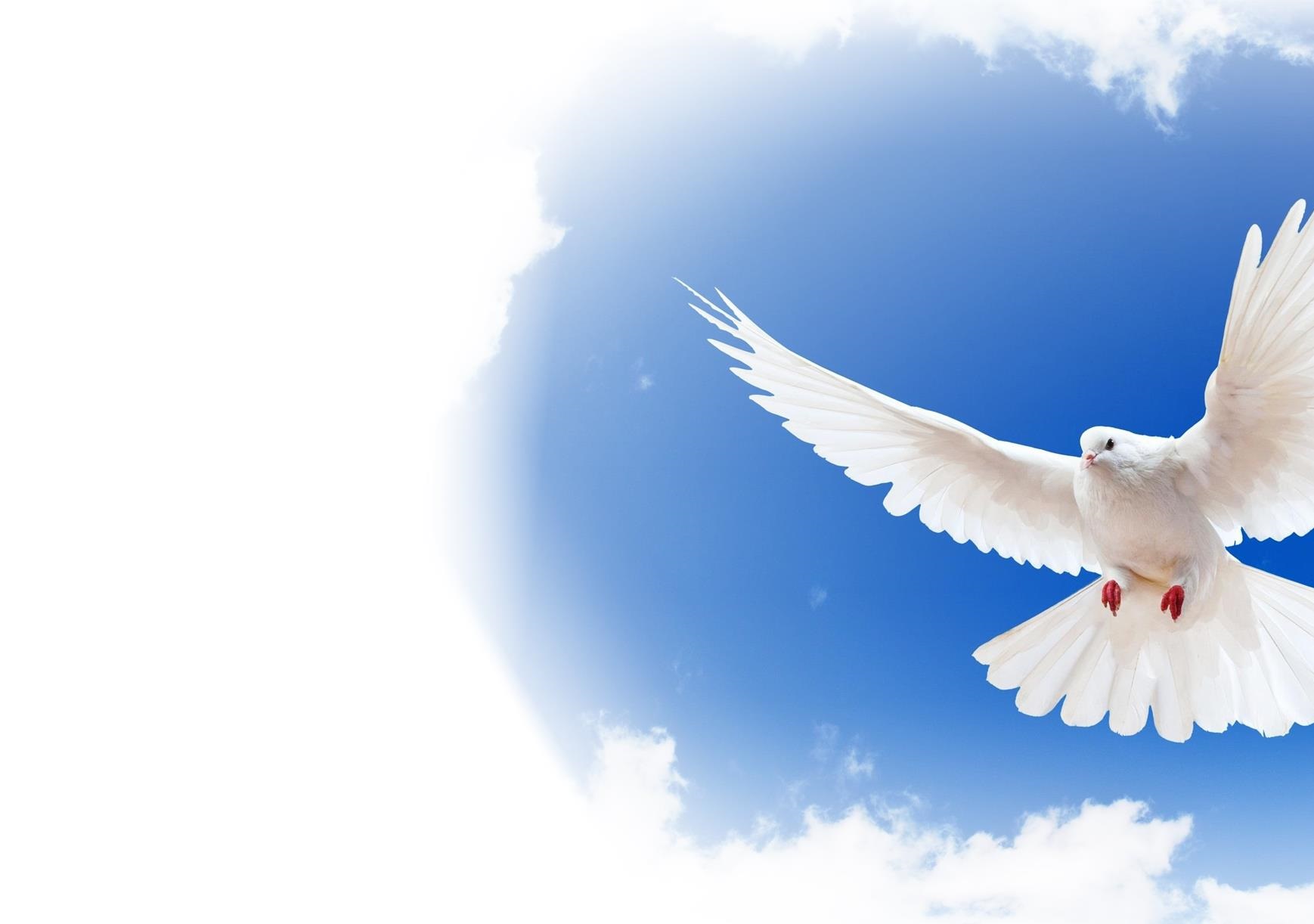 Спасибо за внимание!